درمانگاه،داروخانه،آزمايشگاه
استاد راهنما :
سركارخانم مهندس خليفه
گرداورندگان :
محمد روزبهاني

مهدي مختاري
تعريف بيمارستان :
واحدی است 15 تخت خوابی با تجهيزات و خدمات عمومی پزشکی و حداقل دو بخش داخلی و جراحی با گروه مشخص پزشکی
تيپولوژی (گونه شناسی) بيمارستان :
متشکل از سه دسته 1-سيستم پاويلون  2-سيستم متراکم  3-سيستم مخلوط
سيستم پاويلون :
ويژگی ها :
 دارای 3 قسمت  درمانی ، اداری ، تدارکات
هر قسمت به صورت مجزا عمل می کند
مساحت زير بنا به ازای هر تخت 100 متر مربع
از لحاظ بهداشتی در سطح بالا 
از لحاظ صرفه اقتصادی در سطح پائين
سيستم متراکم :
ويژگی ها :
حداکثر استفاده از مساحت زير بنا ، پرسنل و امکانات فنی و طبی بيمارستان
مساحت زير بنا به ازای هر تخت 75 متر مربع
ارگانيزاسيون دقيق برای جلوگيری از سرايت امراض به علت همسايگی بخش های مختلف
انواع بيمارستان ها :
بيمارستان ها به دو دسته عمومی و تخصصی تقسيم می شوند
بيمارستان عمومی :
شامل بخش های داخلی ، جراحی ، زنان-زايمان و اطفال
بيمارستان تخصصی :
در يک يا چند رشته تخصصی يا فوق تخصصي پزشکی فعاليت می نمايد
دياگرام :
فضاهای بيمارستان 32 تختخوابی
آموزشی
تشخيصی
درمانی
اداری
مراقبت
پاويون
ورودی اصلی
آزمايشگاه
جراحی
داخلی
سمينار
پذيرش
اورژانس
جراحی
راديولوژی
زايمان
کتابخانه
زنان
مديريت
آندوسکوپی
درمانگاه
کلاس ها
کودکان
بايگانی
سونوگرافی
دندانپزشکی
آزمايشگاه
مراقبت ويژه
حسابداری
داروخانه
نوزادان
نمازخانه
فيزيوتراپی
رختکن
رستوران
درمانگاه :
به دو دسته ی مراکز بهداشت درمان و پلی کلينيک تقسيم می شوند .
مراکز بهداشت درمان :
ويژگی ها :
دارای عملکرد بهداشتی وسيع
دارای تخصص های محدود
دارای بخش های تشخيصی مجزا
پذيرش بيمار در سطح وسيع
از نظر پزشک مستقل
پلی کلينيک:
ويژگی ها :
فاقد عملکرد بهداشتی (به استثنای مدد کاری اجتماعی)
دارای تخصص های متنوع
استفاده از بخش های تشخيصی بيمارستان
پذيرش بيمار در سطح محدود
از نظر پزشک وابسته به بيمارستان
رابطه درمانگاه و بيمارستان :
بيمار سرپايي
اورژانس
پذيرش
درمانگاه
پشتيبانی
خدمات
آزمايشگاه
داروخانه
فيزيوتراپی
تزريقات و پانسمان
بايگانی پزشکی
پرستاری
کافه تريا
رختشويخانه
مصاحبه
معاينه
تشخيص
معالجه
خروج
پذيرش بيمارستان
درمانگاه و اورژانس :
درمانگاه
اورژانس
تفاوت :
ارائه خدمات درمانی در حالت فوريت
ارائه خدمات درمانی مستمر و دراز مدت
24 ساعت کار و ارائه خدمات
ساعات کار محدود
ضمن استفاده از منطقه مشترک با جراحی و زايمان کار می کند
استفاده از بخش های منطقه مشترک
دارای راديولوژی و عکس برداری سيار
استفاده از راديولوژی بيمارستان
شباهت :
هر دو در طيف خدمات درمانی سرپايي قرار دارند و هر دو ار آزمايشگاه بيمارستان استفاده می کنند
رابطه سه منطقه اصلی بيمارستان :
منطقه بستری
اعمال جراحی و زايمان
بخش بستری
منطقه مشترک
راديولوژی
فيزيو تراپی
آزمايشگاه
داروخانه
منطقه درمان سرپايي
درمانگاه
اورژانس
طيف های مختلف کلينيک :
الف) داخلی :
عمومی ، قلب ، مجاری تنفسی ، غدد داخلی ، متابوليسم ، اعصاب ، پوست
ب) جراحی :
جراحی عمومی ، ارتوپدی ، قفسه سينه ، چشم پزشکی ، متابوليسم ، جراحی اعصاب ، دهان گوش حلق و بينی ، جراحی پلاستيک
ج) زنان و زايمان :
پيش از زايمان ، پس از زايمان ، ژنيکولوژی
د) کودکان :
عمومی ، جراحی کودکان
ه) روانی :
و) دندانپزشکی :
دندانپزشکی ، فک و دهان
عملکردهای درمانگاه :
به سه دسته ی 1-اداری  2-درمانی  3-خدماتی تقسيم می شود
اداری :
انتظار و پذيرش
واحد مديريت (بيمه ، خدمات اداری و ...)
بايگانی پزشکی
درمانی :
اتاق معاينه
درمان و اعمال جراحی محدود
مشاوره (مدد کاری اجتماعی)
خدماتی :
پرستاری و آزمايشگاه
عکس برداری و تاريک خانه
انبار
اتاق کارکنان
دياگرام فضايي درمانگاه داخلی :
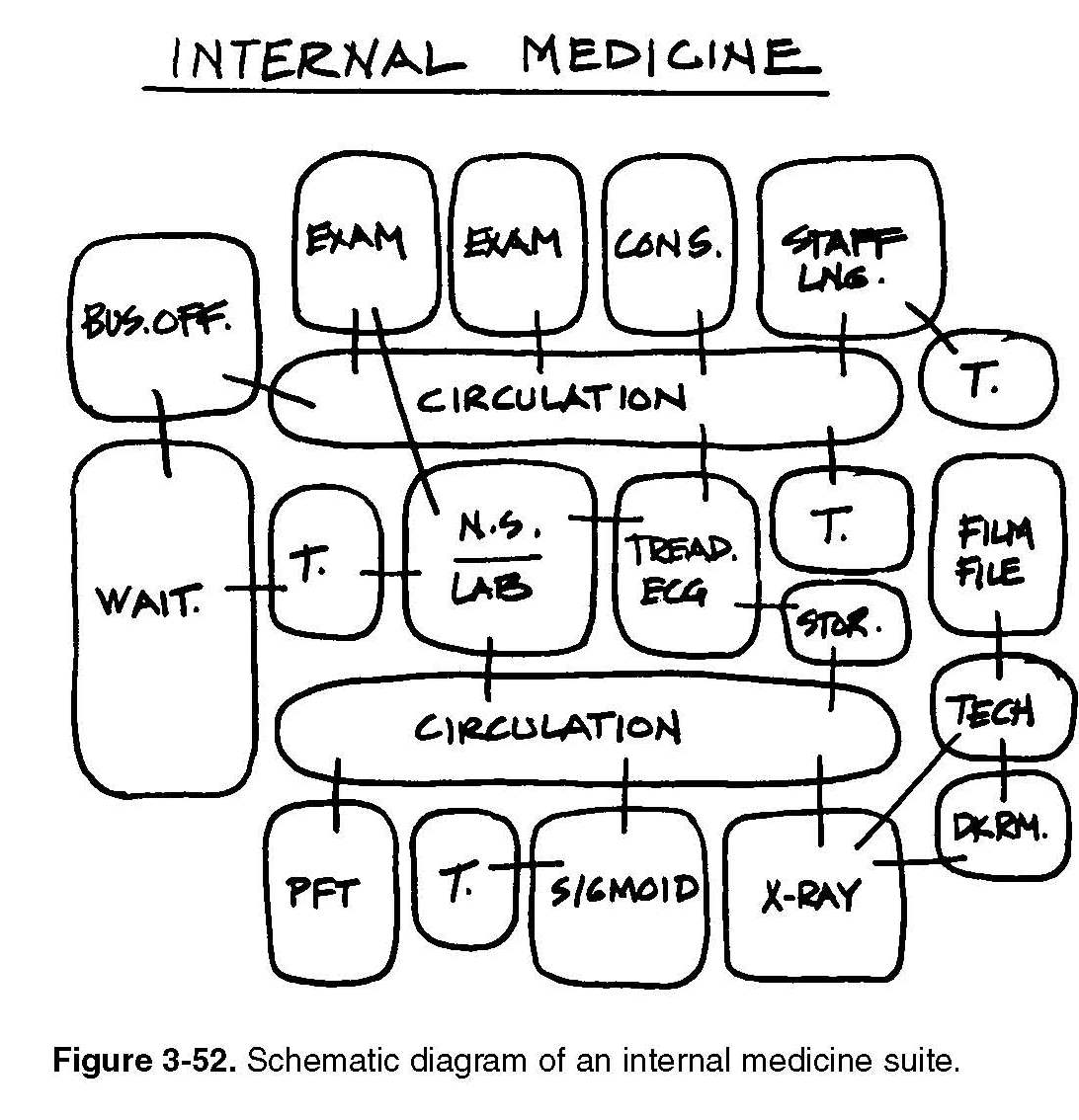 پاويون کارکنان
مطب
مطب
مشاوره
سرويس بهداشتی
اداری
کريدر
بايگانی تصاوير
سرويس
پرستاری و 
آزمايشگاه
سرويس
نوار قلب
انتظار
انبار
مشاهده تصاوير
کريدر
تاريک خانه
PFT
چند منظوره
سرويسبهداشتی
اتاق عکس
سرانه فضاهای درمانگاه داخلی :
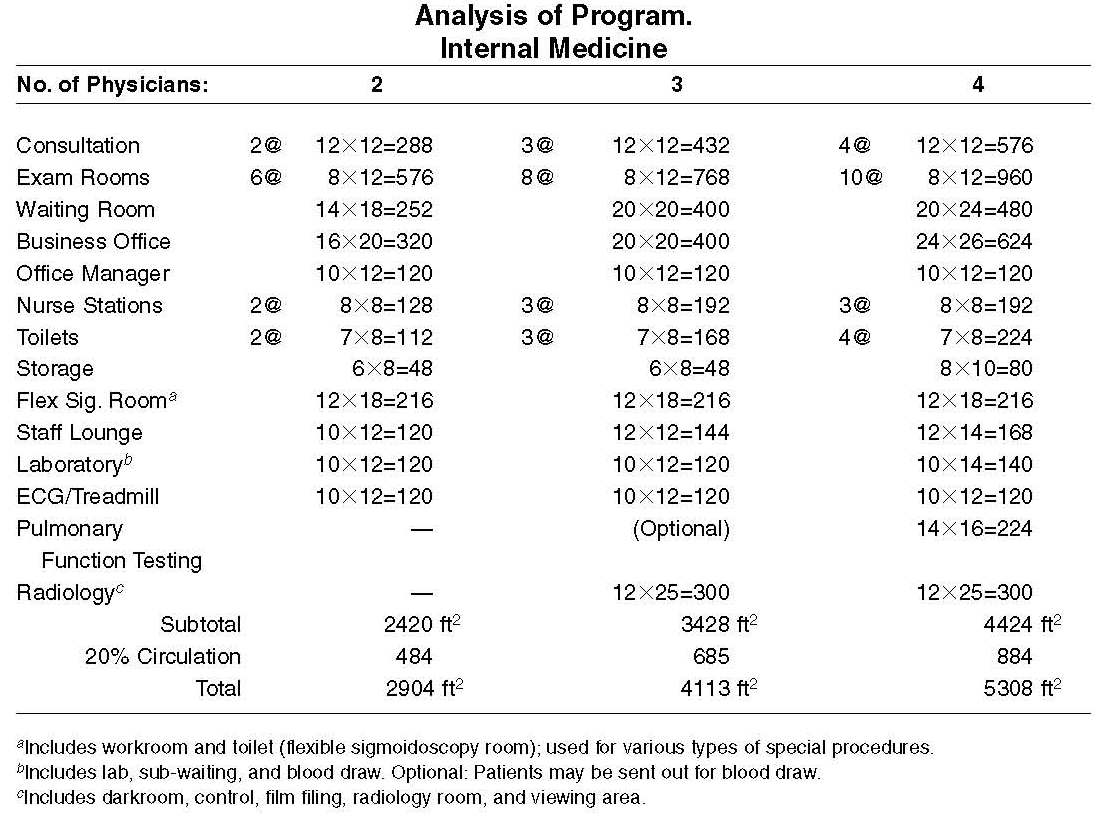 پلان :
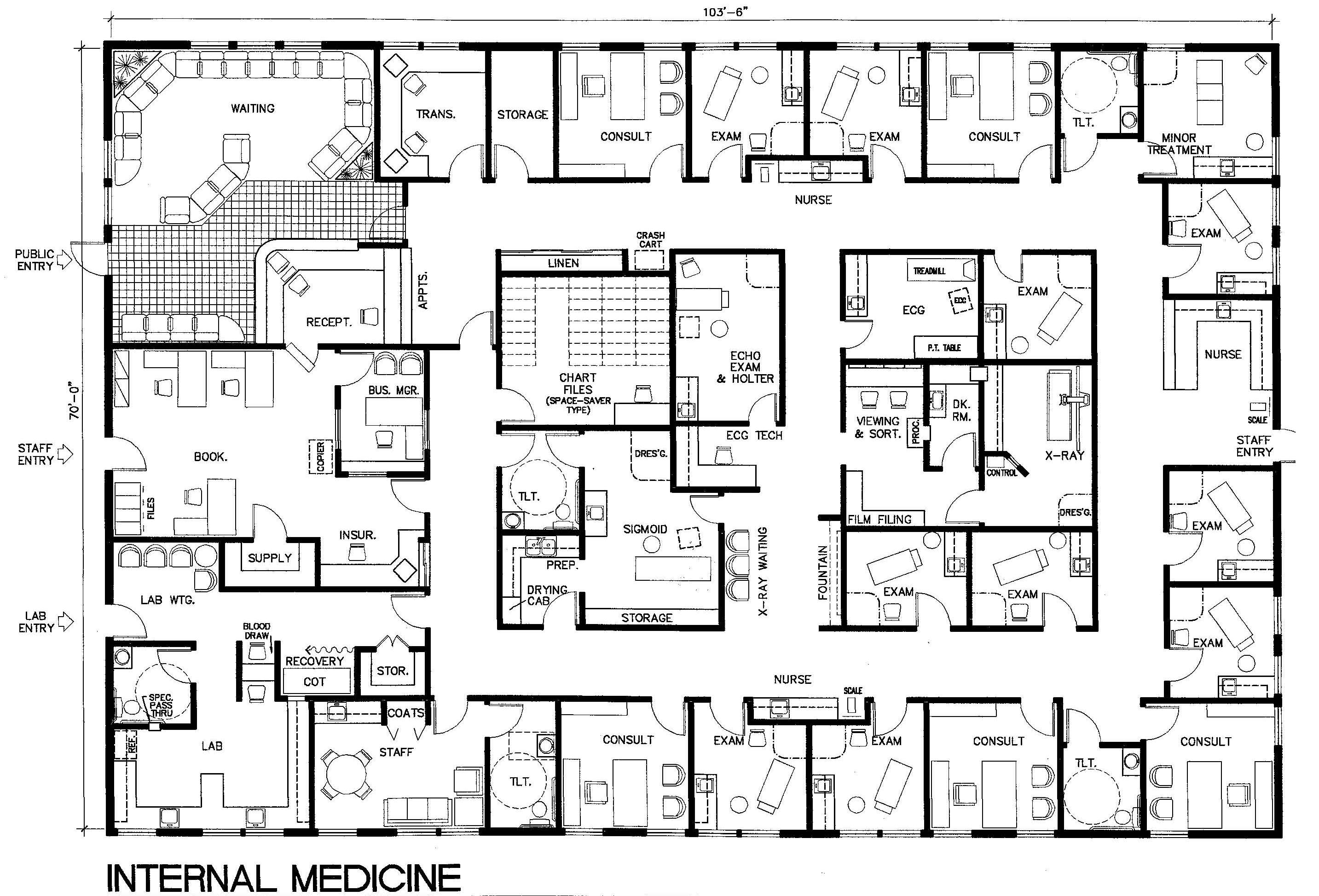 پلان :
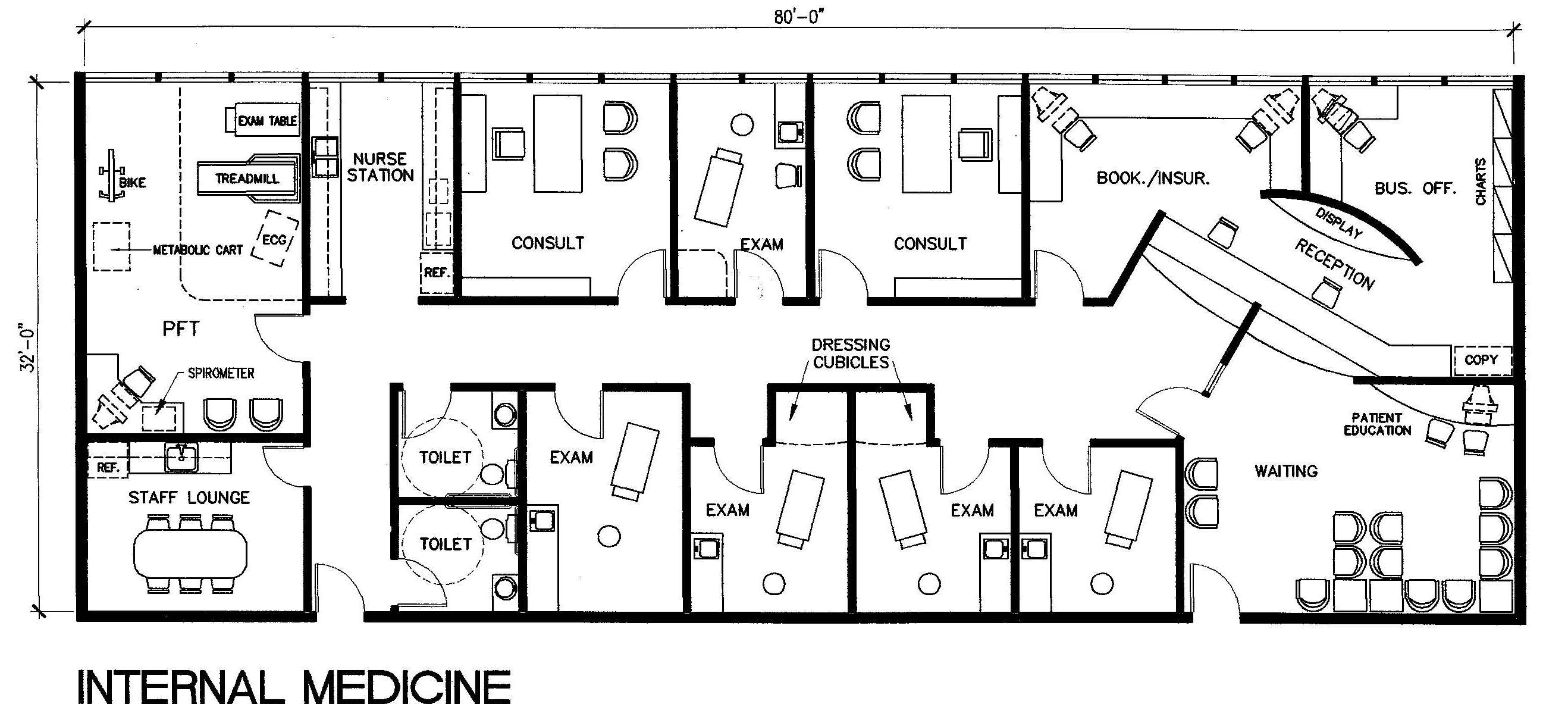 تجهيزات مرتبط با درمانگاه داخلی :
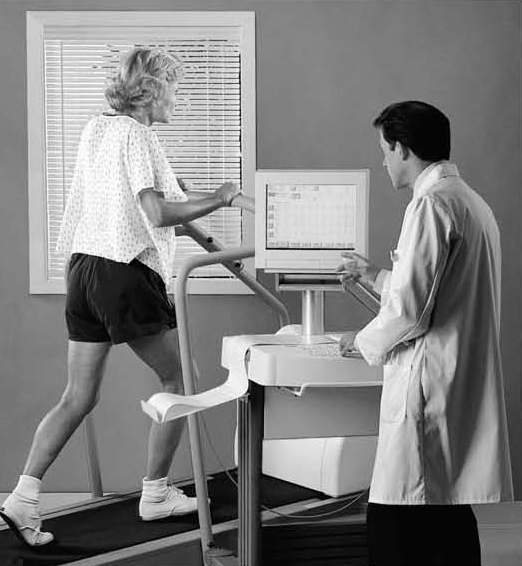 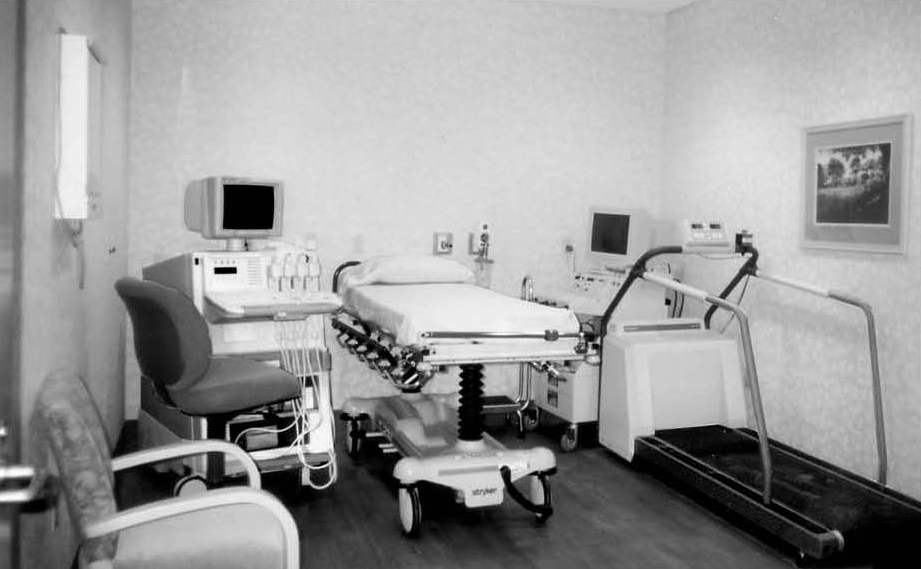 دياگرام فضايي درمانگاه کودکان :
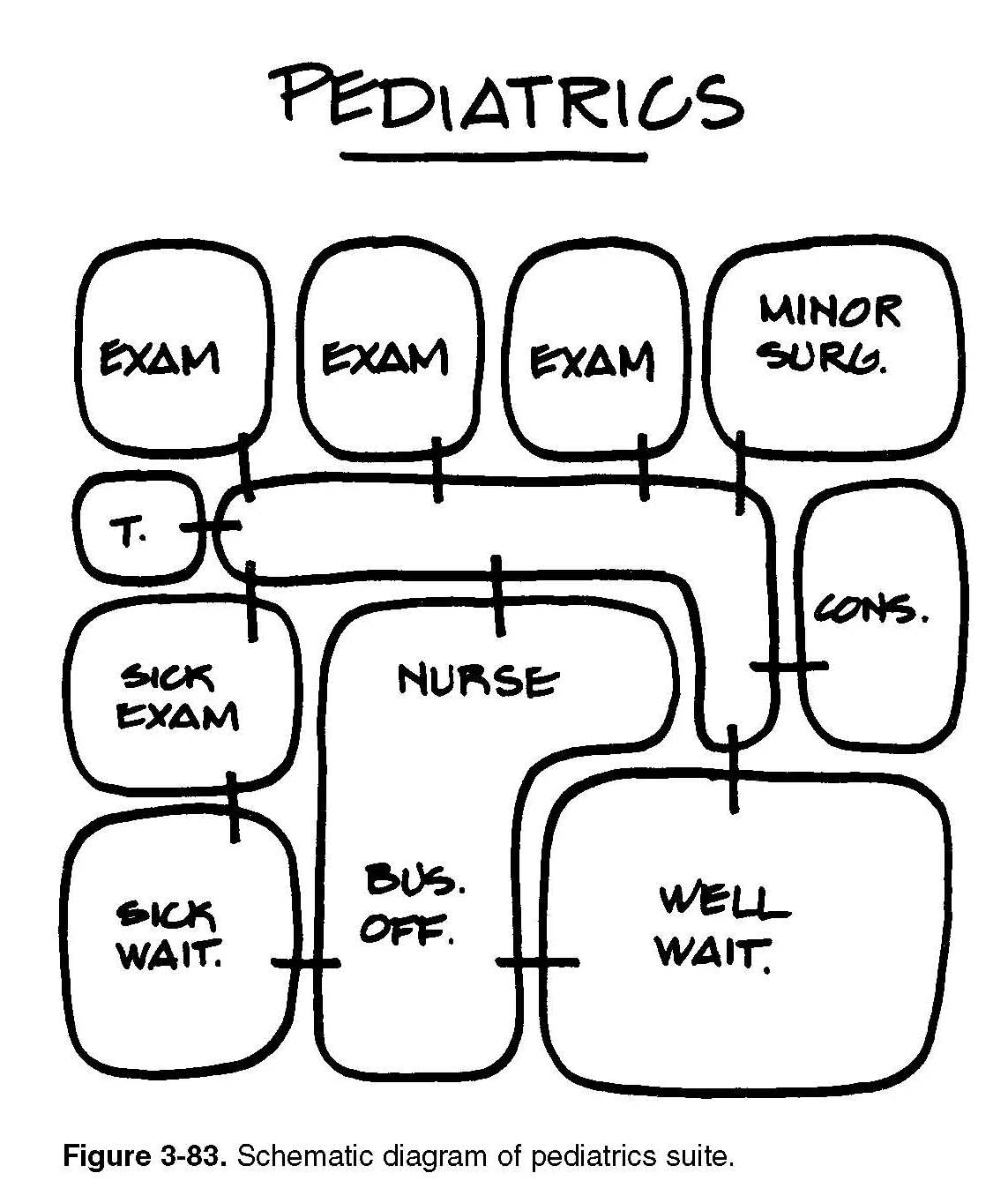 مطب
مطب
مطب
اعمال جراحی محدود
مشاوره
سرويس
کريدر
مطب بيماران
پرستاری
انتظار افراد سالم
دفتر اداری
انتظار بيمار
سرانه فضاهای درمانگاه کودکان :
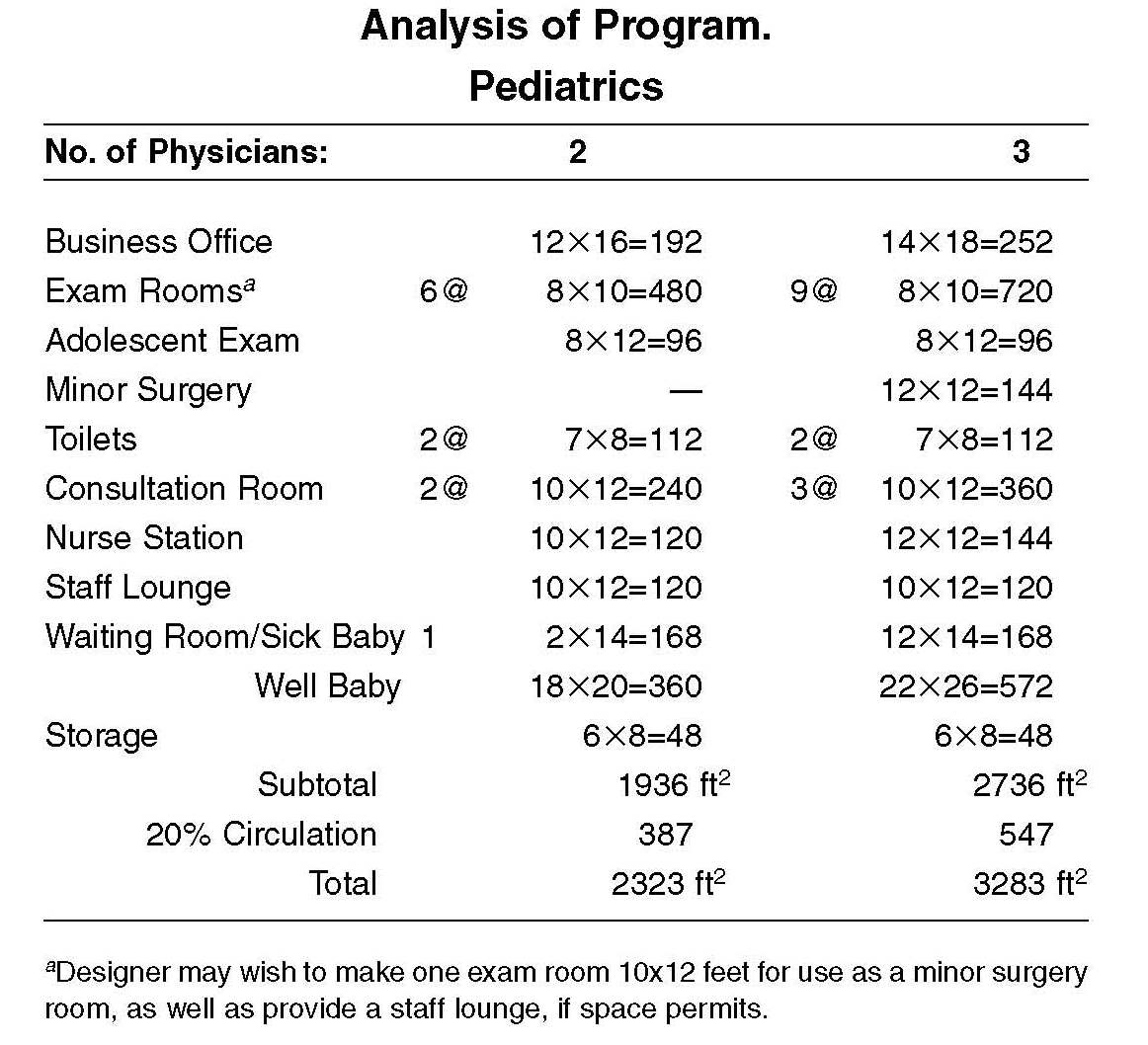 پلان :
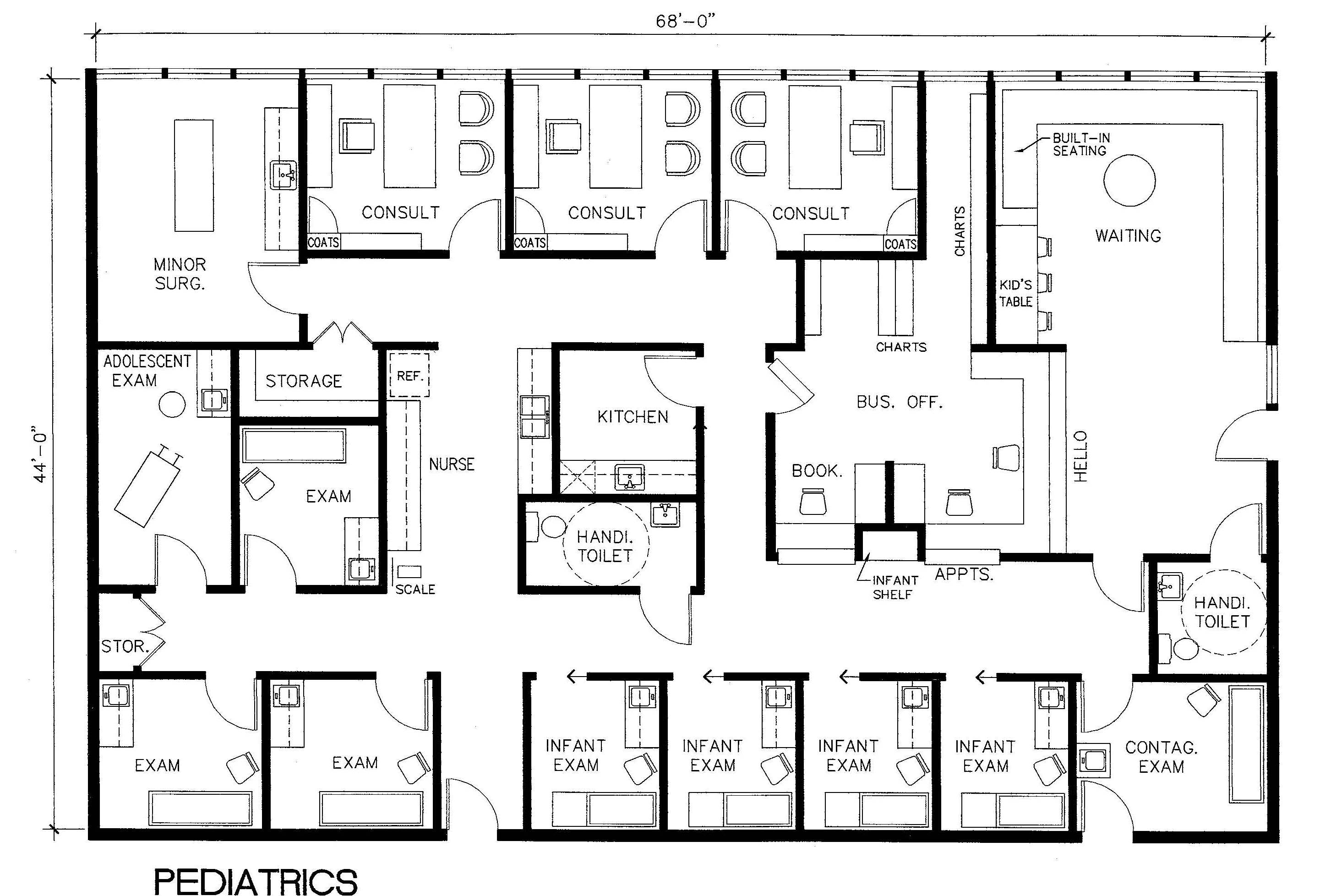 پلان :
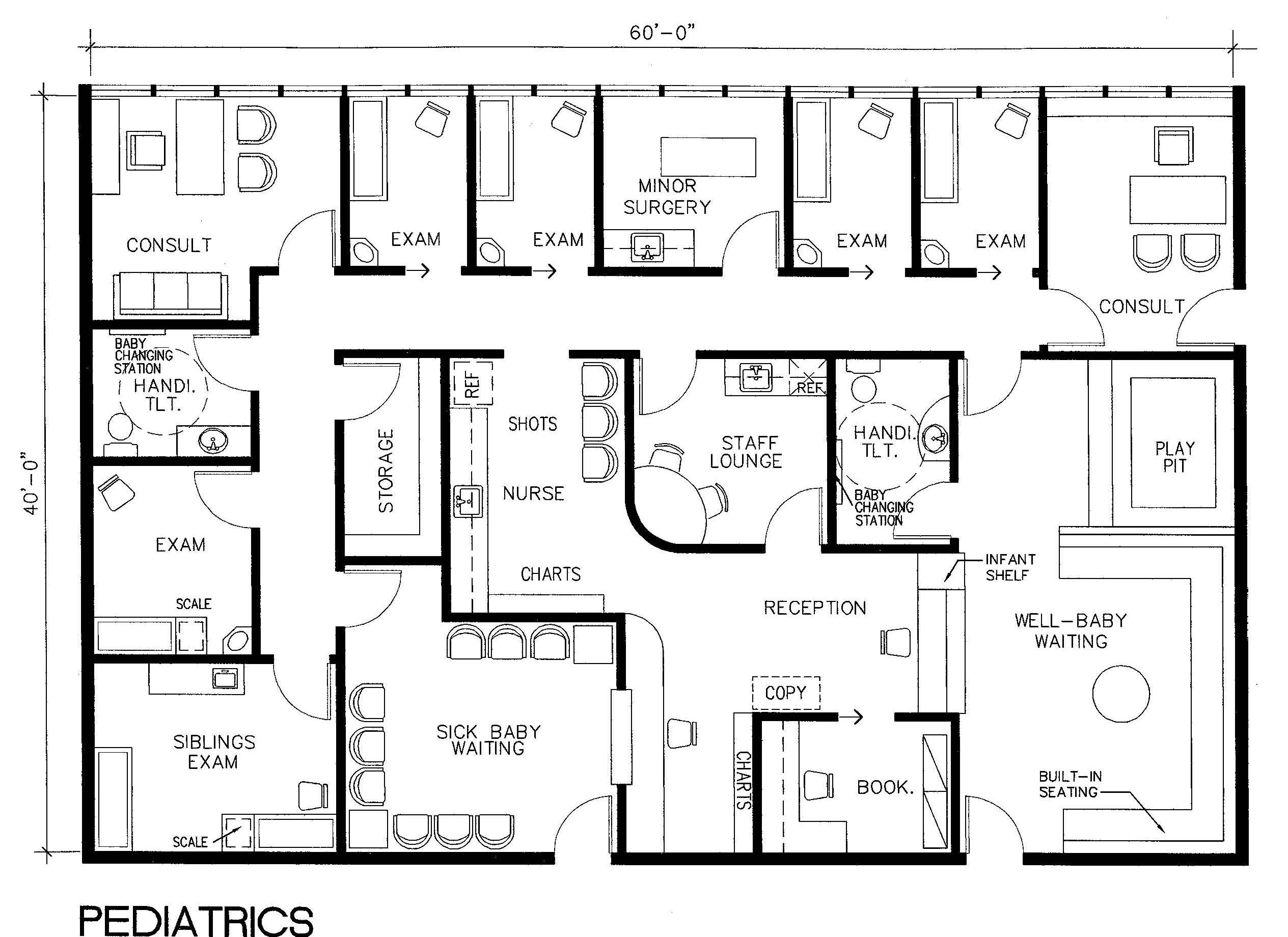 پلان :
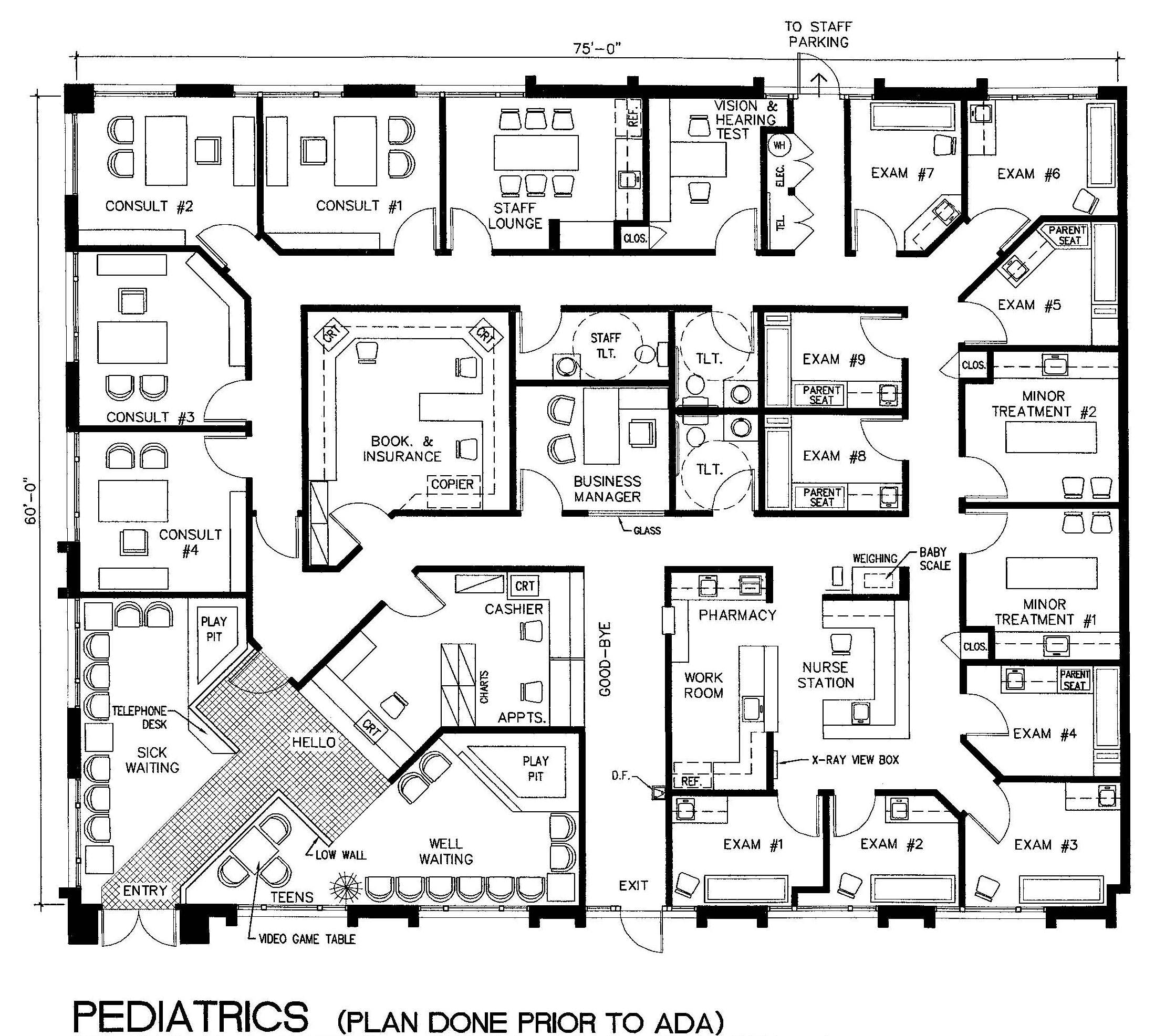 پلان :
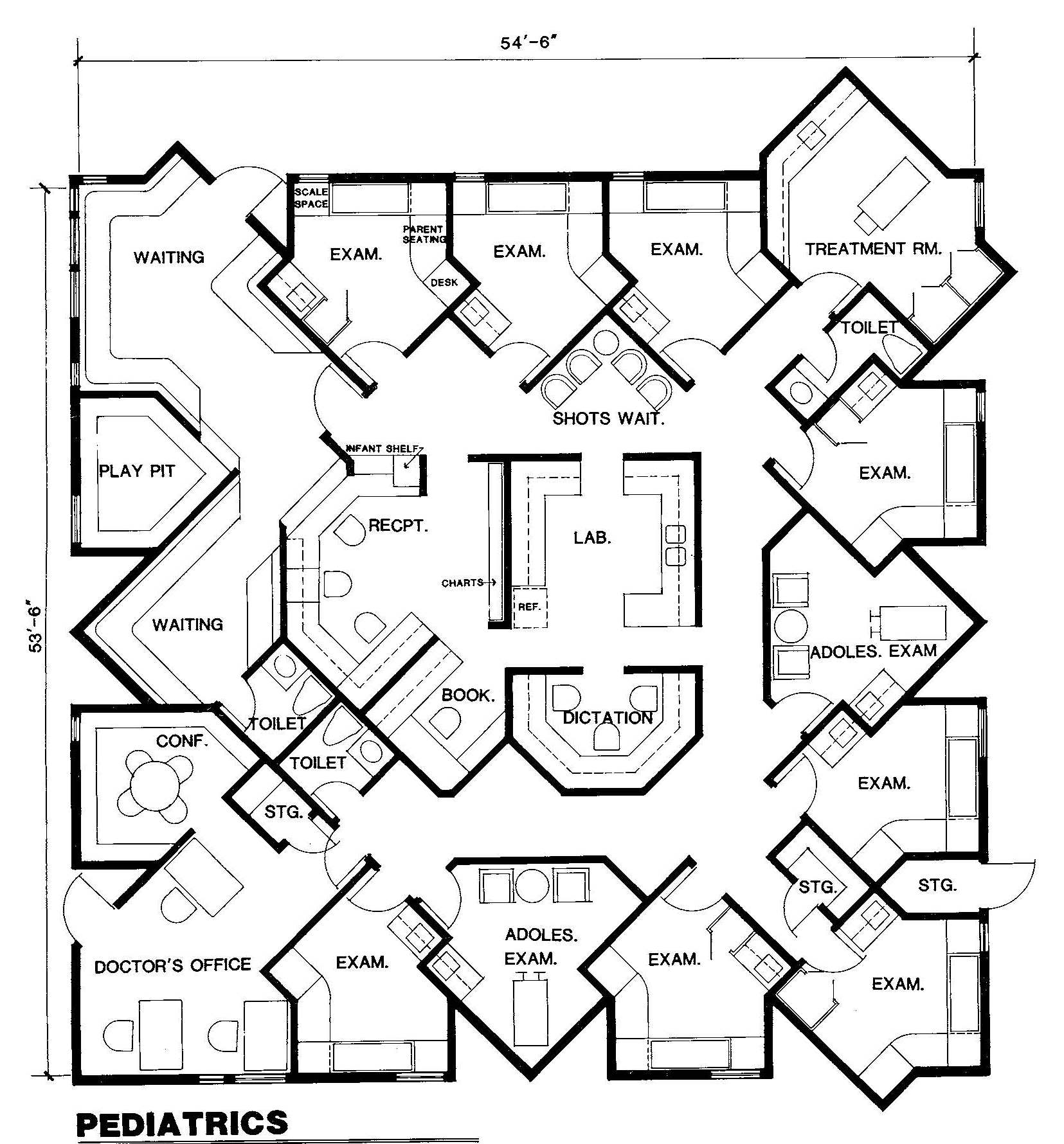 انتظار کودکان :
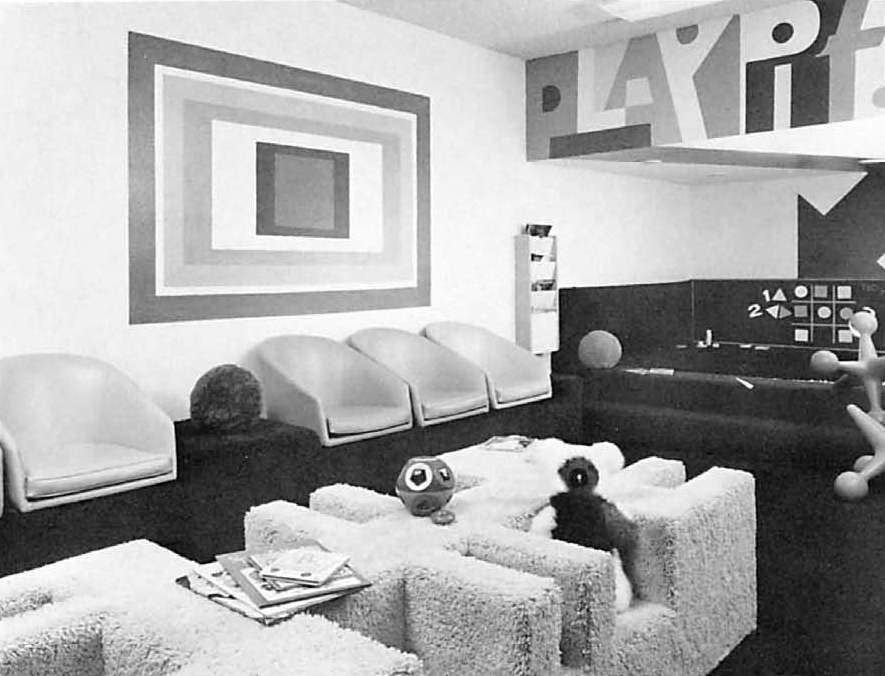 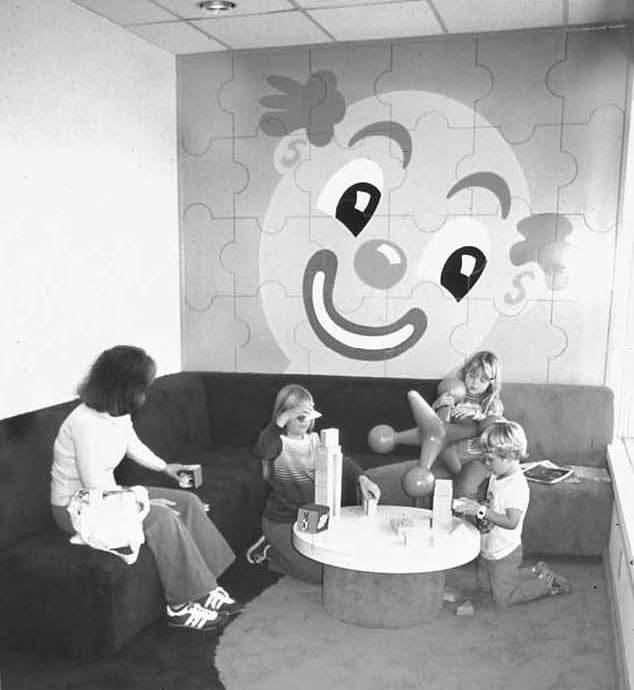 انتظار بزرگسالان  :
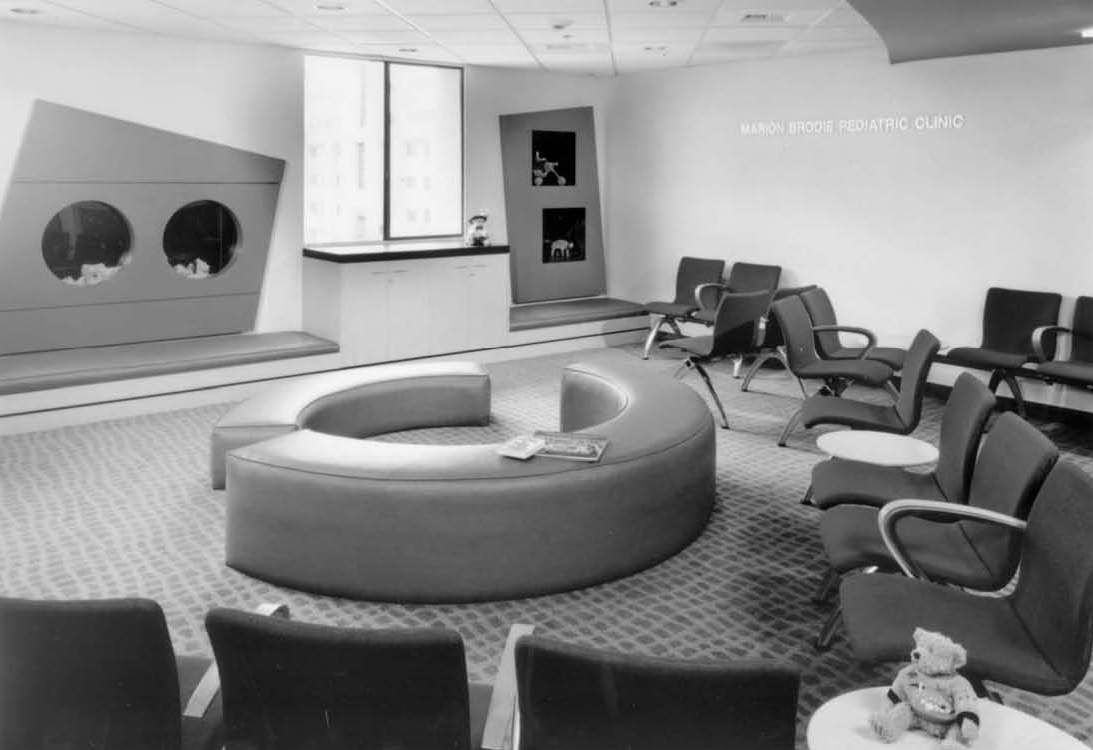 اتاق معاينه کودکان :
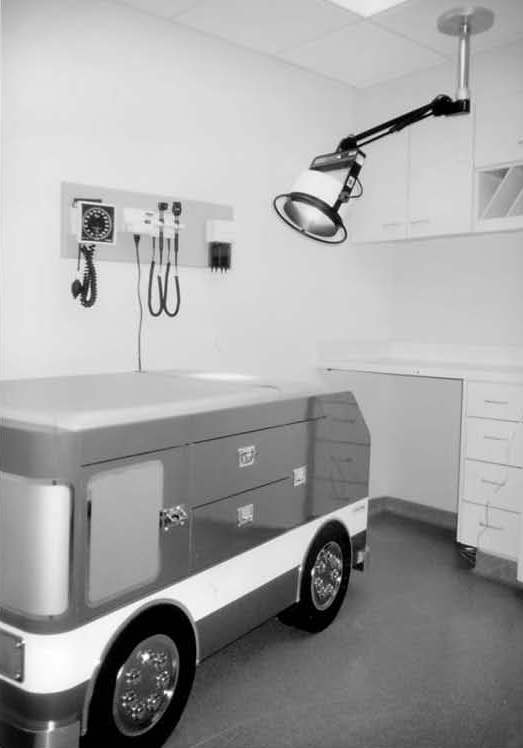 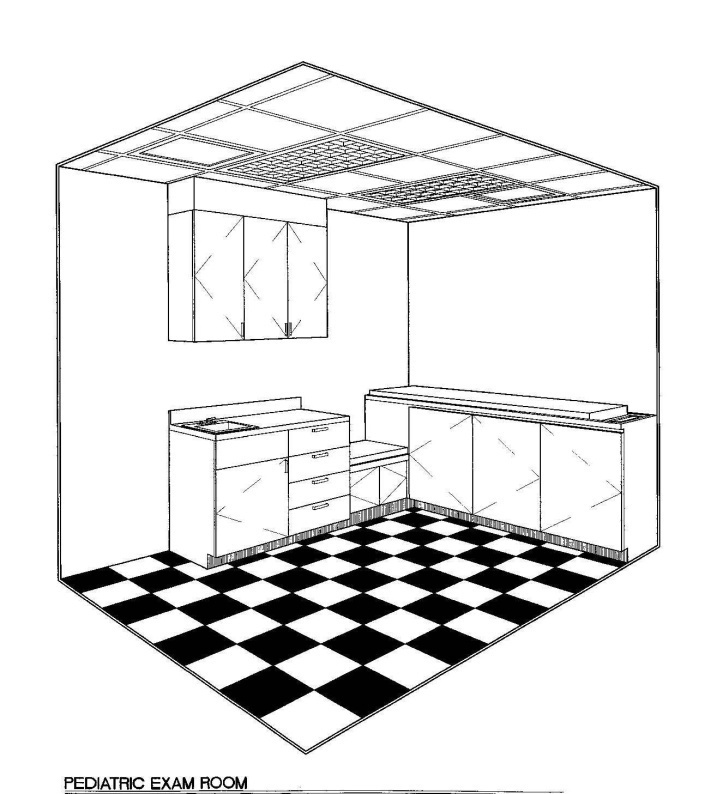 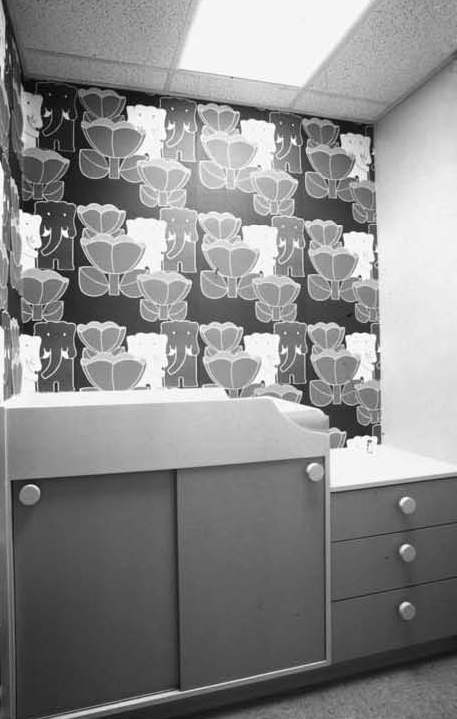 سرويس بهداشتی کودکان :
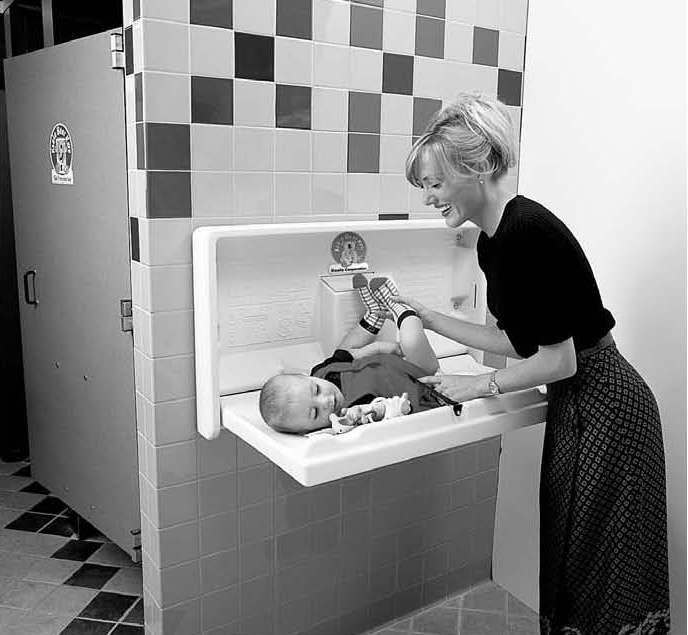 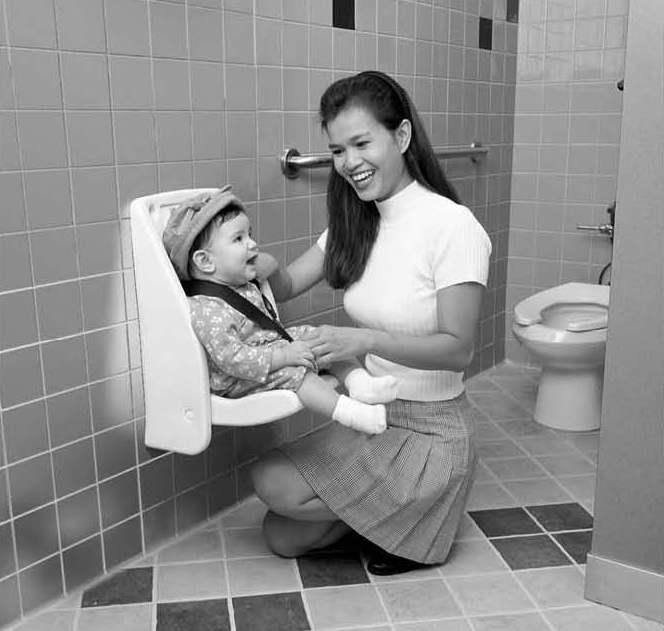 دياگرام فضايي درمانگاه زنان و زايمان :
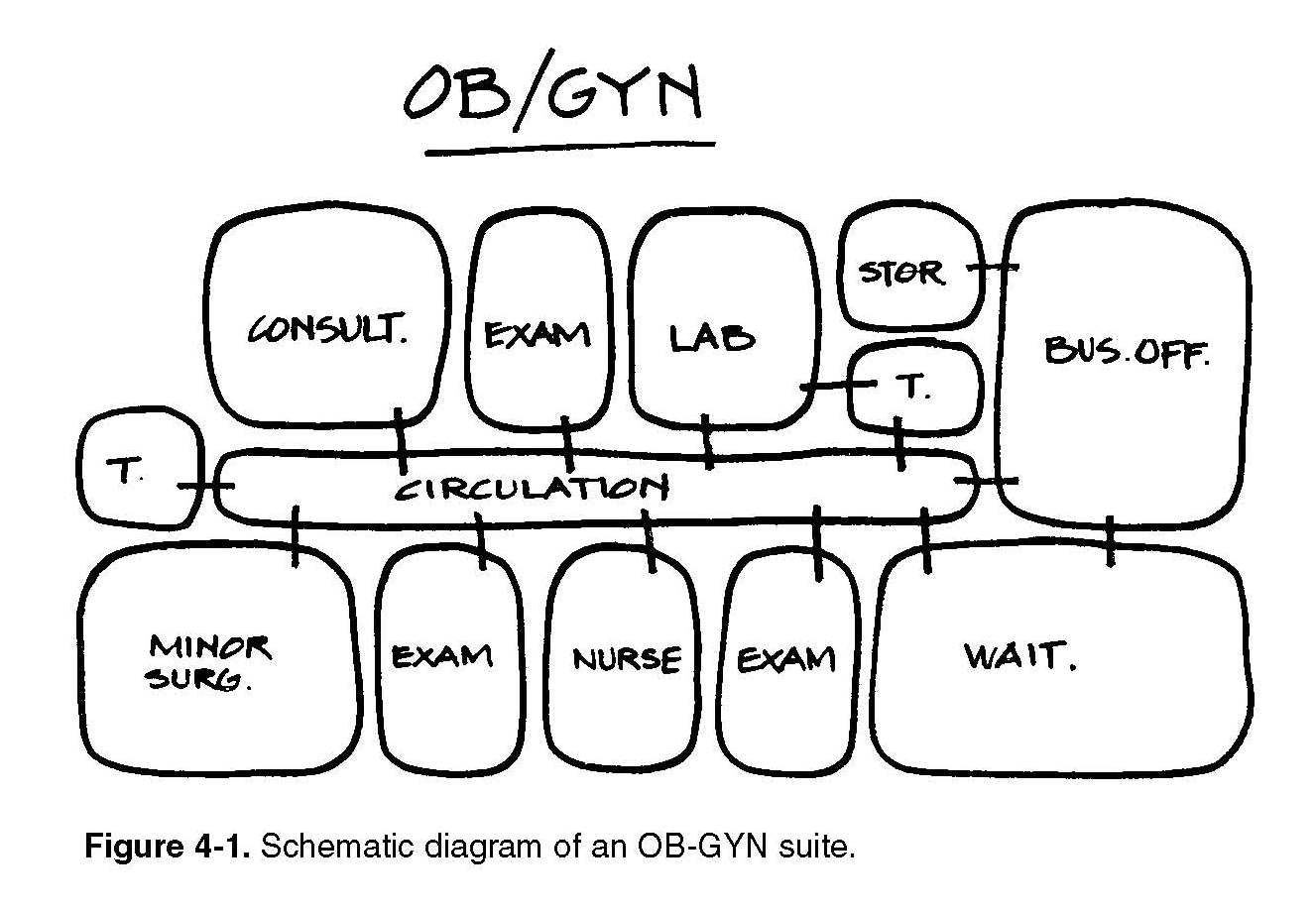 انبار
مشاوره
مطب
آزمايشگاه
سرويس
اداری
سرويس
کريدر
انتظار
مطب
پرستاری
مطب
اعمال جراحی محدود
سرانه فضاهای درمانگاه زنان و زايمان :
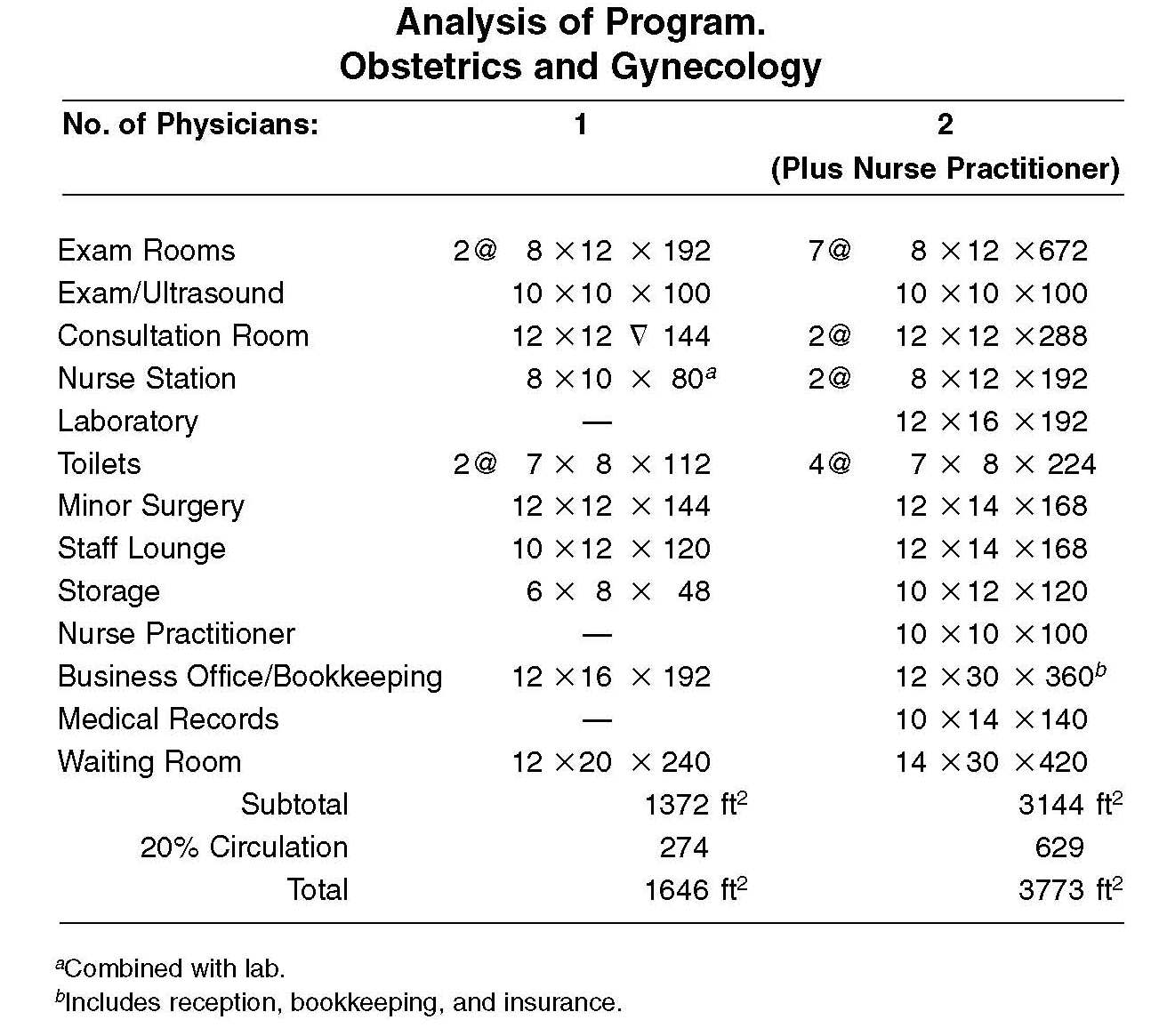 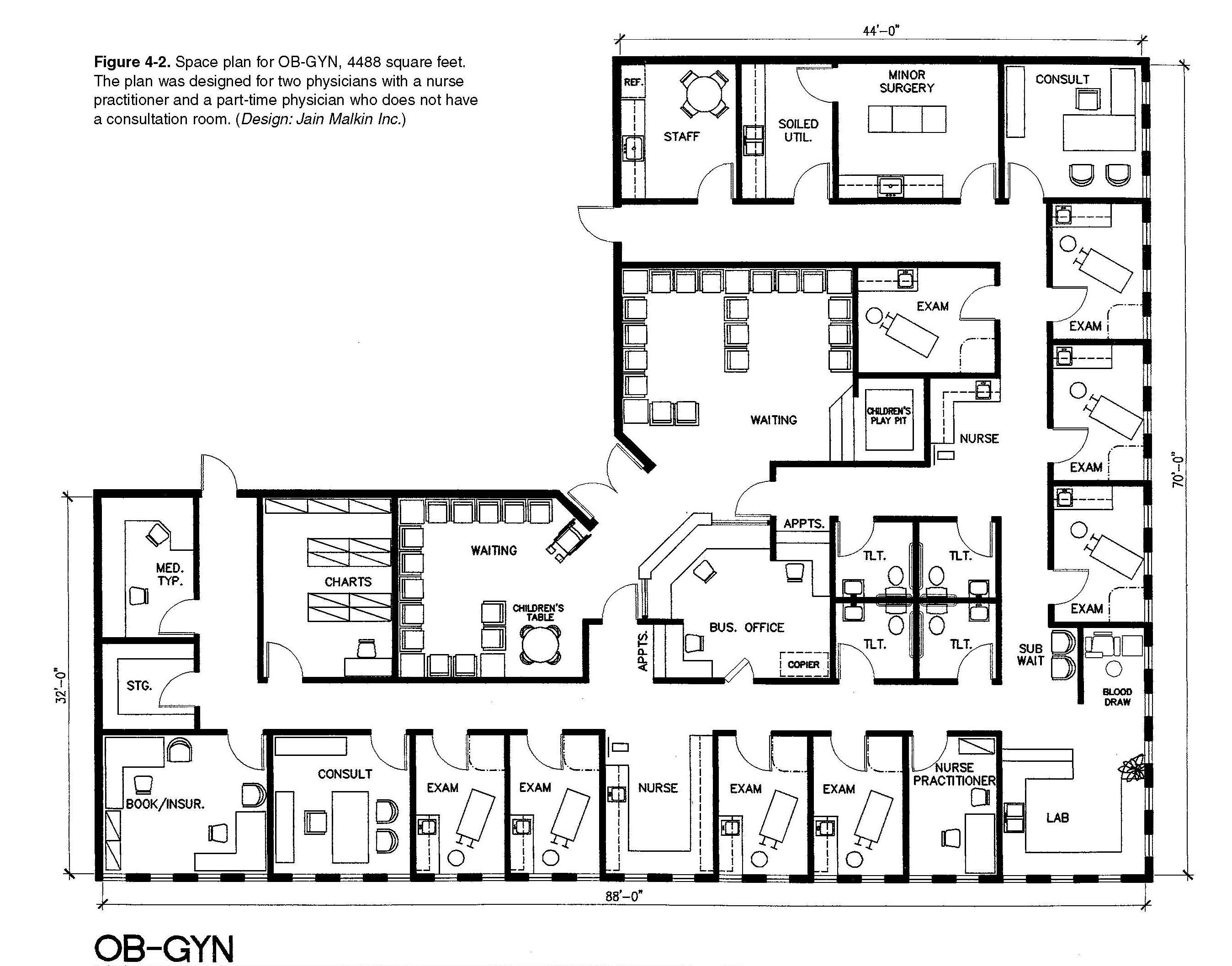 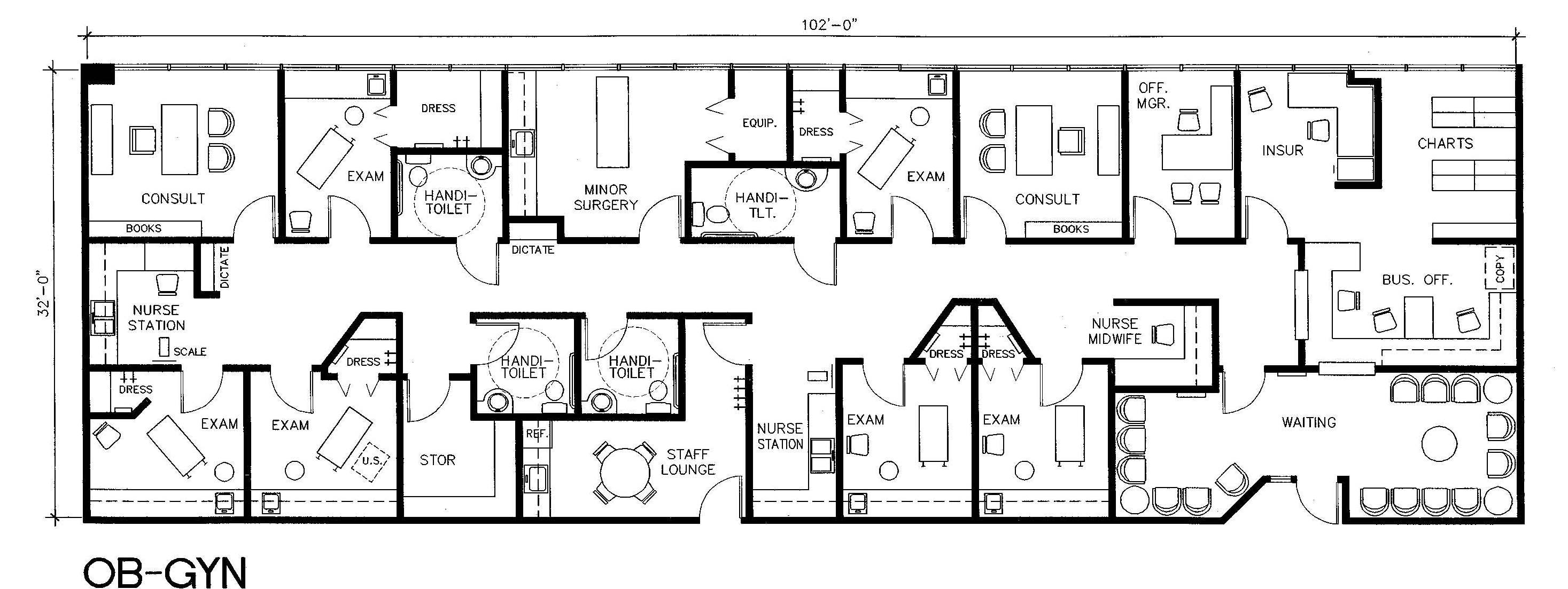 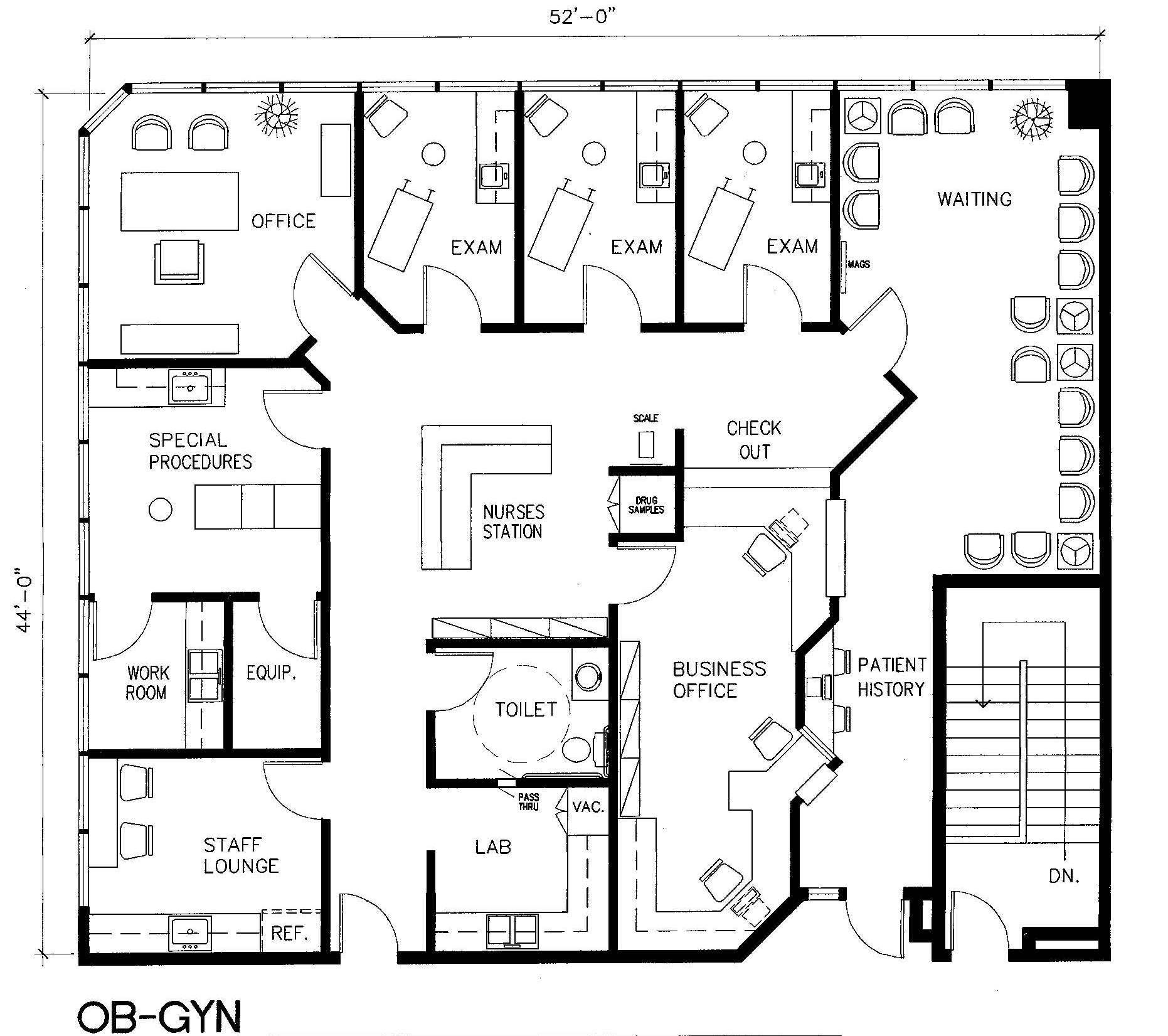 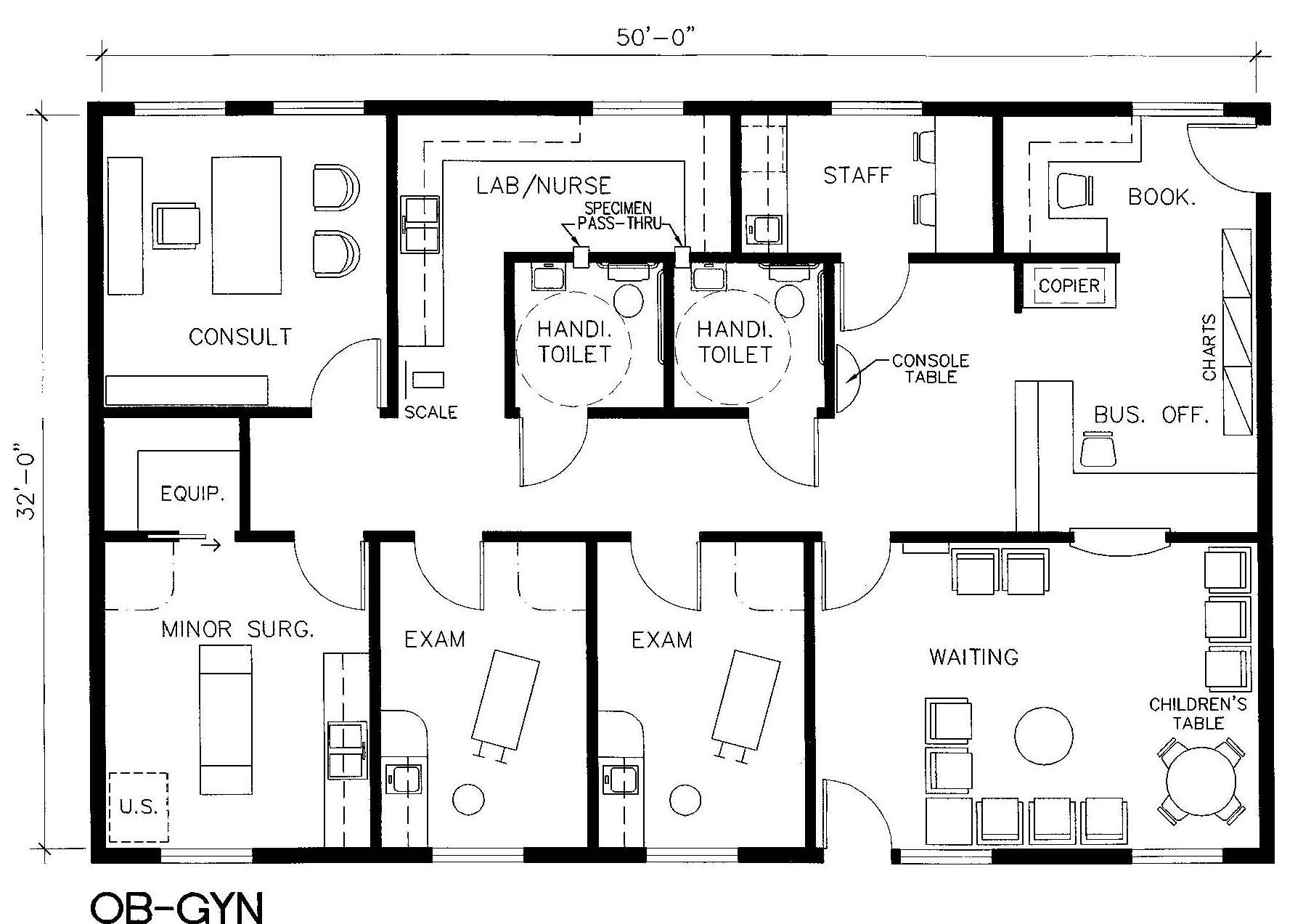 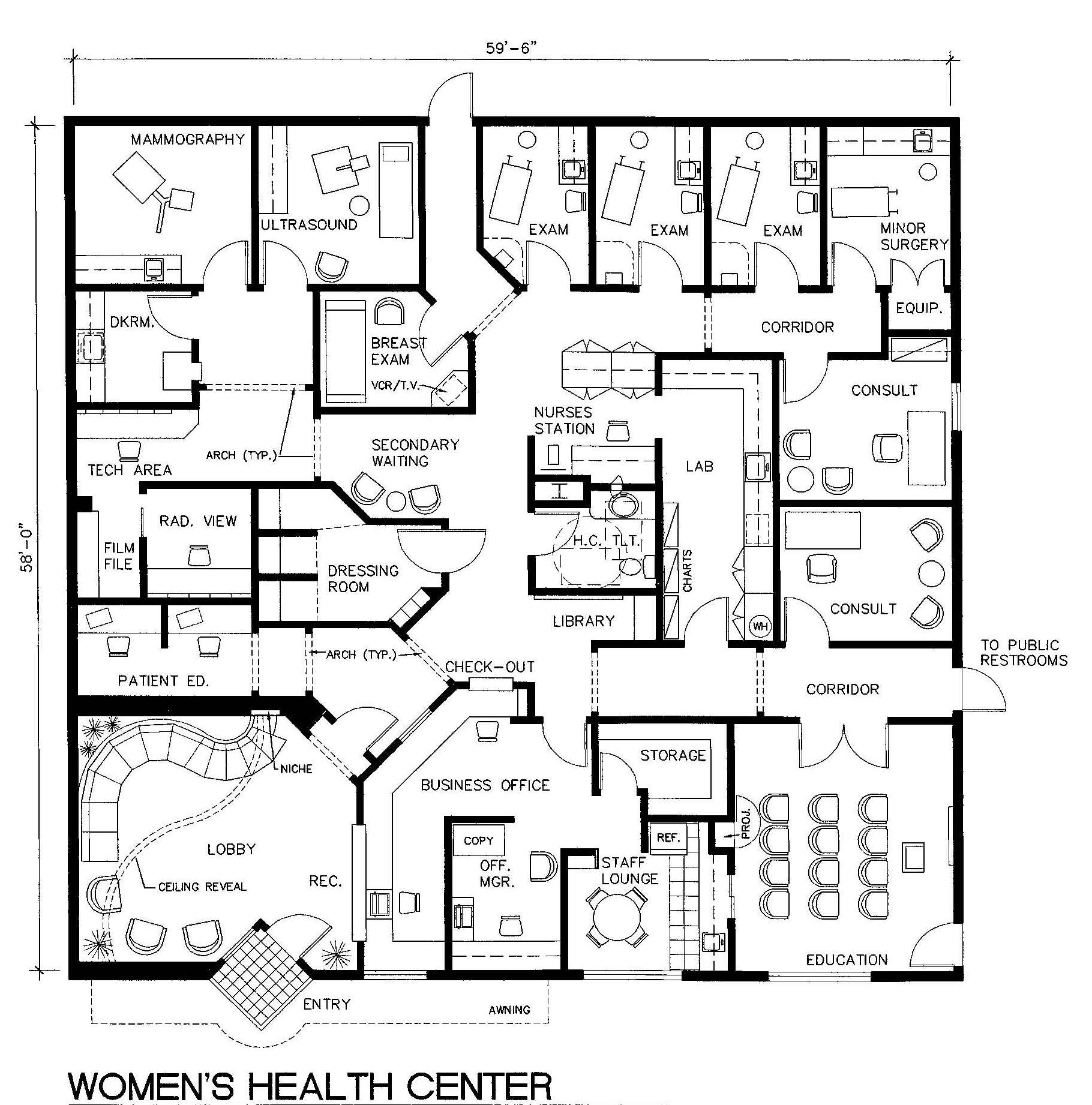 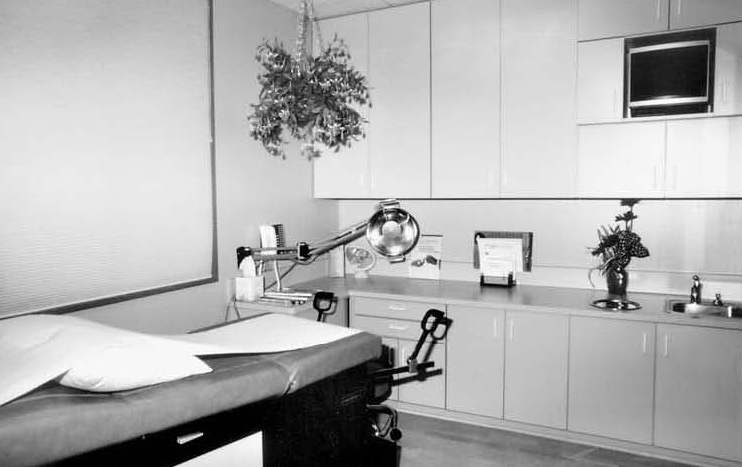 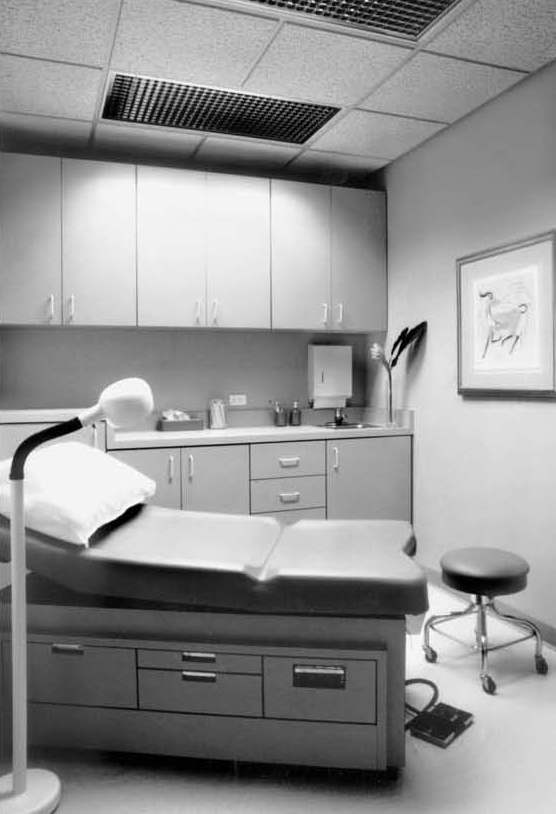 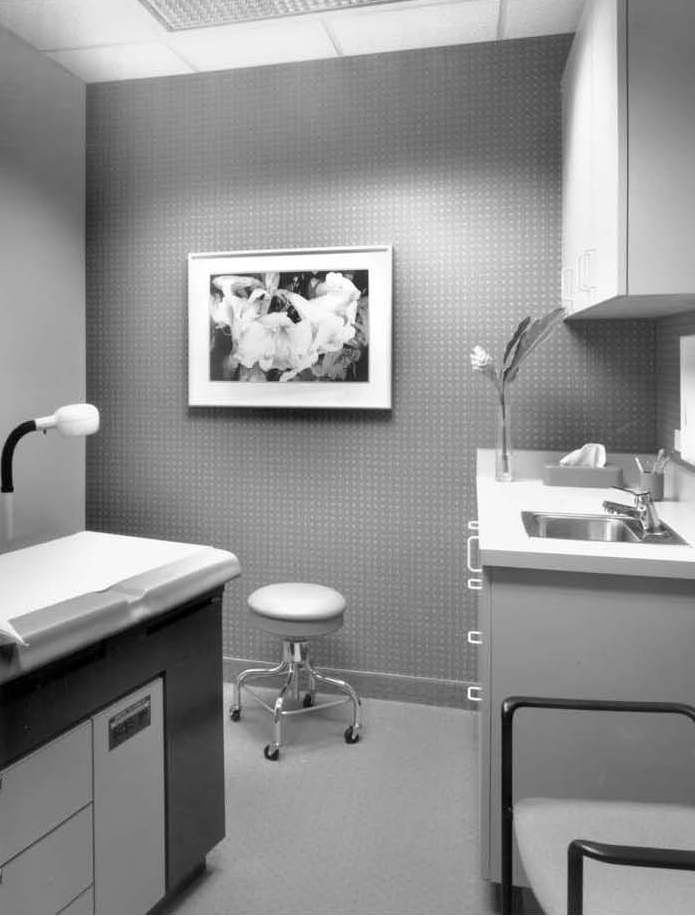 اتاق معاينه
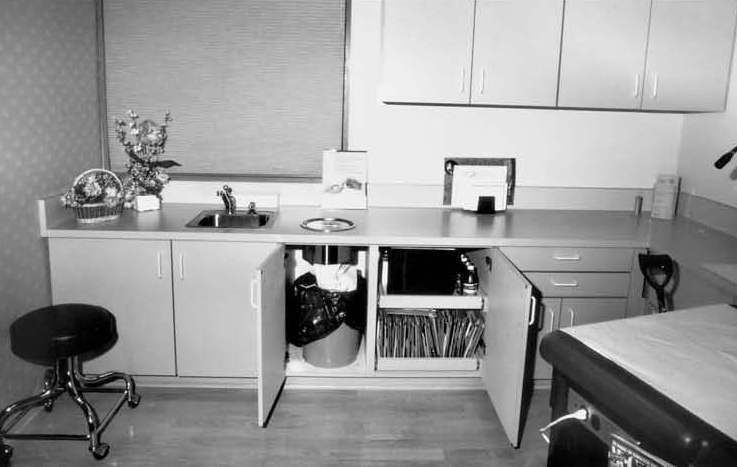 دياگرام فضايي :
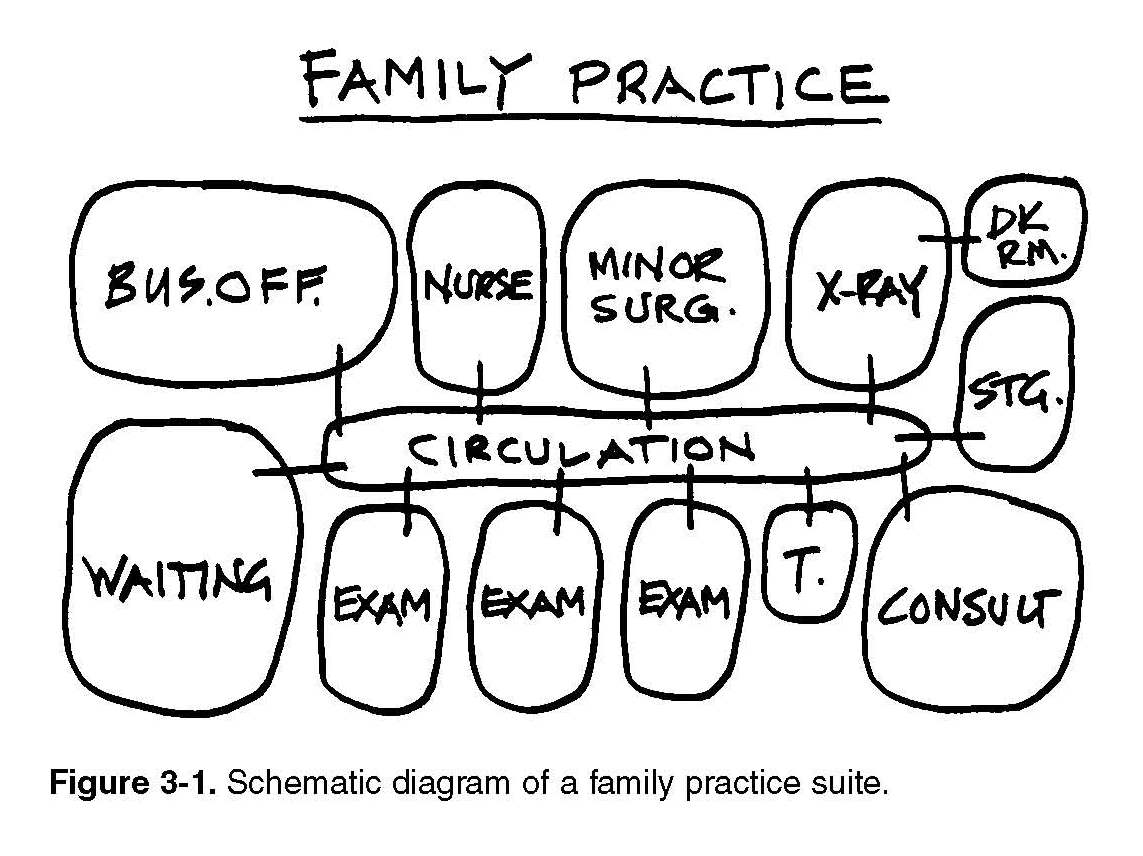 تصوير برداری پزشکی
تاريک خانه
واحد اداری
پرستاری
جراحی محدود
انبار
کريدور اصلی
انتظار
مطب
مطب
مطب
مشاوره
سرويس بهداشتی
سرانه فضاها :
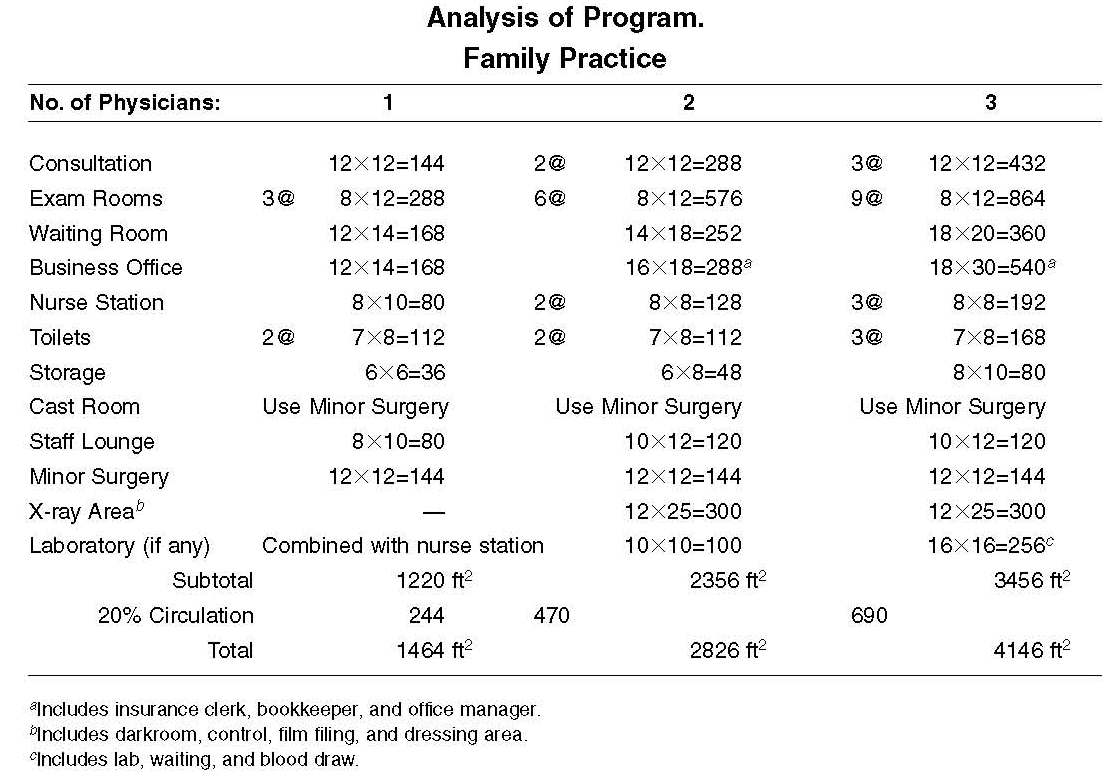 مشاوره
مطب
انتظار
دفتر اداری
ايستگاه پرستاری
سرويس بهداشتی
انبار
اتاق گچ گيري
اتاق کارکنان
اعمال جراحی محدود
تصوير برداری پزشکی
آزمايشگاه
پلان :
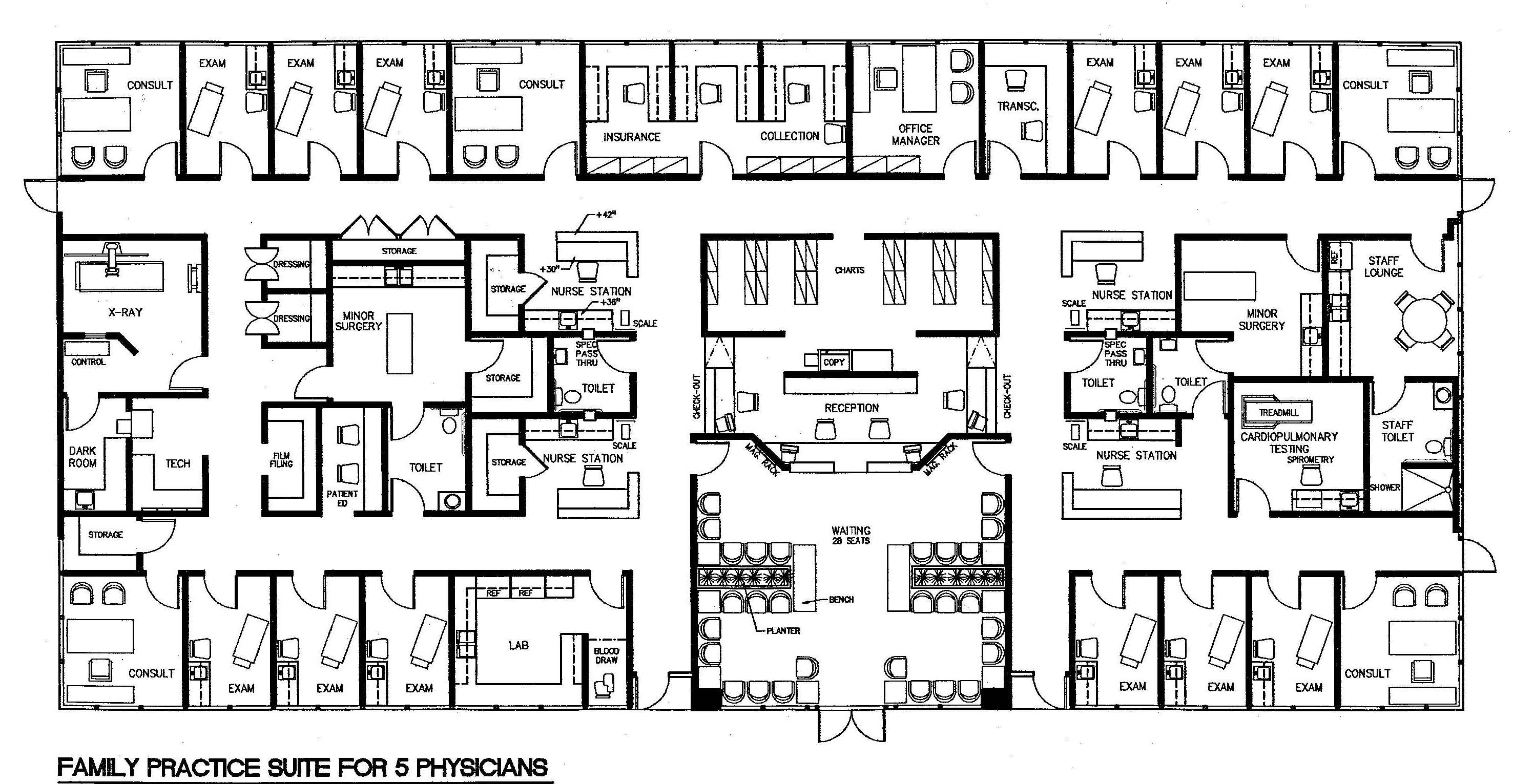 پلان :
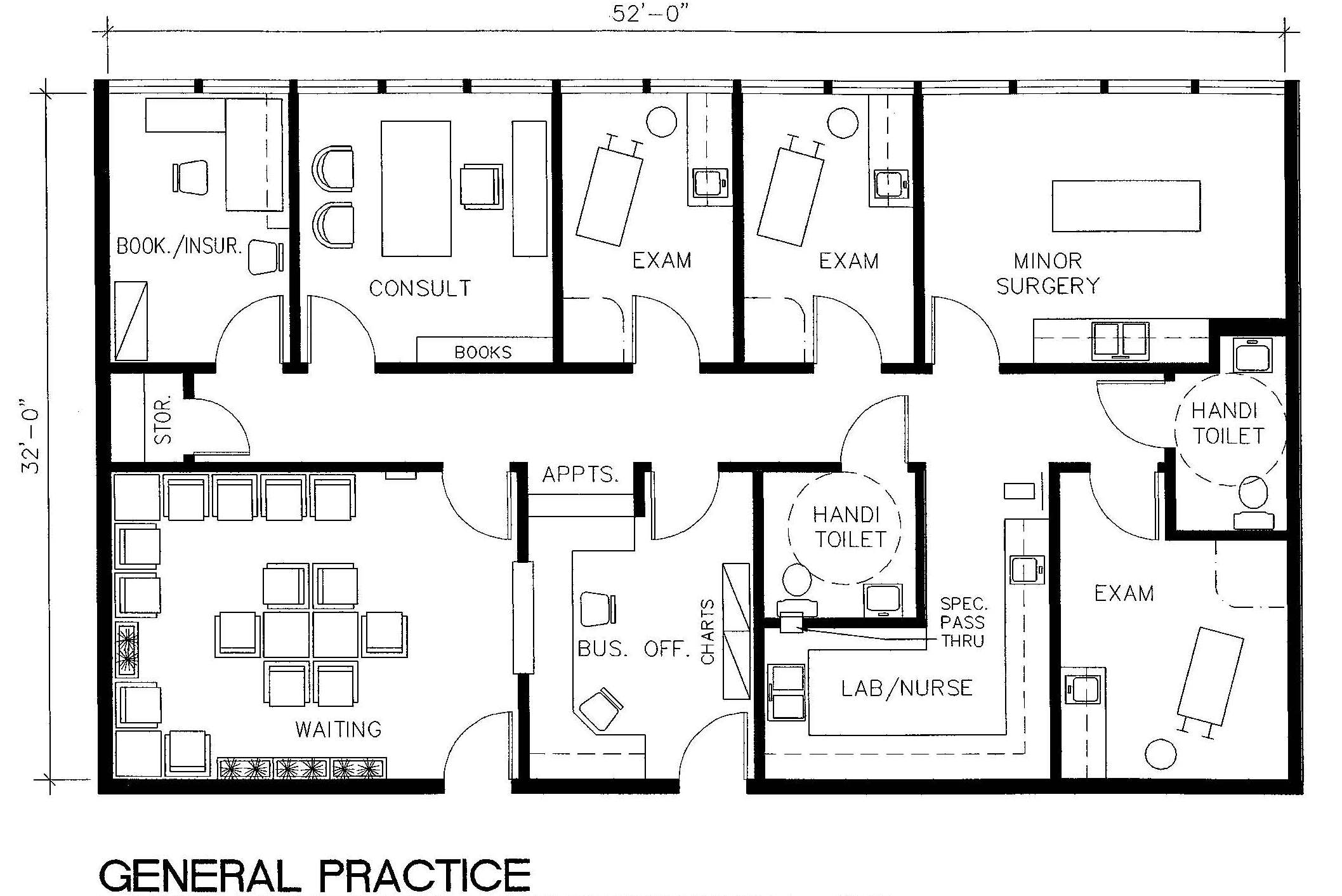 پلان :
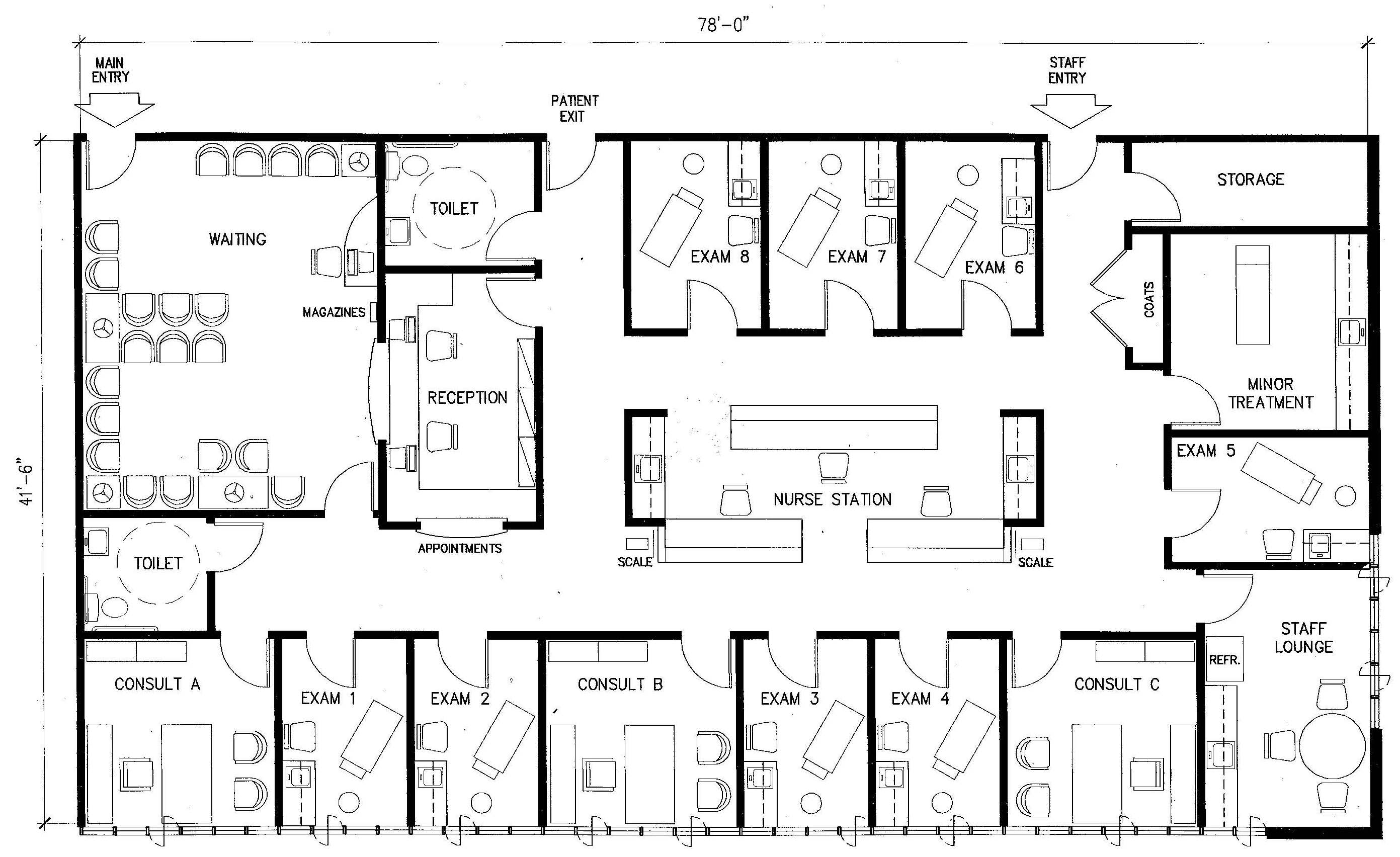 مشاهده نگاتيو (tech) :
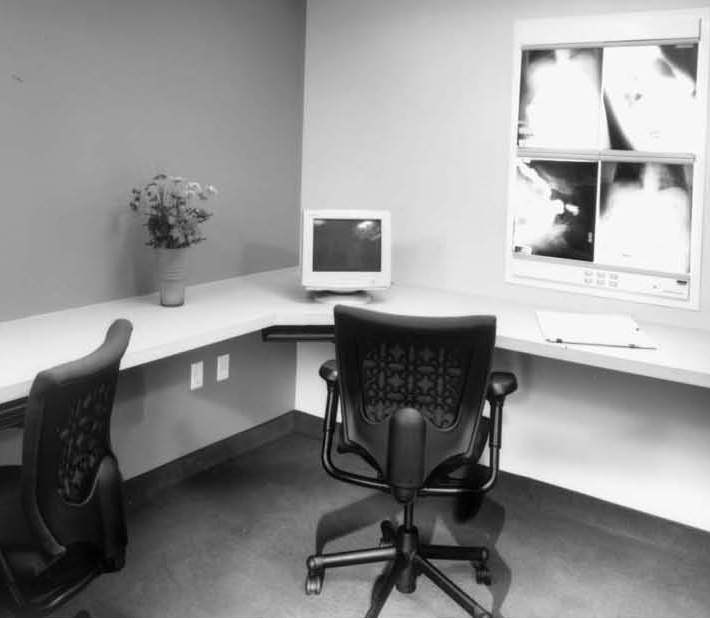 مطب (EXAM ROOMS) :
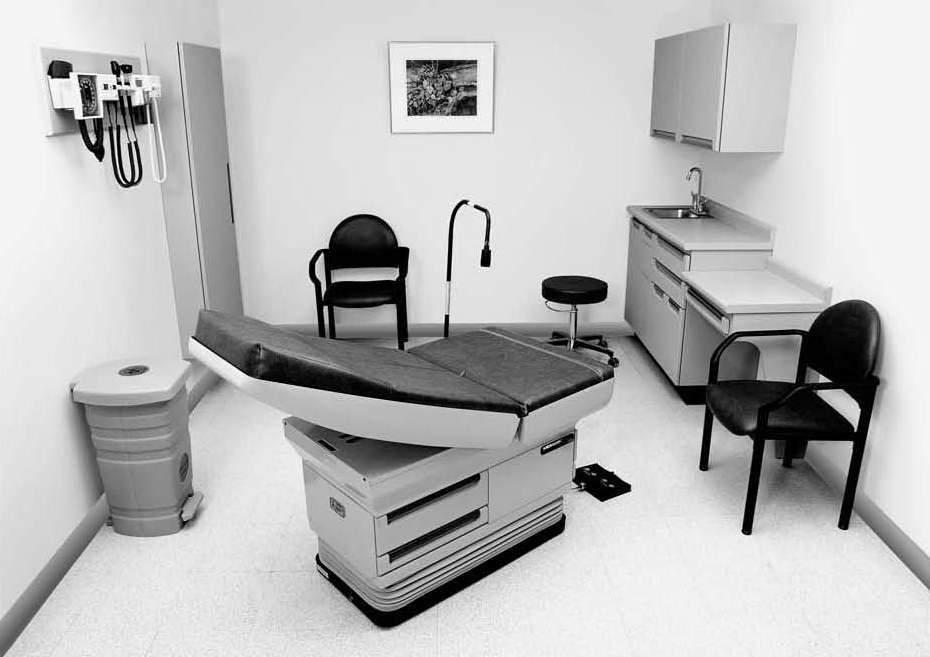 سالن انتظار (waiting) :
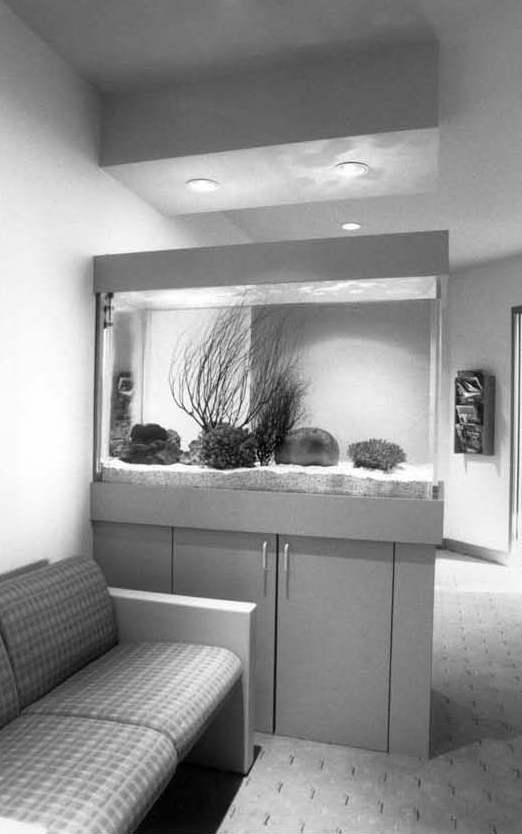 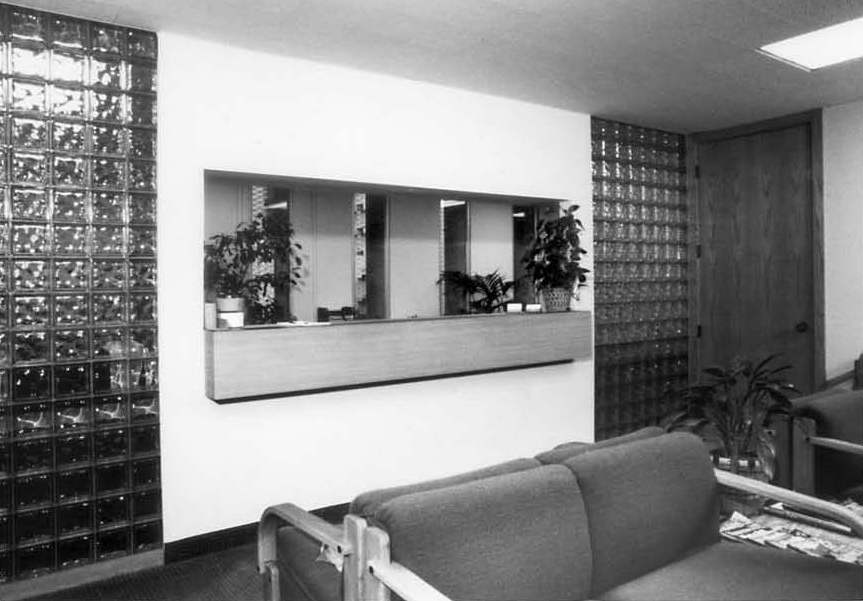 پذيرش (reception) :
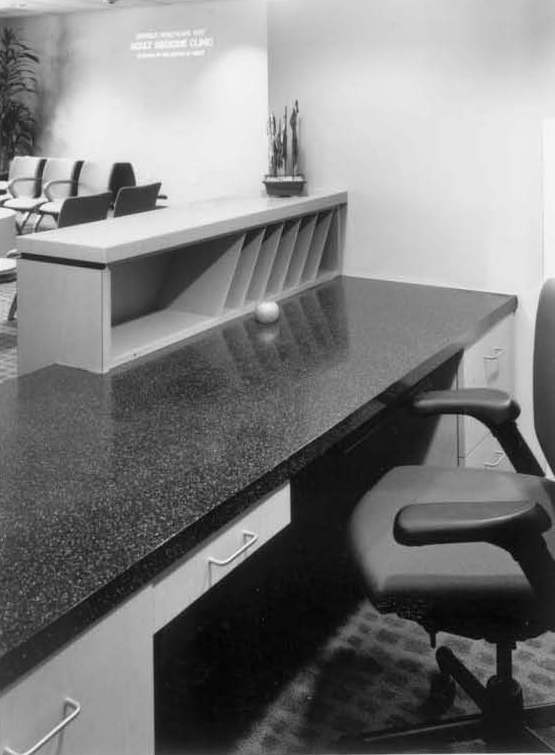 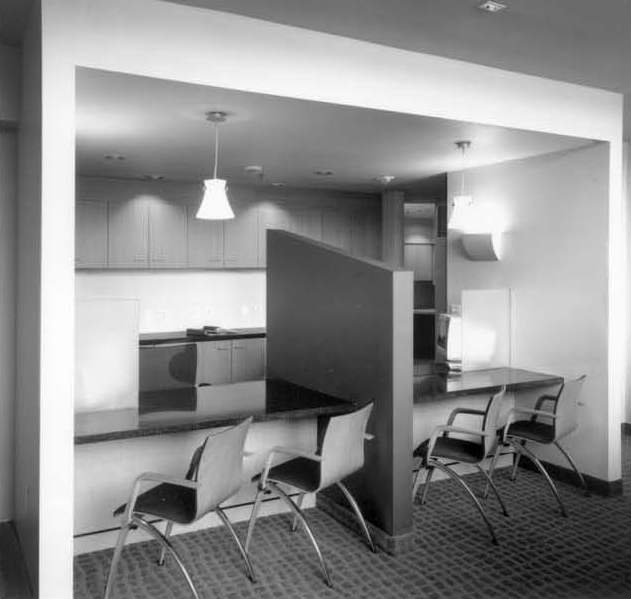 سرويس بهداشتی (Toilet) :
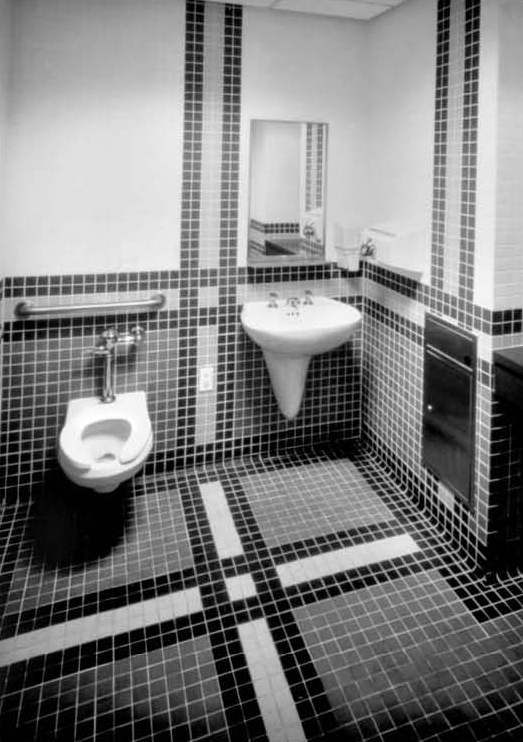 اتاق کارکنان (Staff Lounge) :
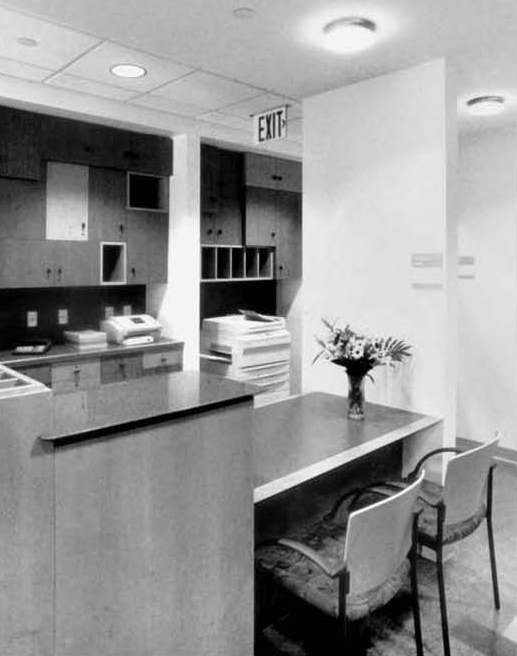 واحد اداری (Bussines Office) :
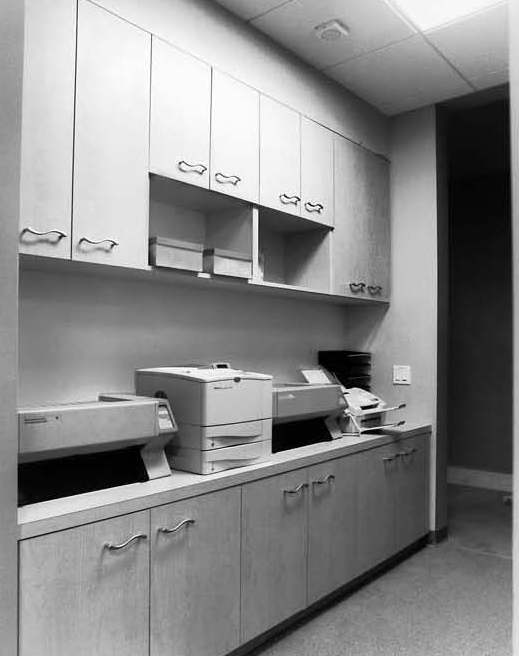 بايگانی (Medical Document Records) :
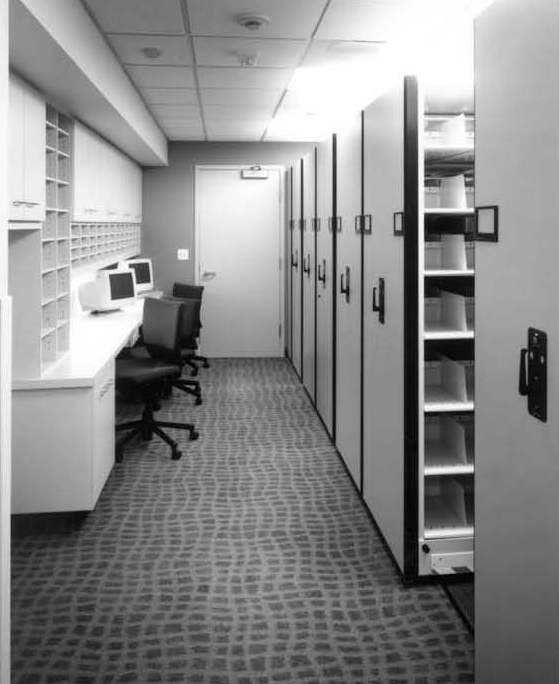 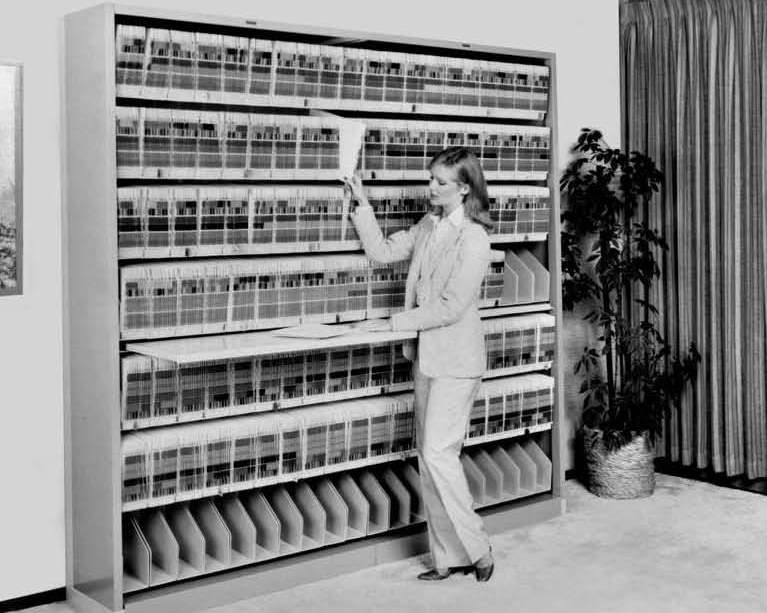 قفسه های اداری (Charts) :
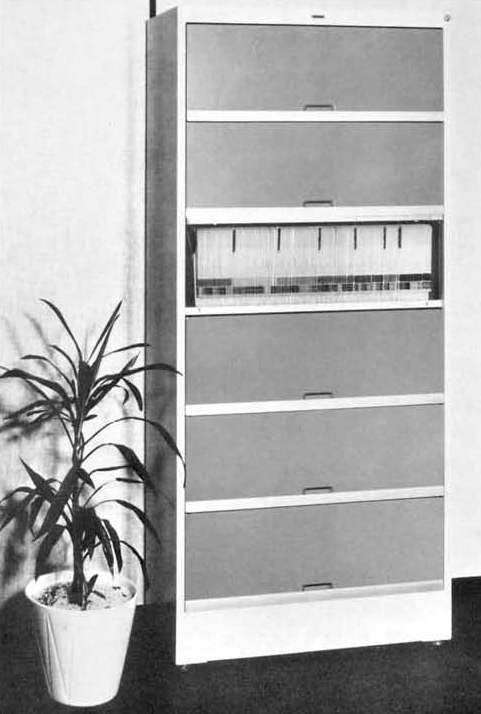 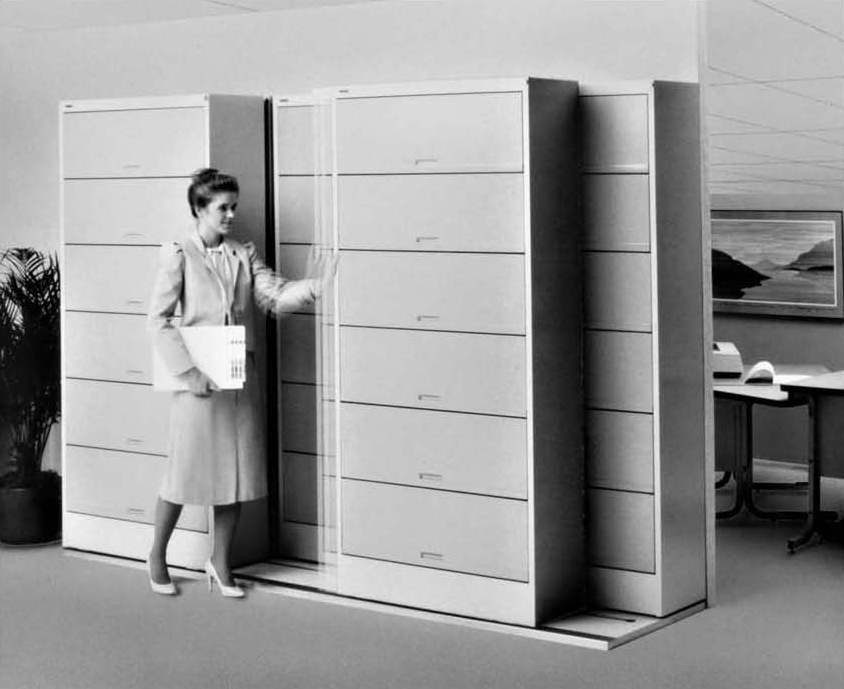 نکات مهم در جايگذاری فضاها :
پرستاران مسئول کنترل ورود خروج به مطب
دسترسی ايستگاه پرستاری به اتاق کار تميز و اقلام مورد نياز
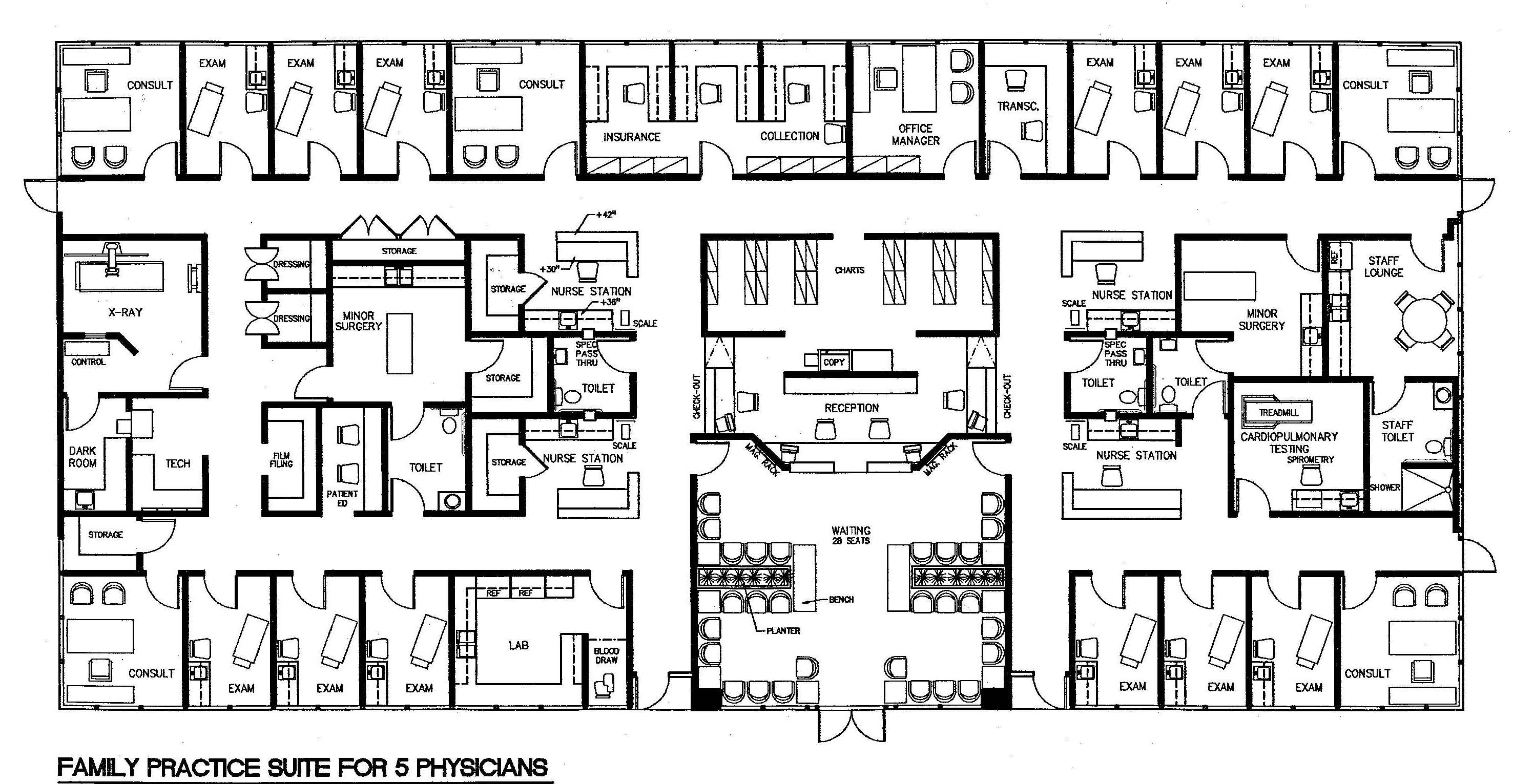 نکات مهم در جايگذاری فضاها :
ارتباط نزديک بين اتاق مشاوره و مطب
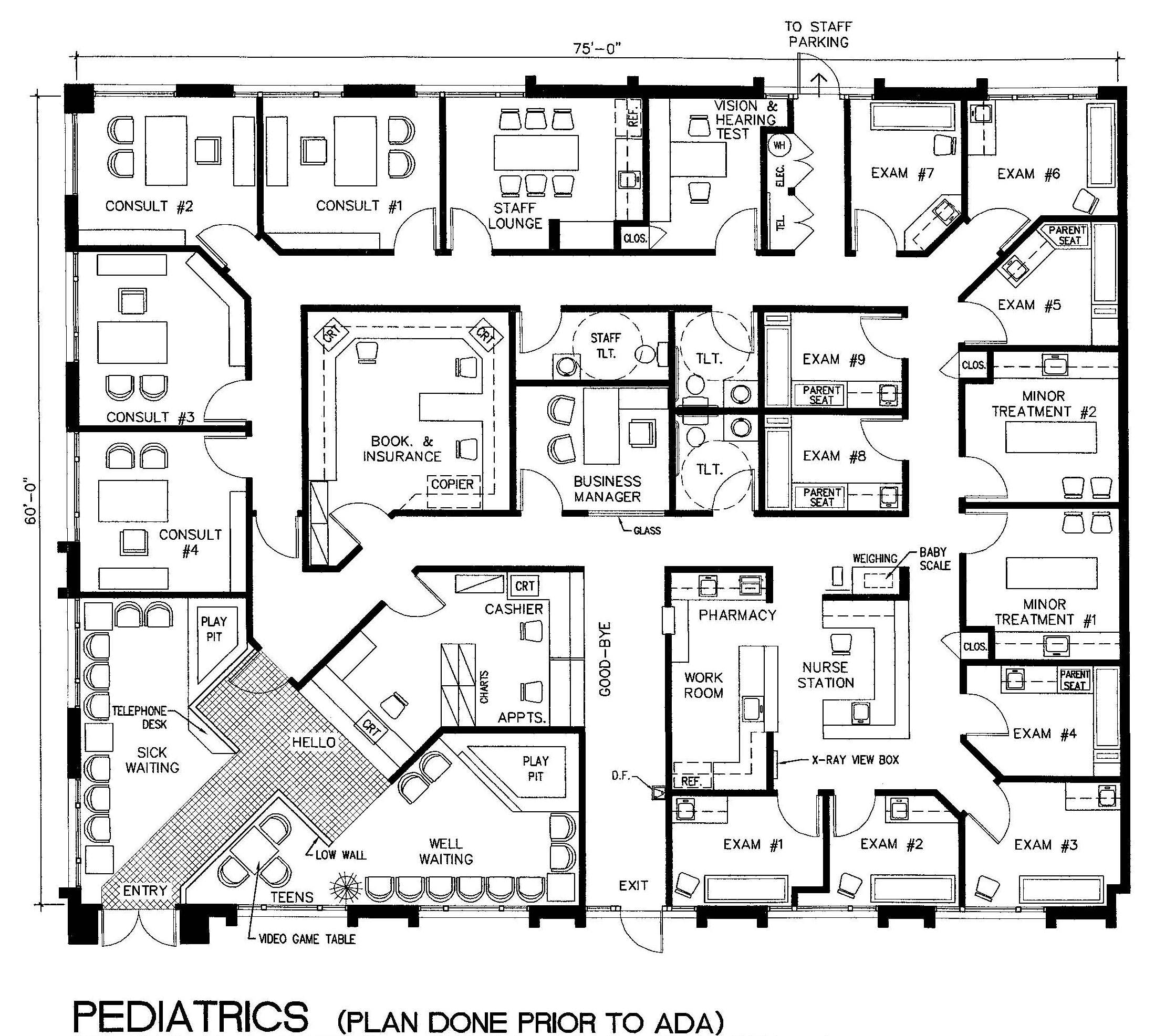 نکات مهم در جايگذاری فضاها :
نزديکی دفتر اداری به خروجی درمانگاه
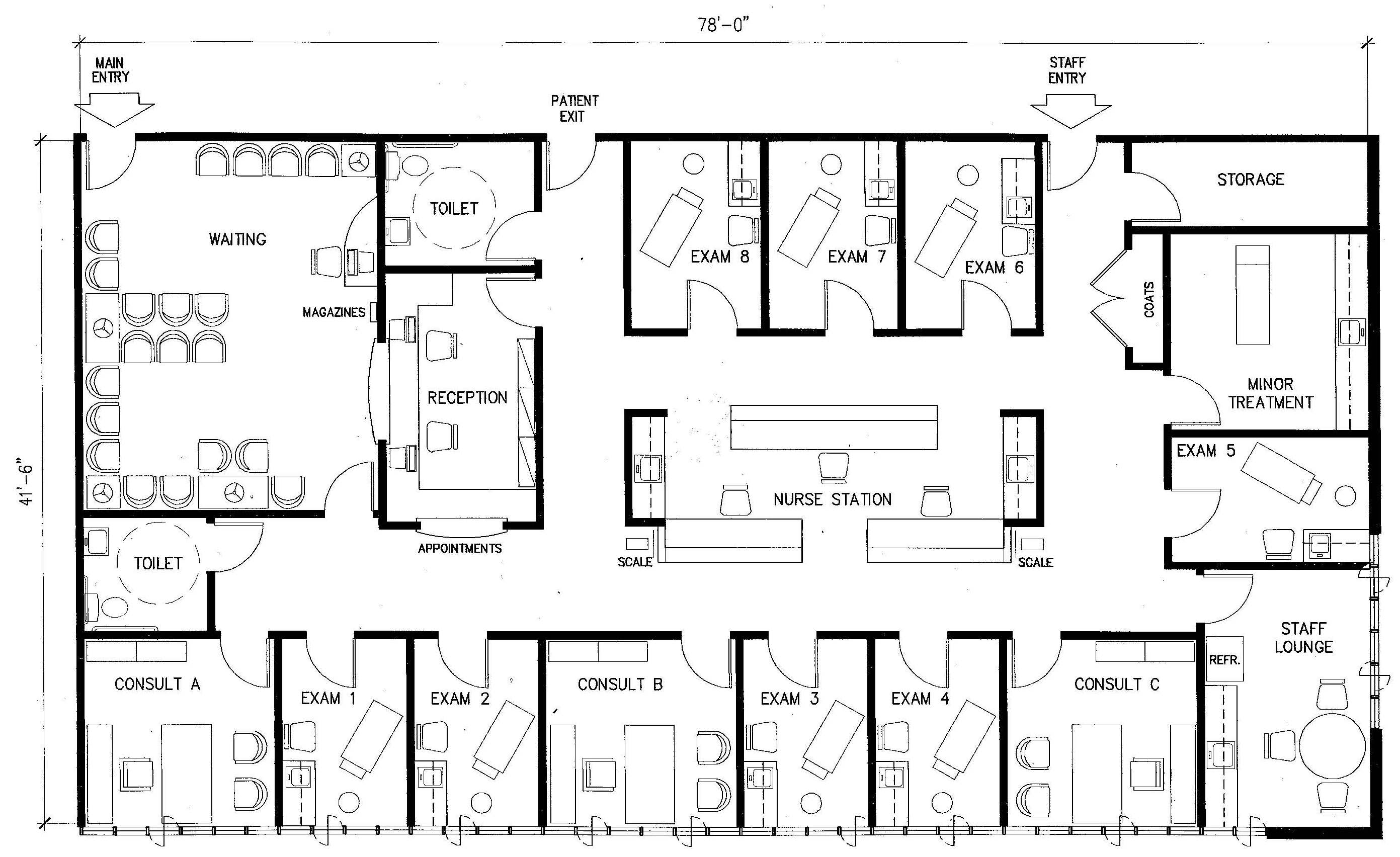 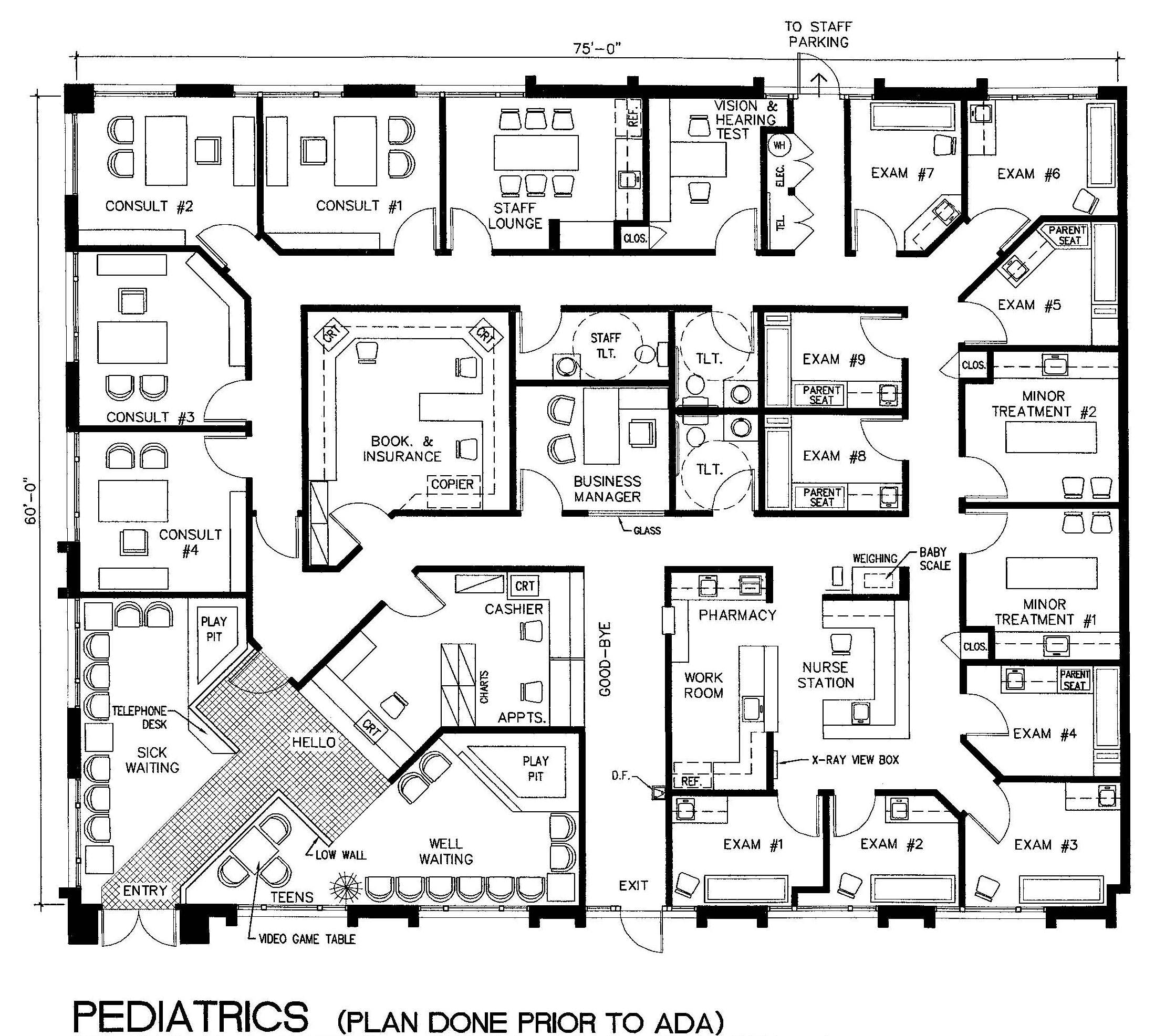 مبلمان اتاق معاينه :
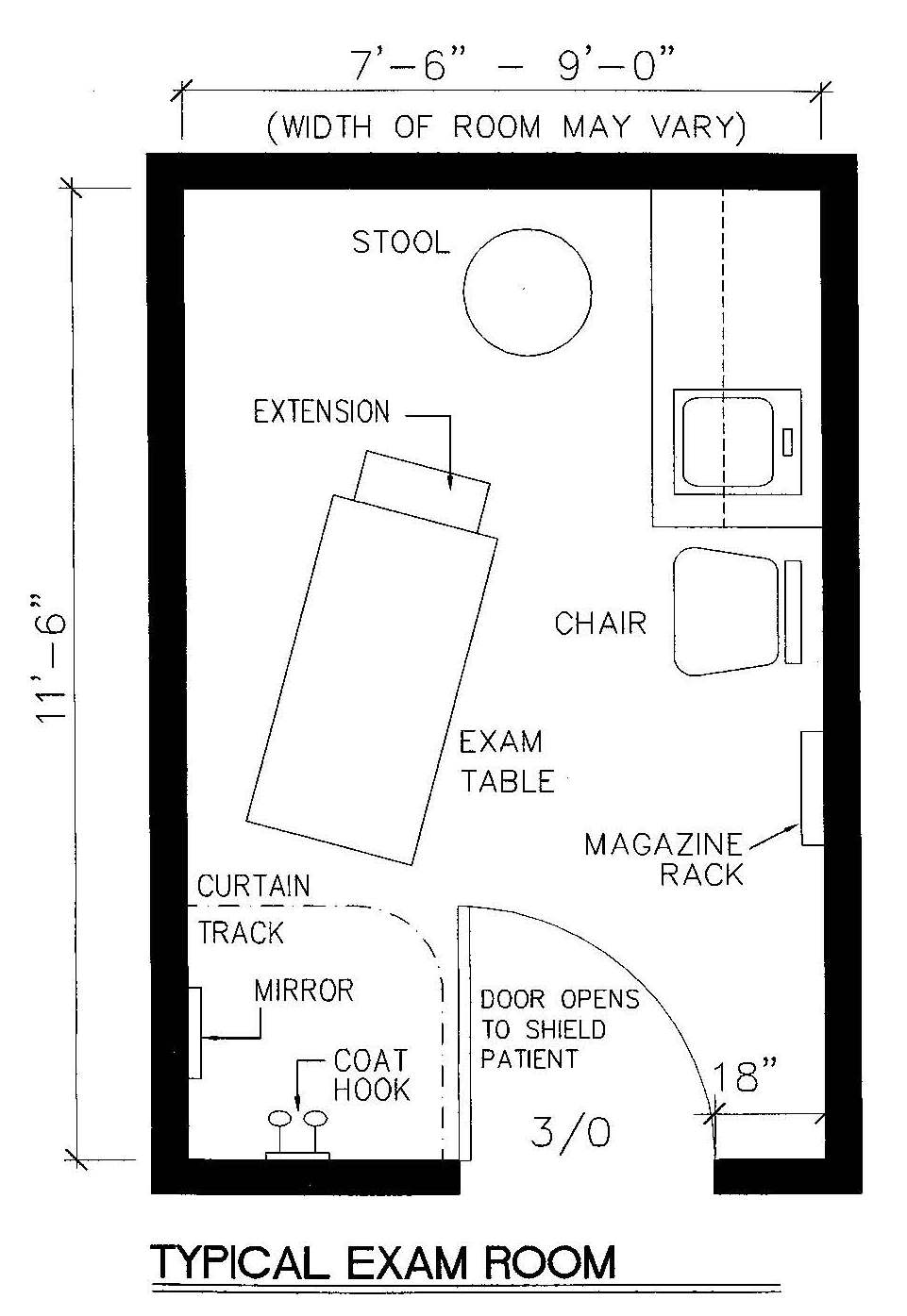 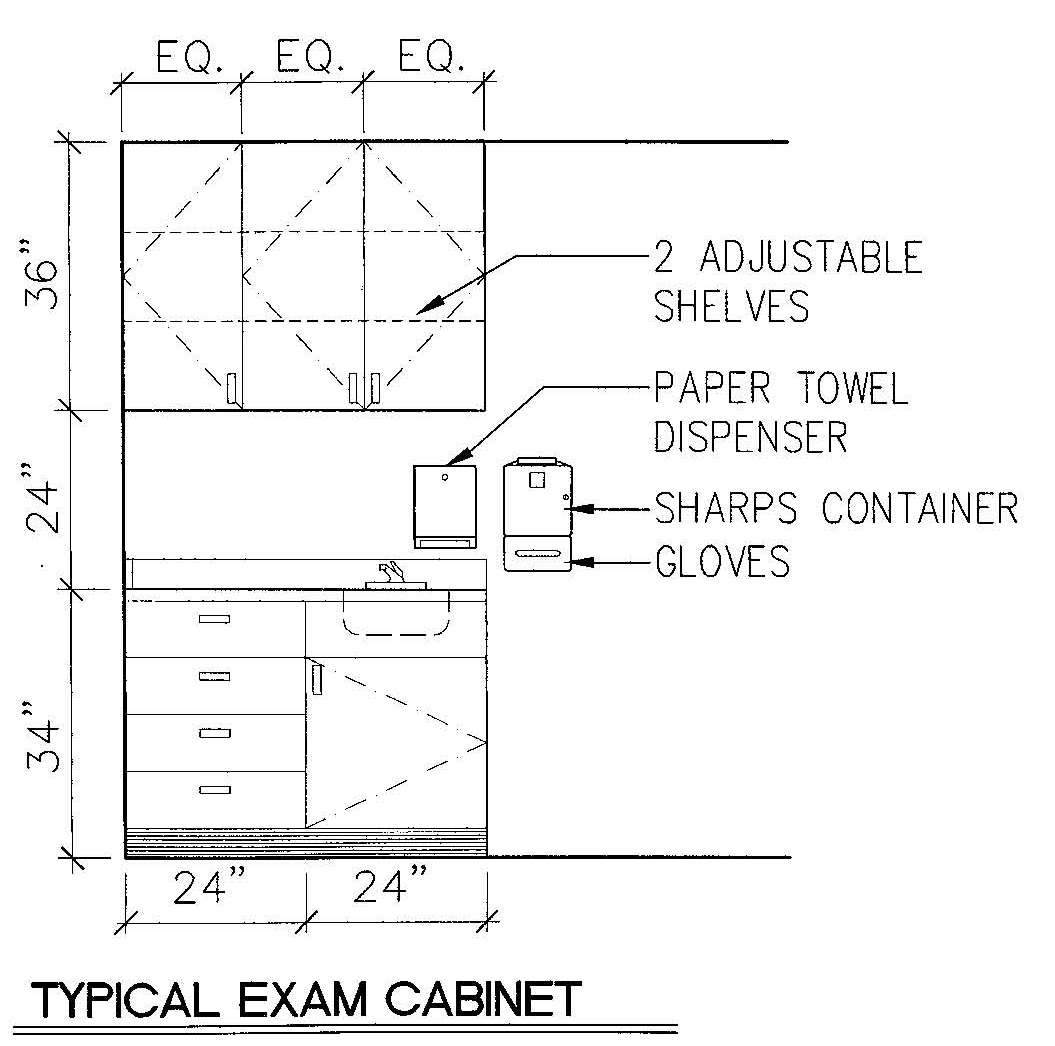 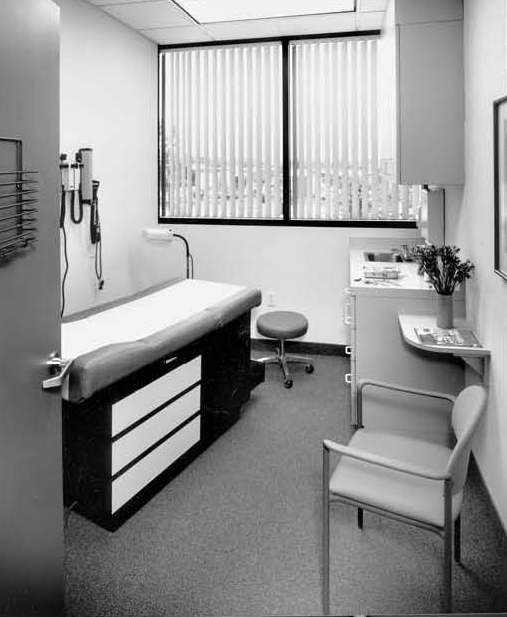 مبلمان اتاق معاينه :
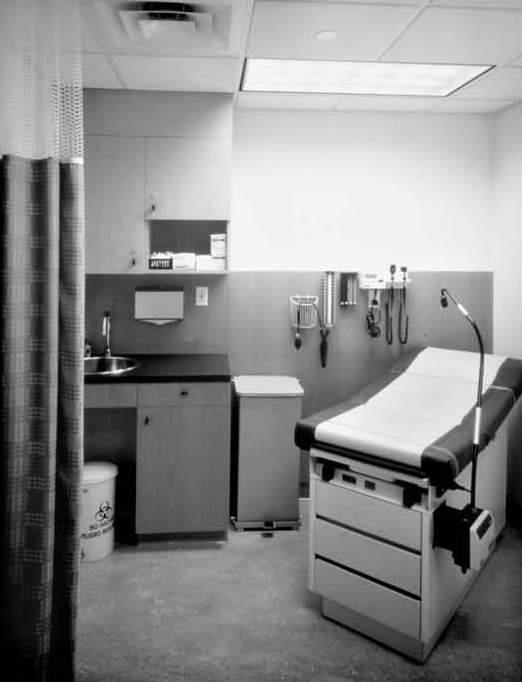 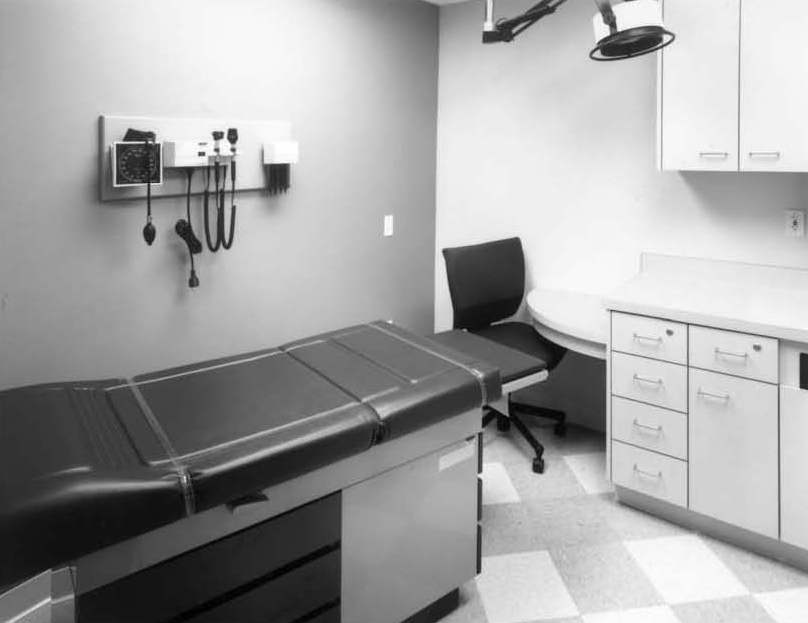 دياگرام فضايي آزمايشگاه :
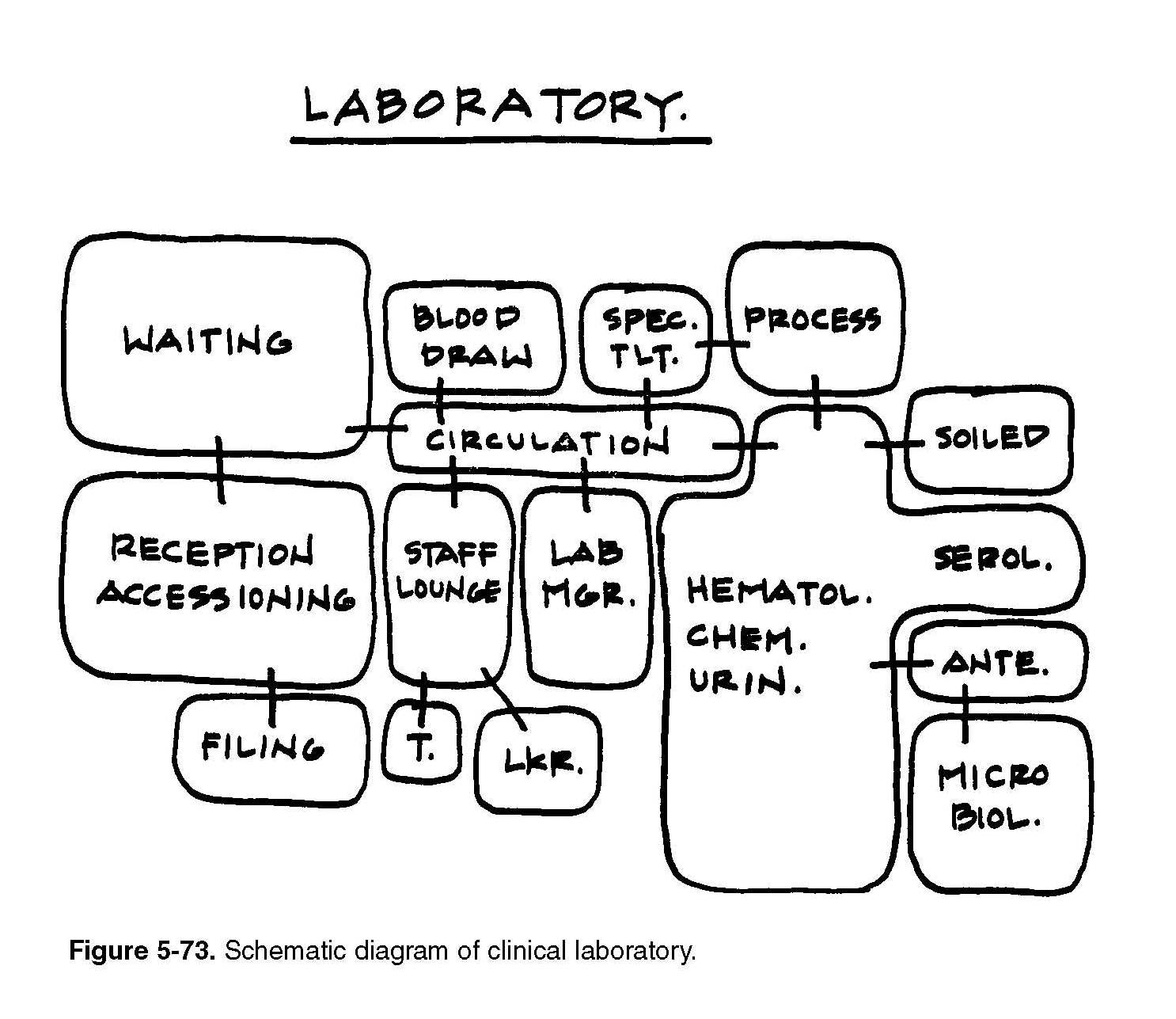 انتظار
بانک خون
نمونه گيری
پردازش
کريدر
اتاق كار كثيف
پذيرش
سرم شناسی
پاويون
مديريت
بايگانی
خون شناسی
شيمی 
پيشاب سنجی
رختكن
سرويس
کمد
ميکروب شناسی
پلان :
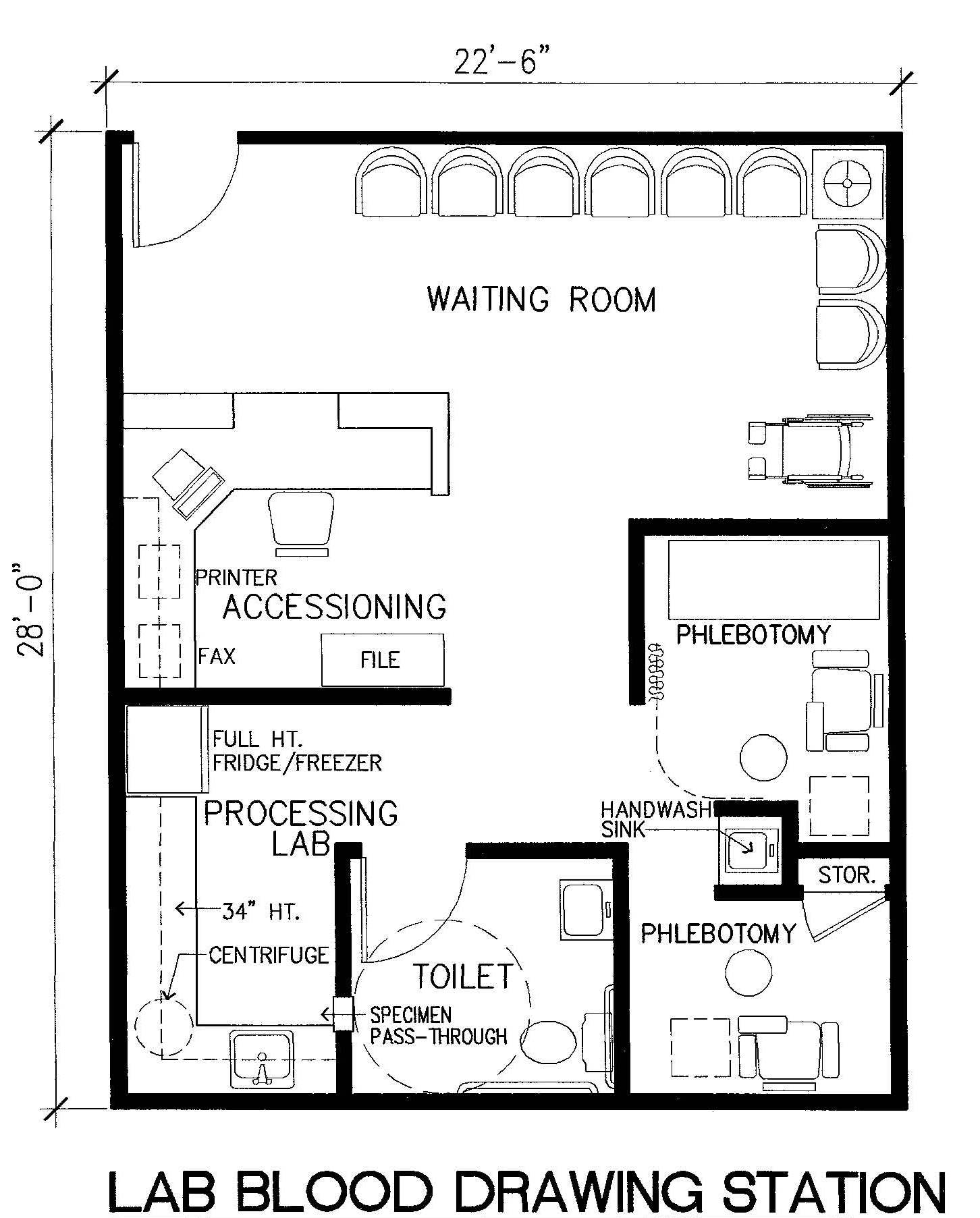 پلان :
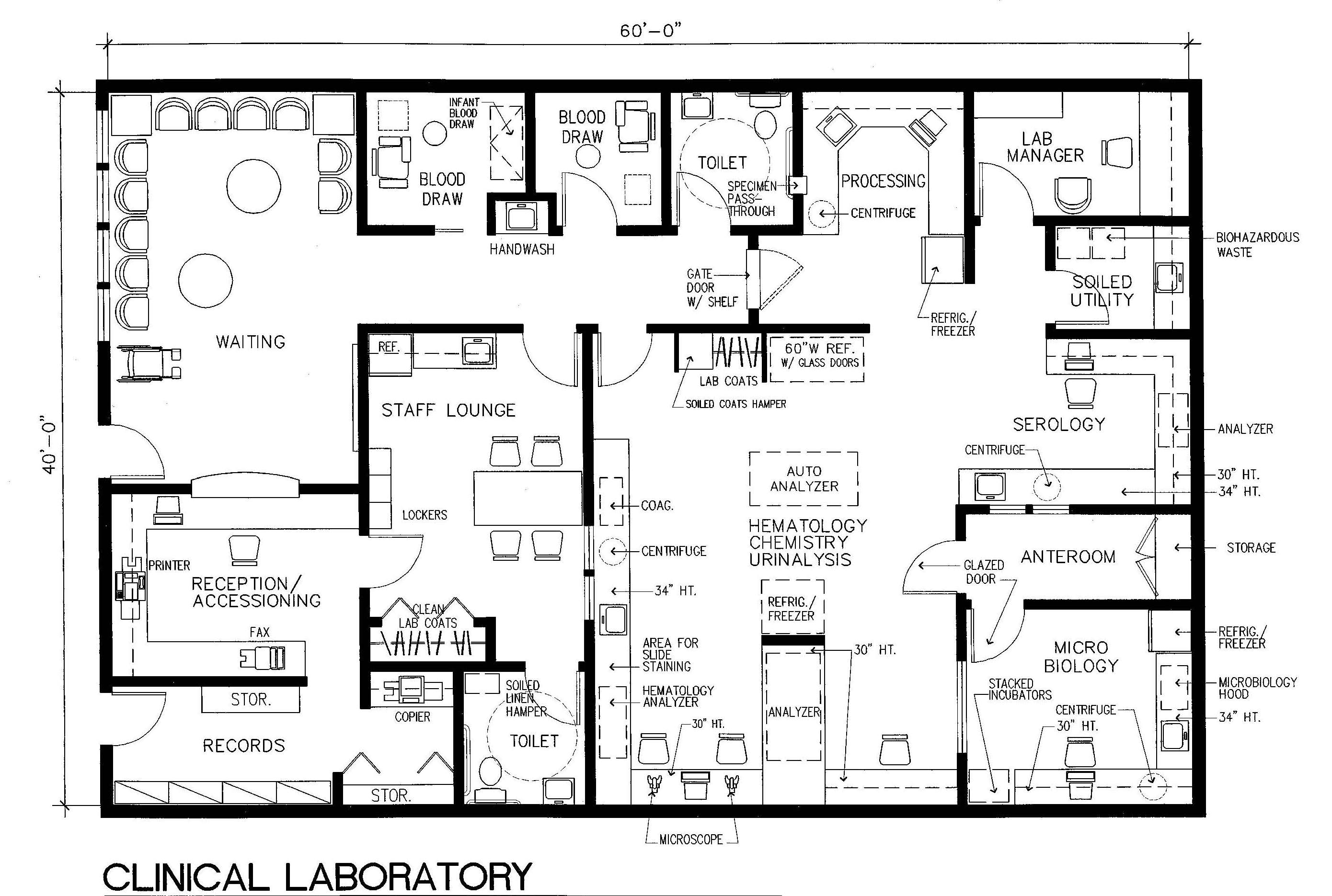 تجهيزات :
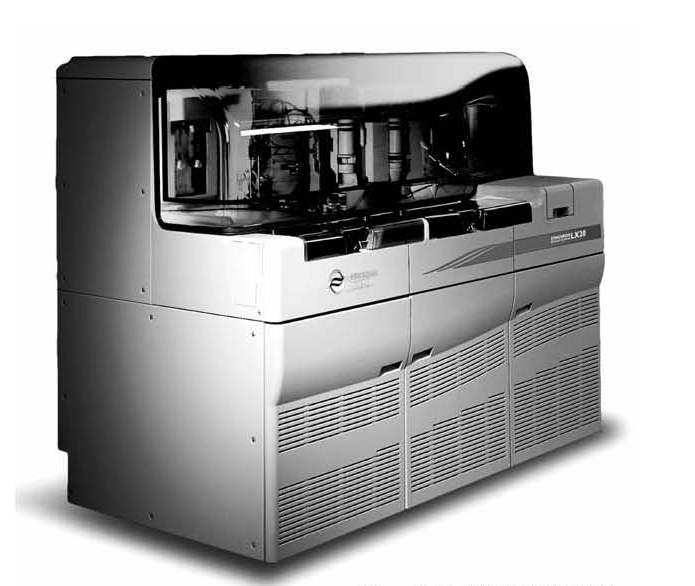 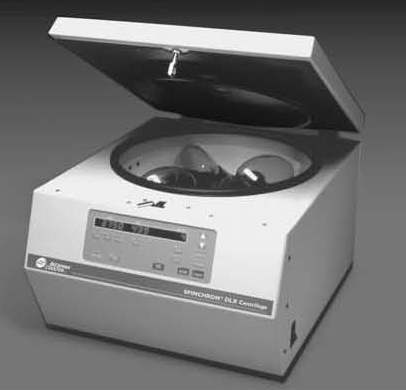 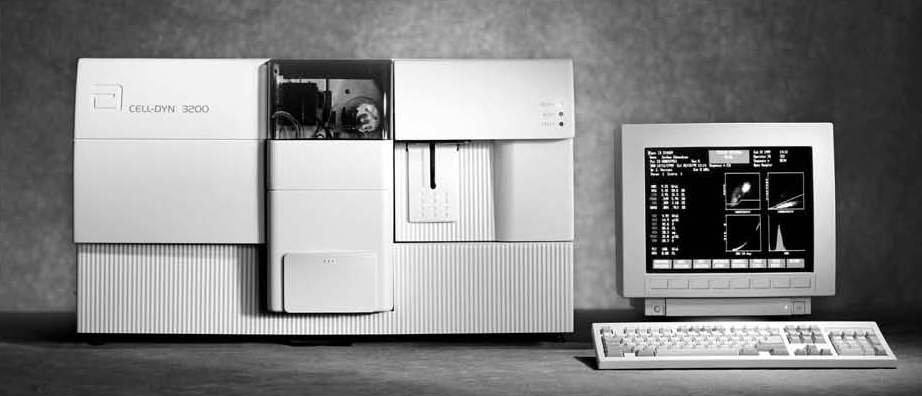 تجهيزات :
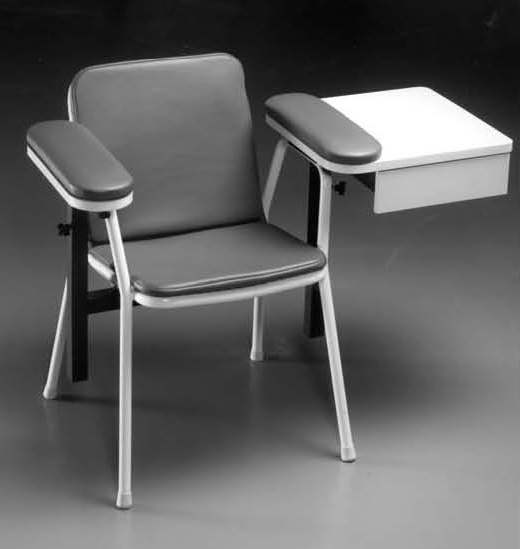 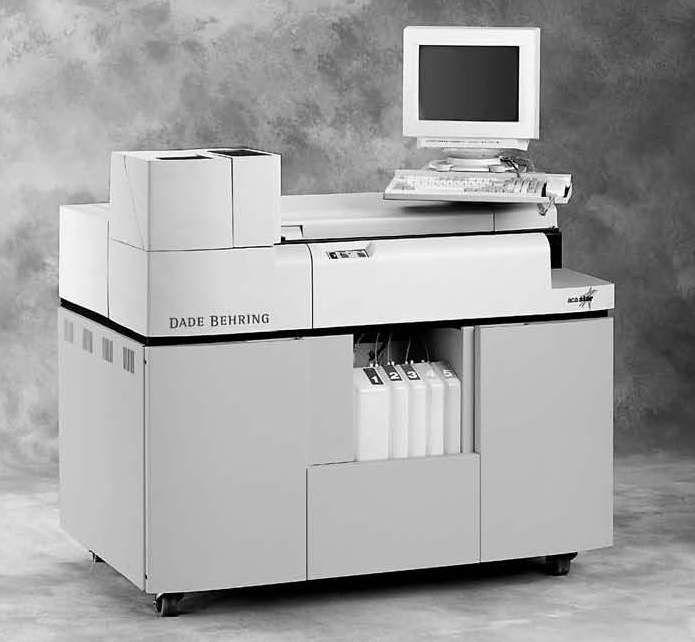 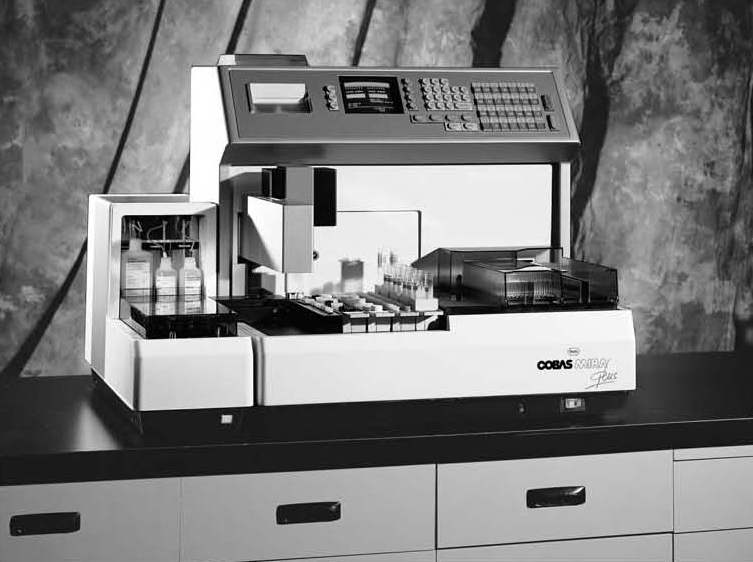 دياگرام فضايي داروخانه :
سرويس
مديريت
صندوق
ساخت دارو
انتظار
انبار مرکزی فعال
پيشخوان
 نسخه
 پيچی
انبار راکد
رختکن
پلان :
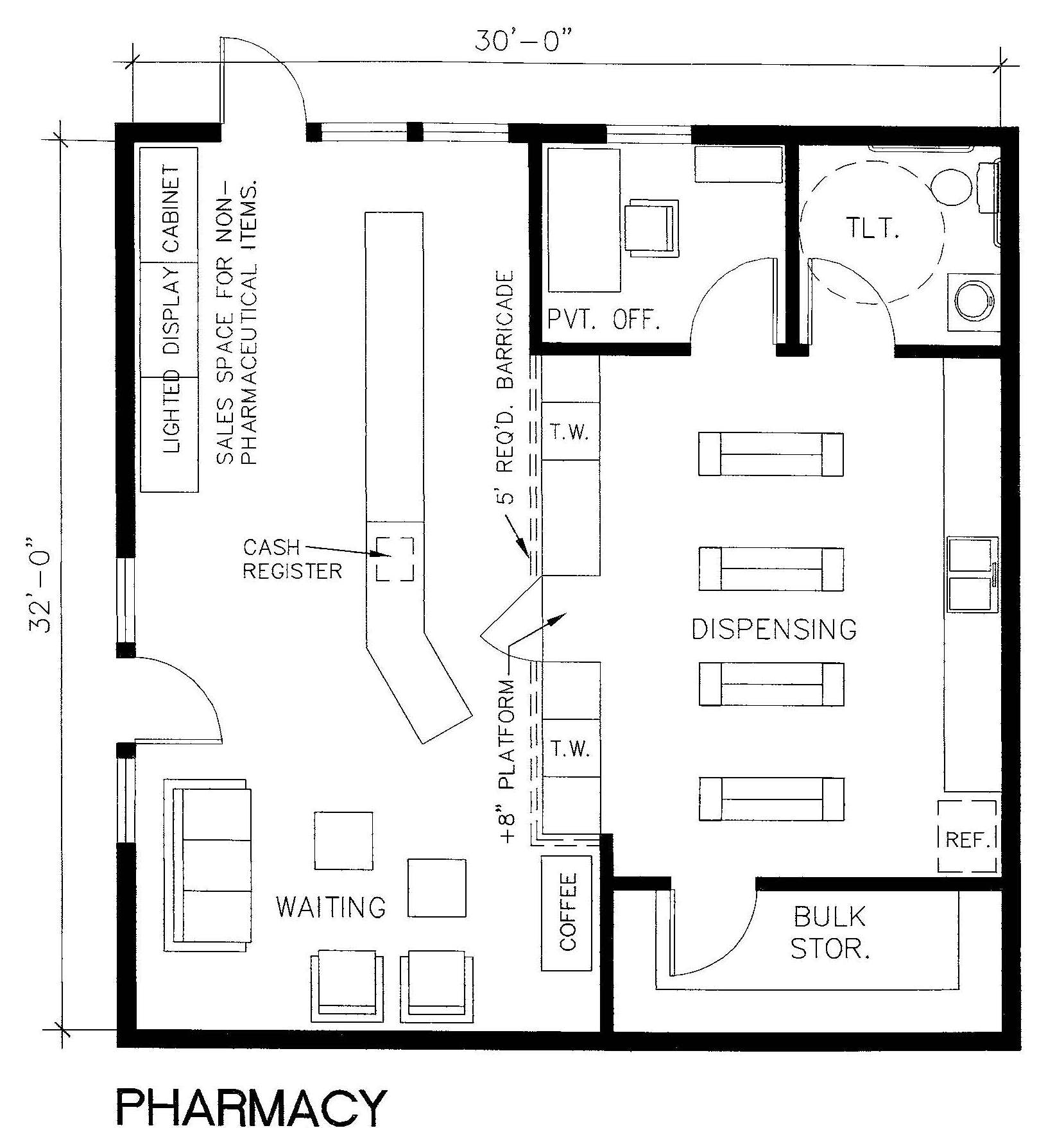 دياگرام فضايي درمانگاه های تخصصی :
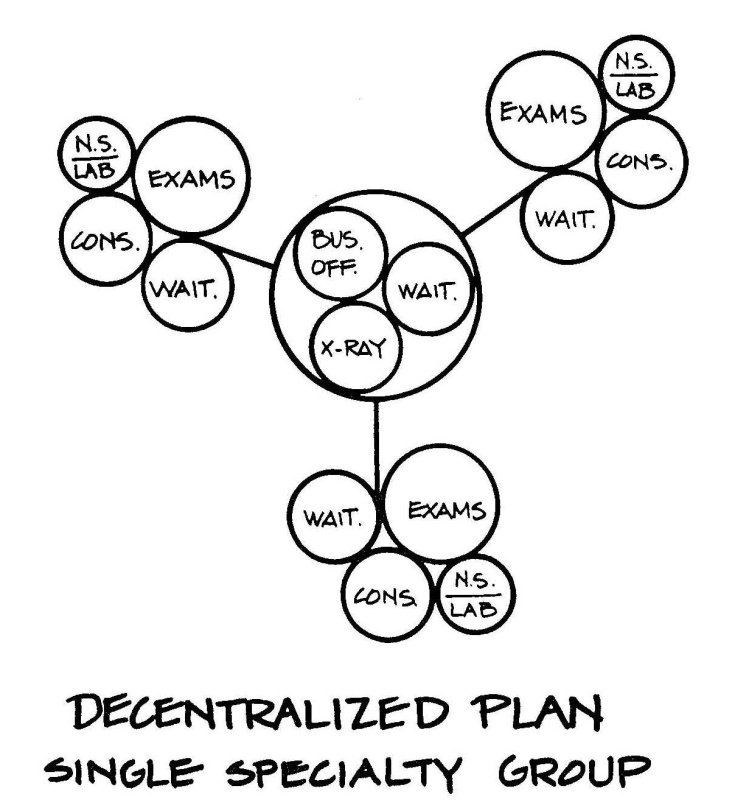 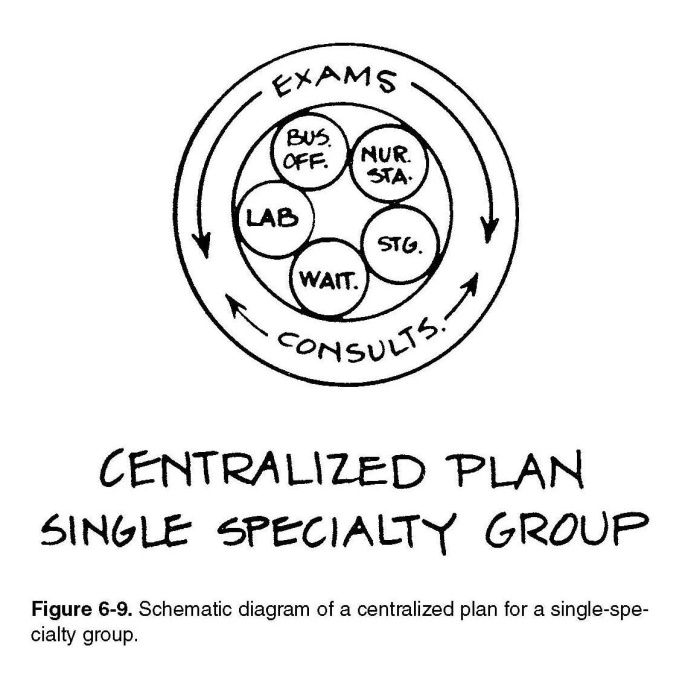 سرانه فضاهای درمانگاه های تخصصی :
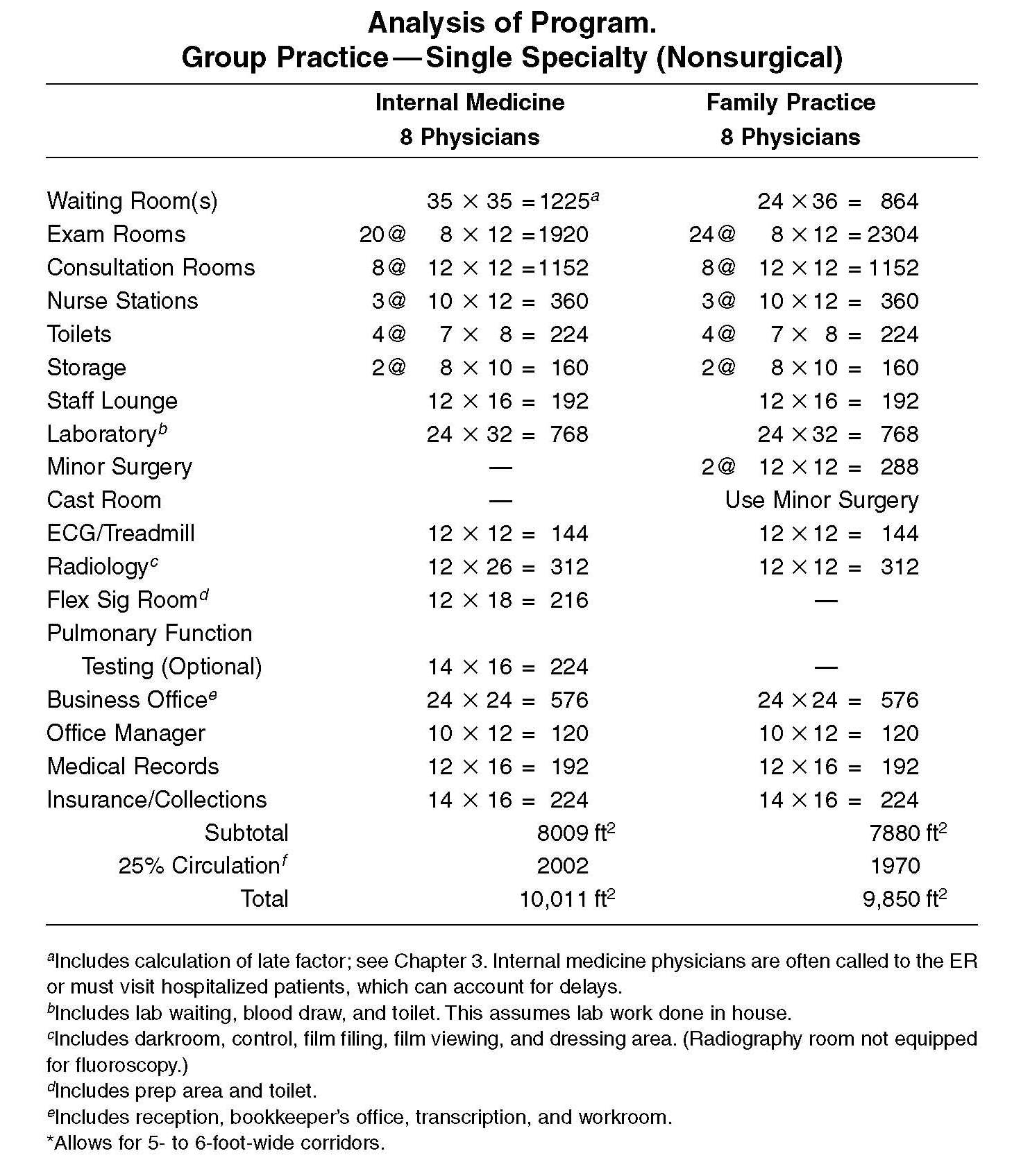 سرانه فضاهای درمانگاه های تخصصی :
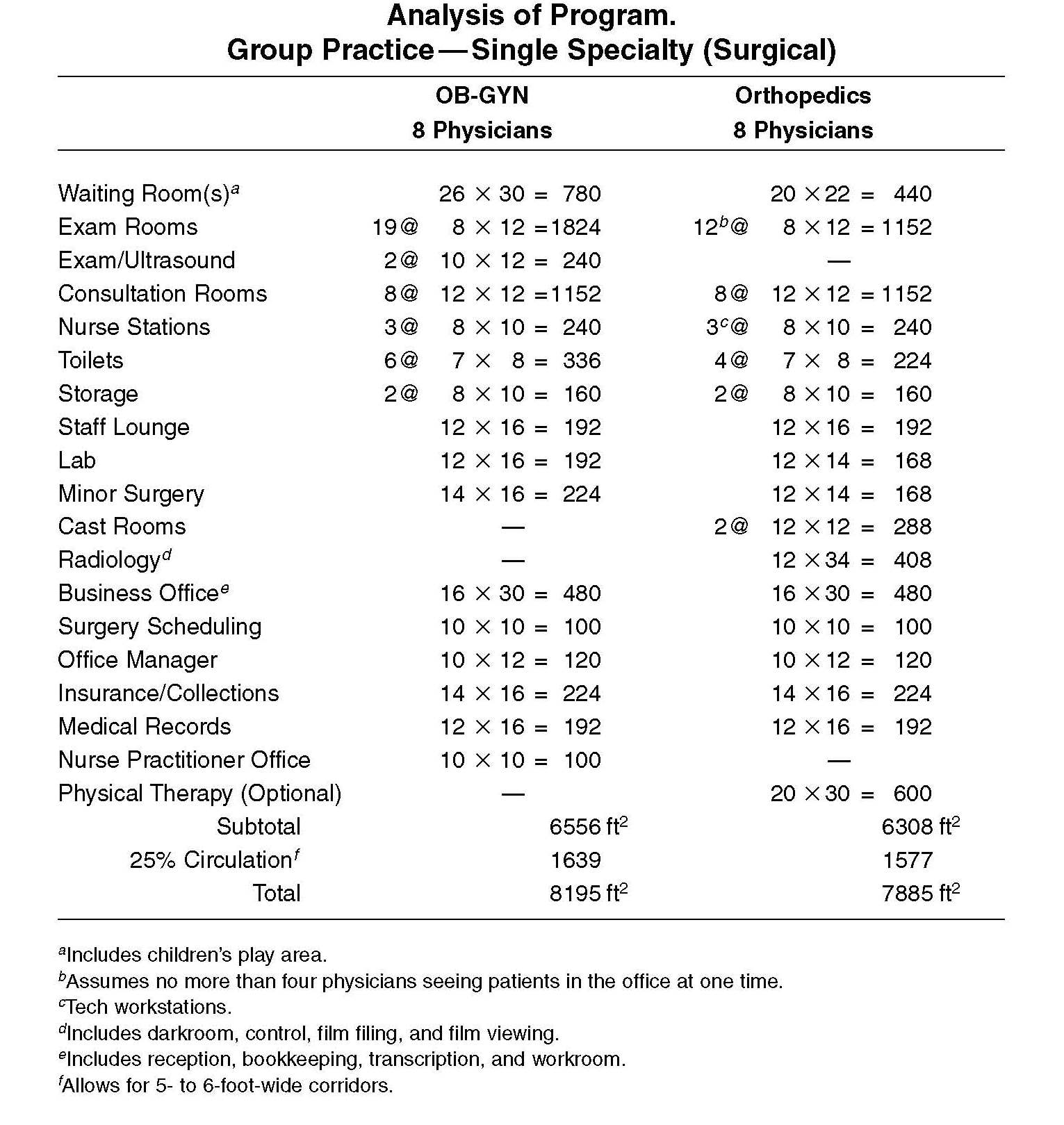 پلان :
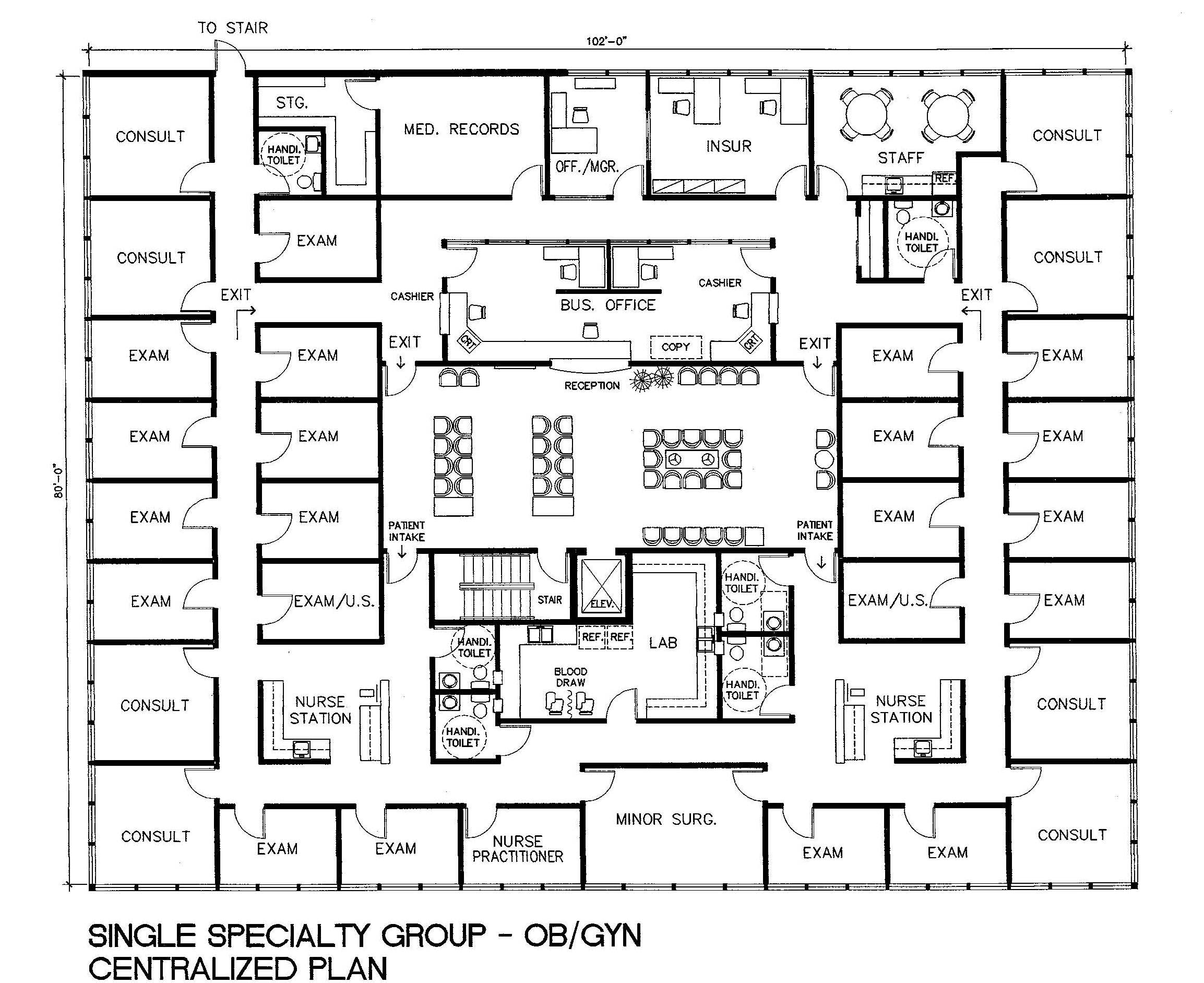 پلان :
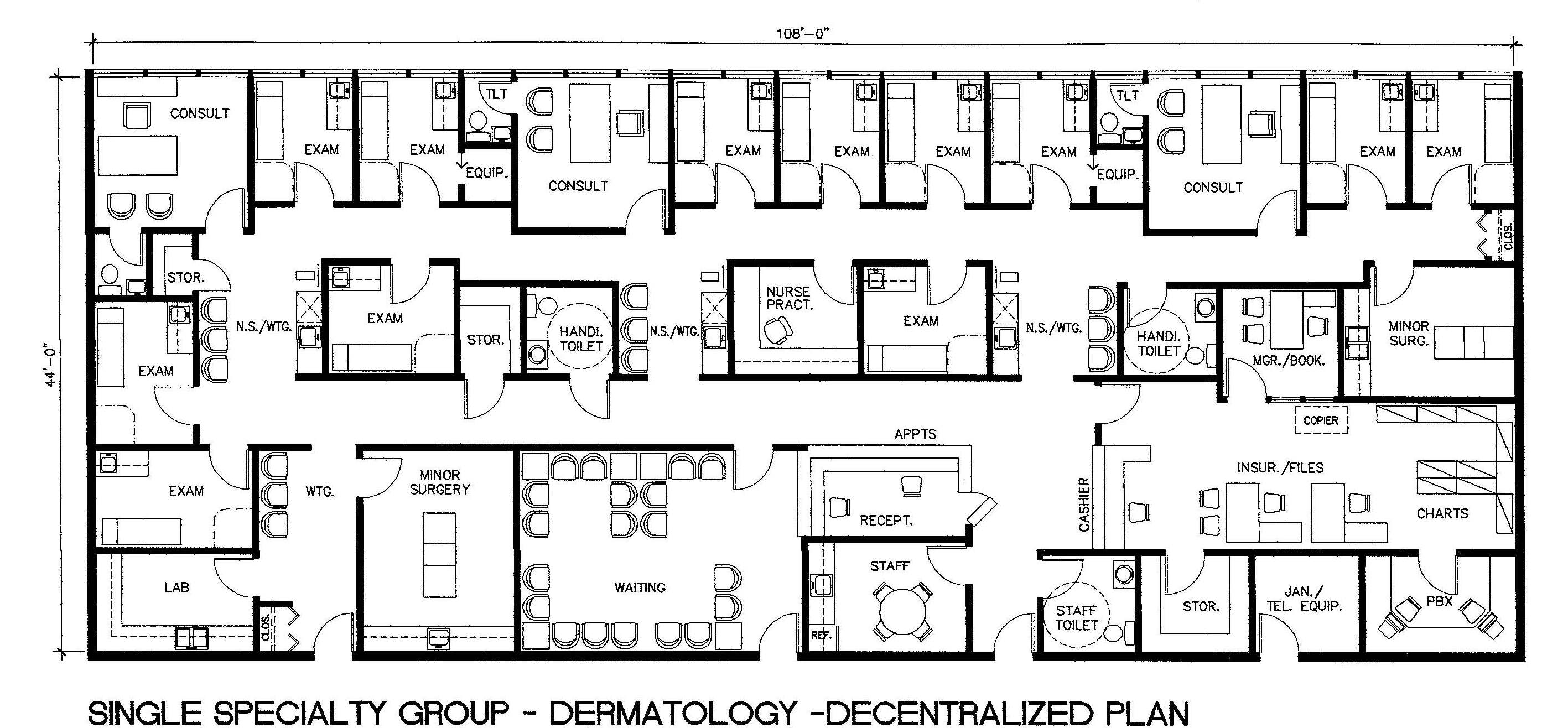 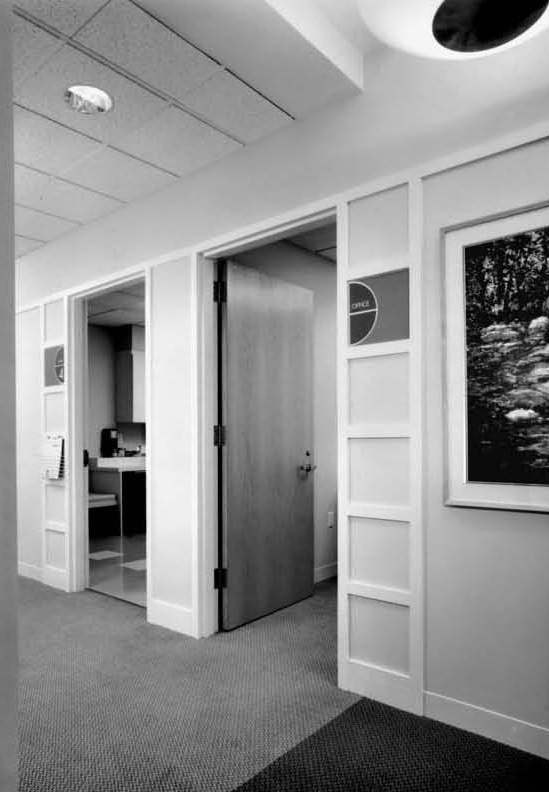 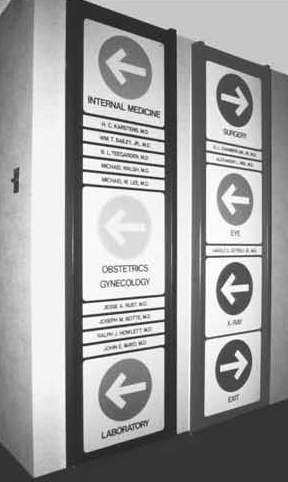 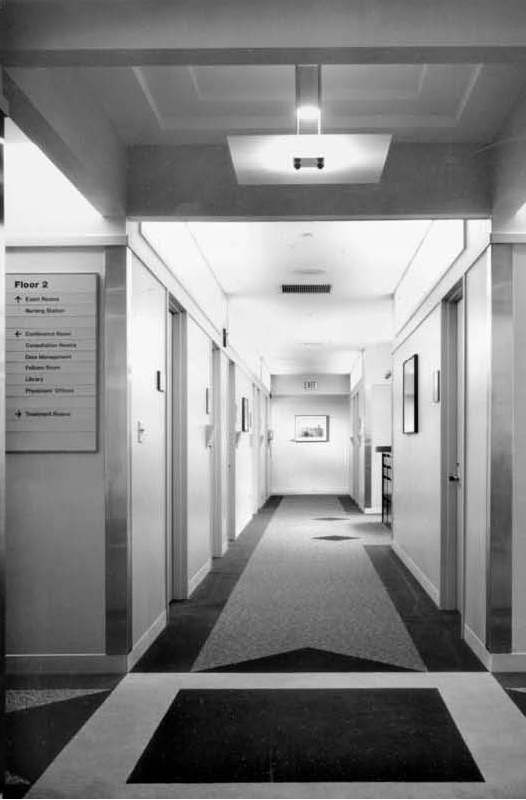 دياگرام فضايي درمانگاه های چندگانه :
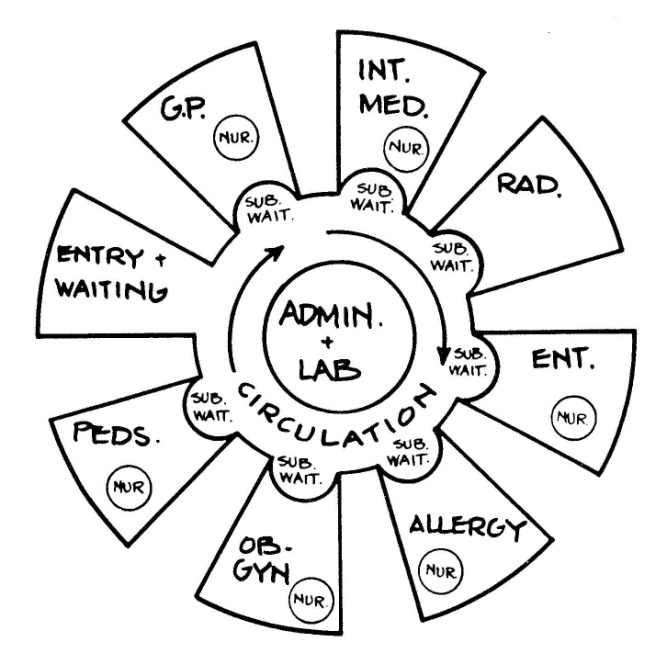 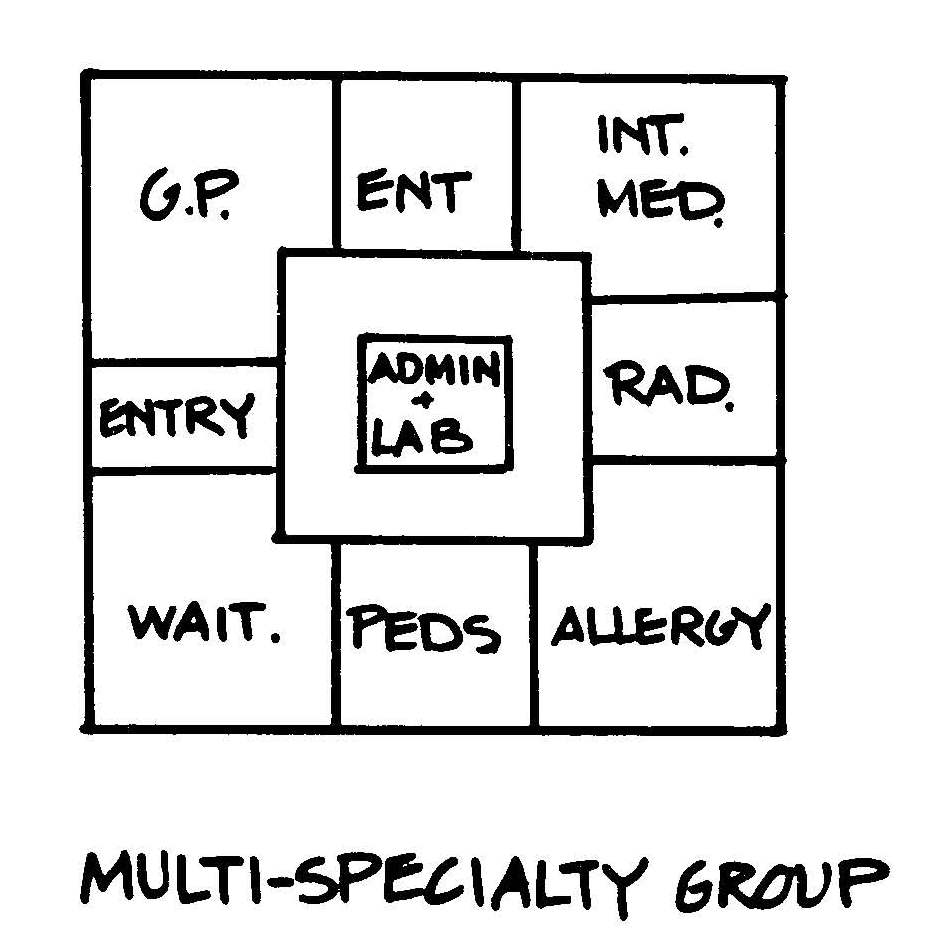 سرانه فضاهای درمانگاه های چندگانه :
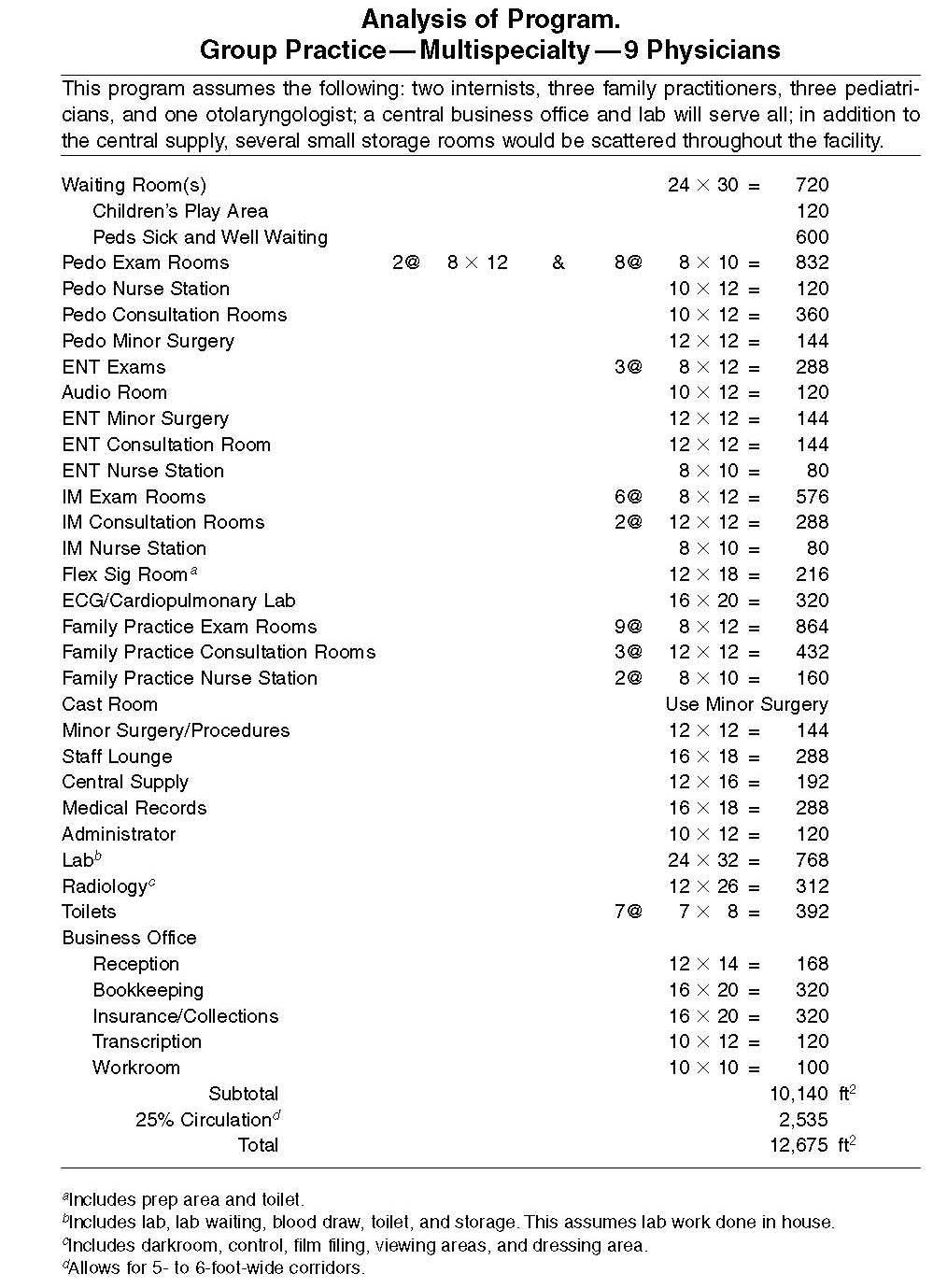 پلان :
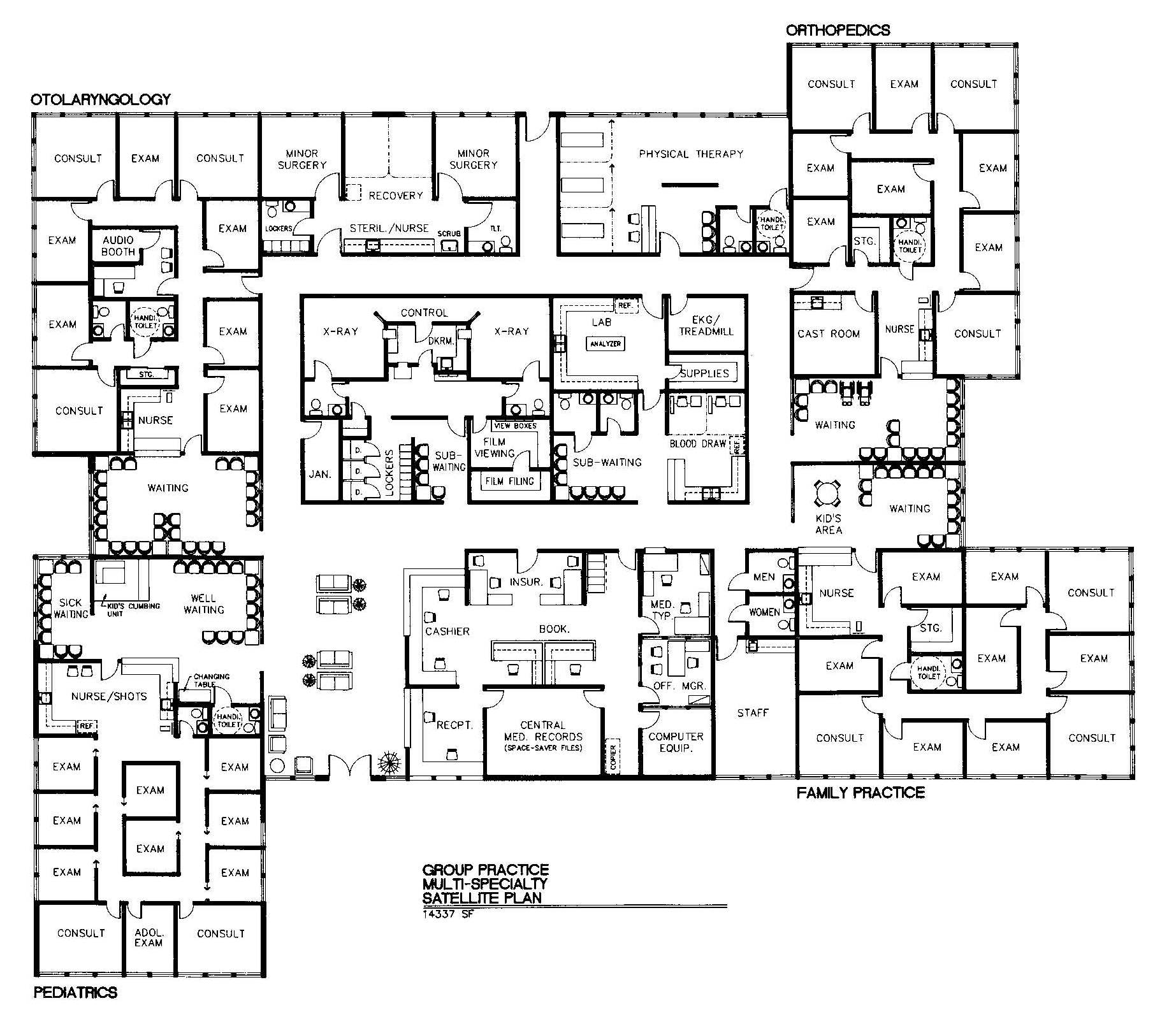 پلان :
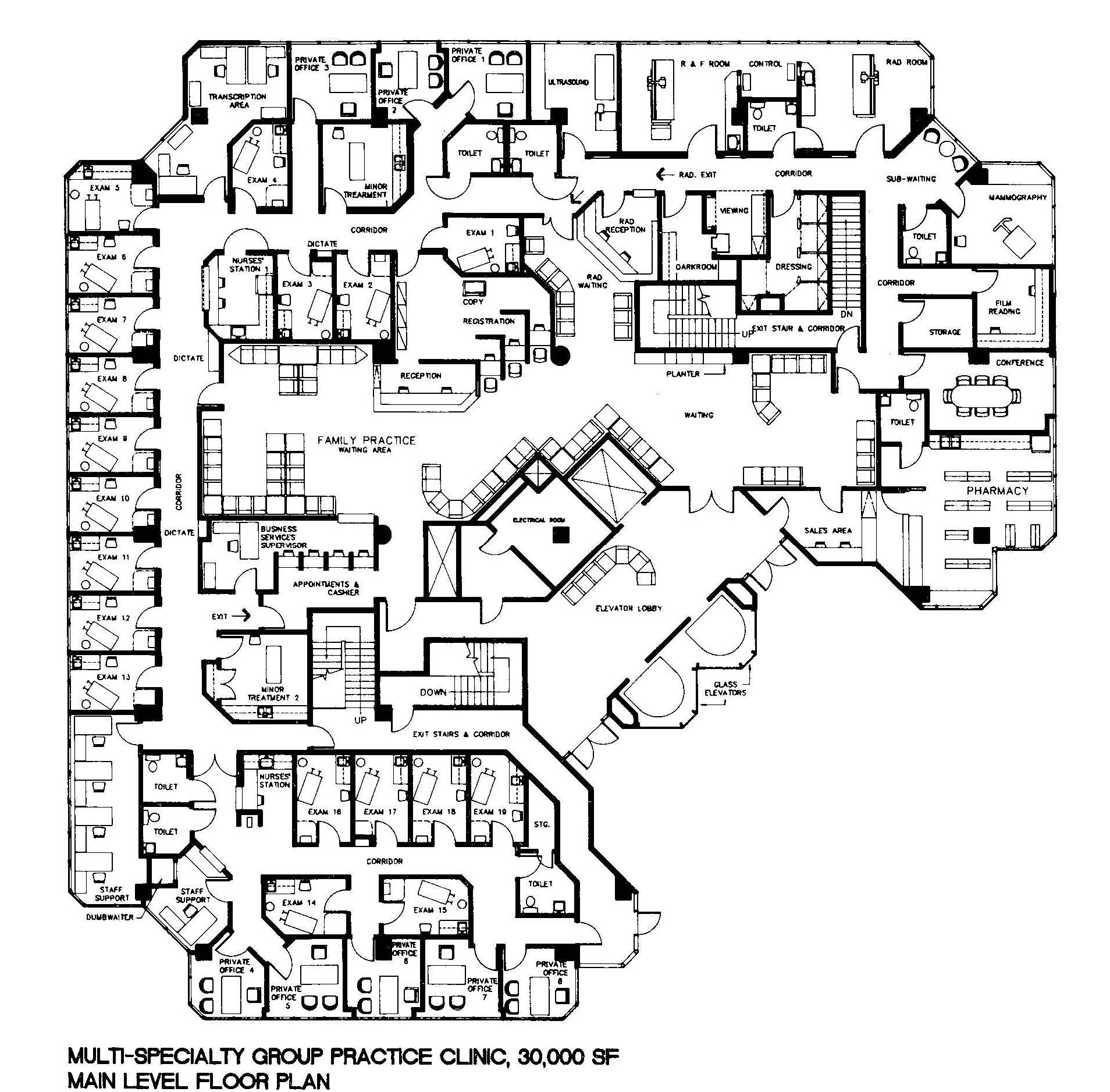 پلان :
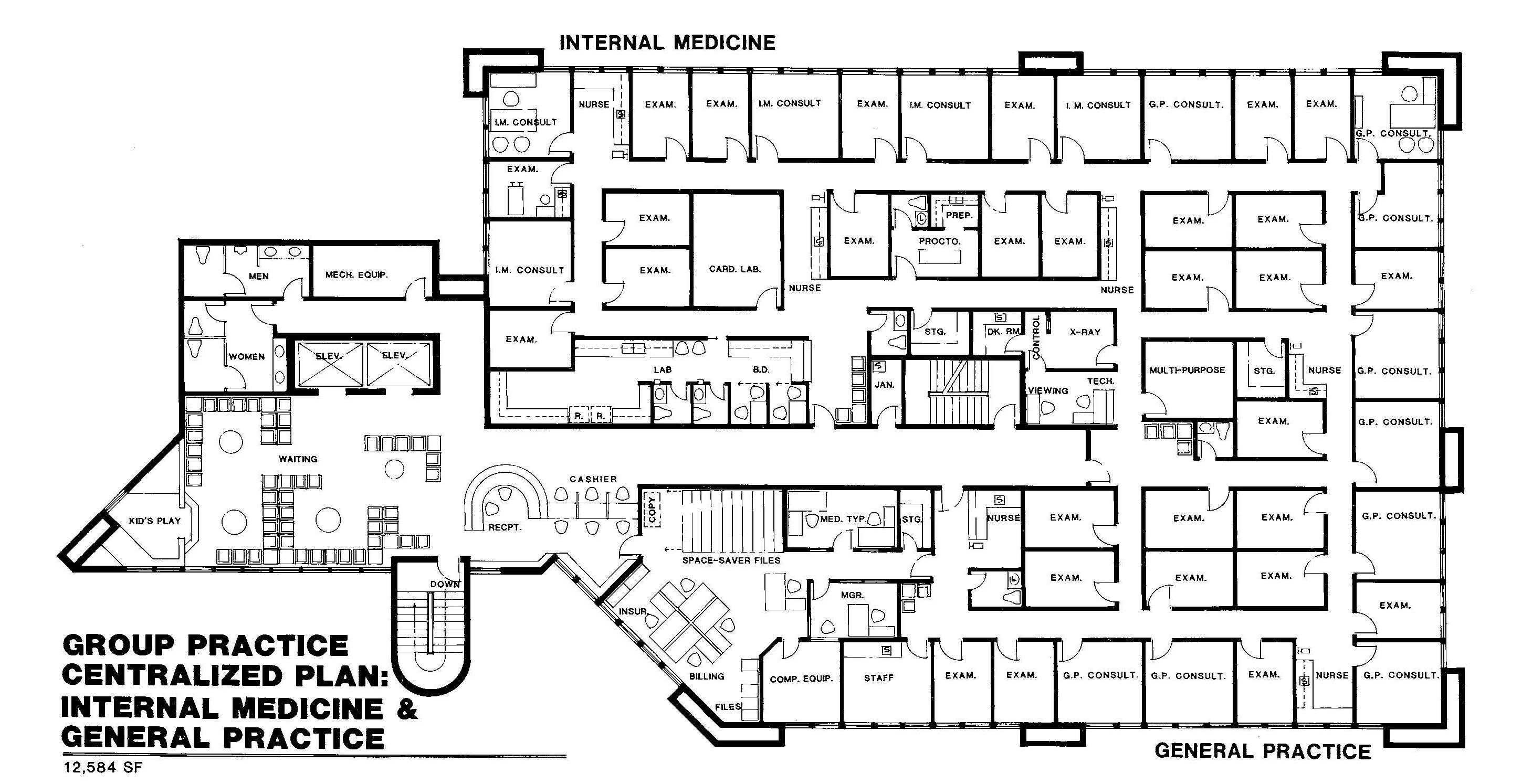 دياگرام فضايي دندانپزشکی :
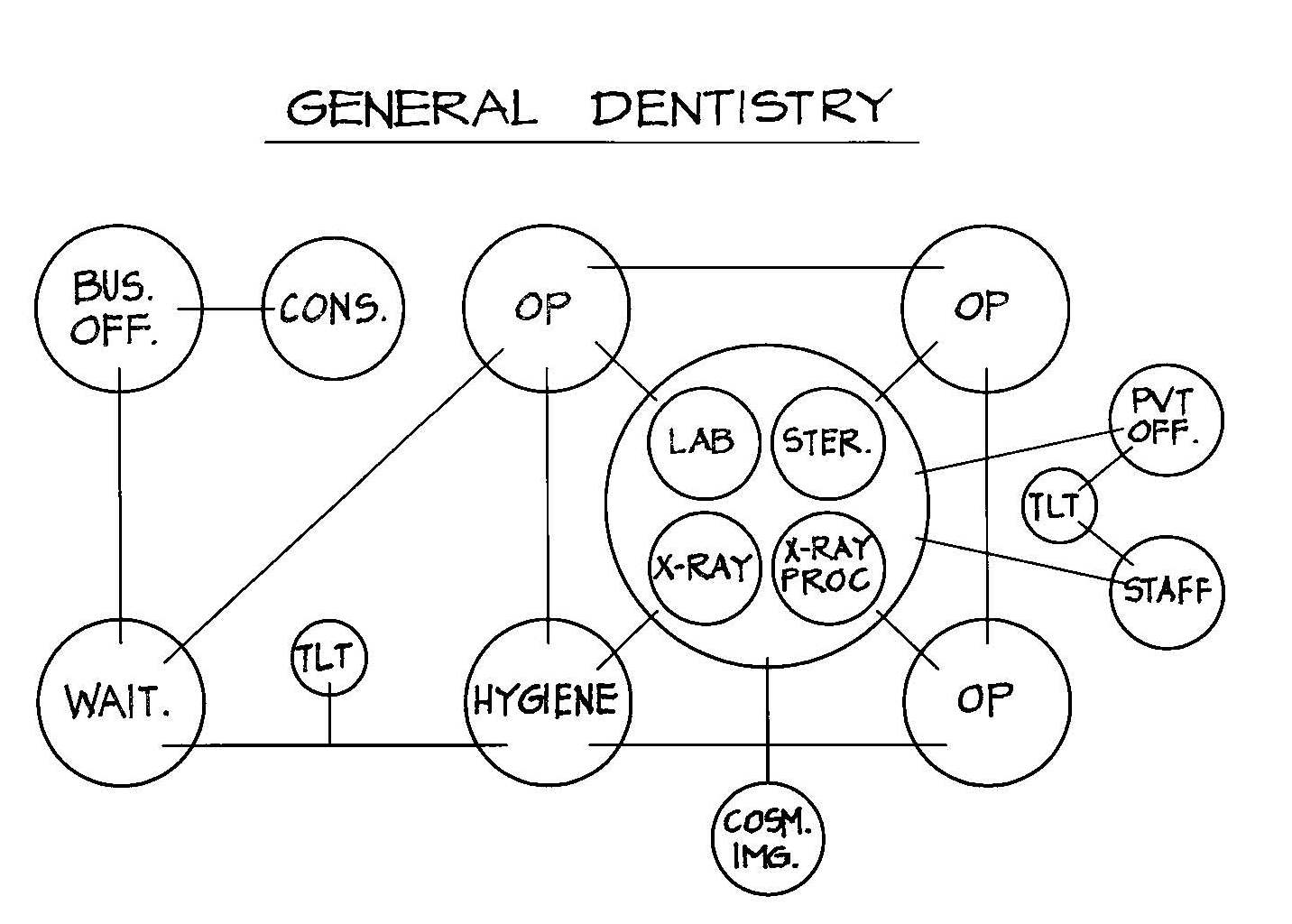 سرانه فضاهای دندانپزشکی :
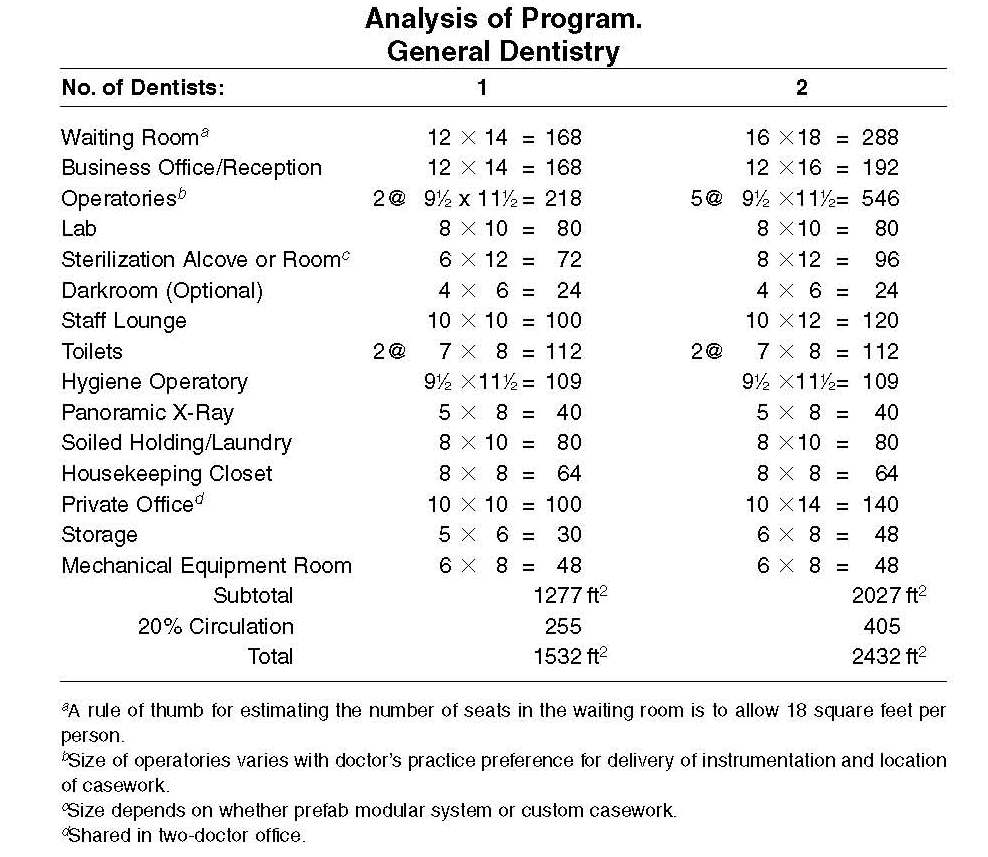 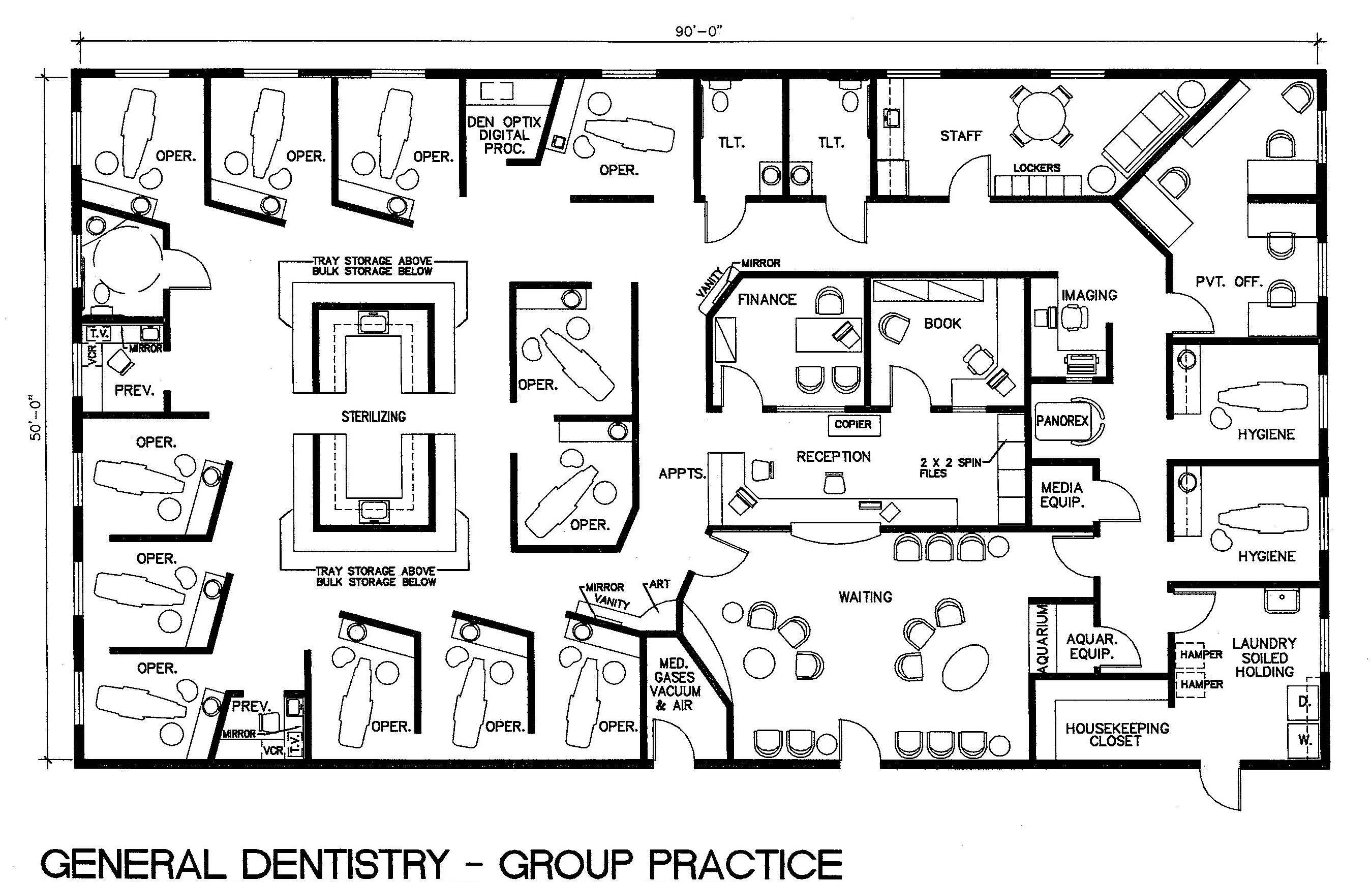 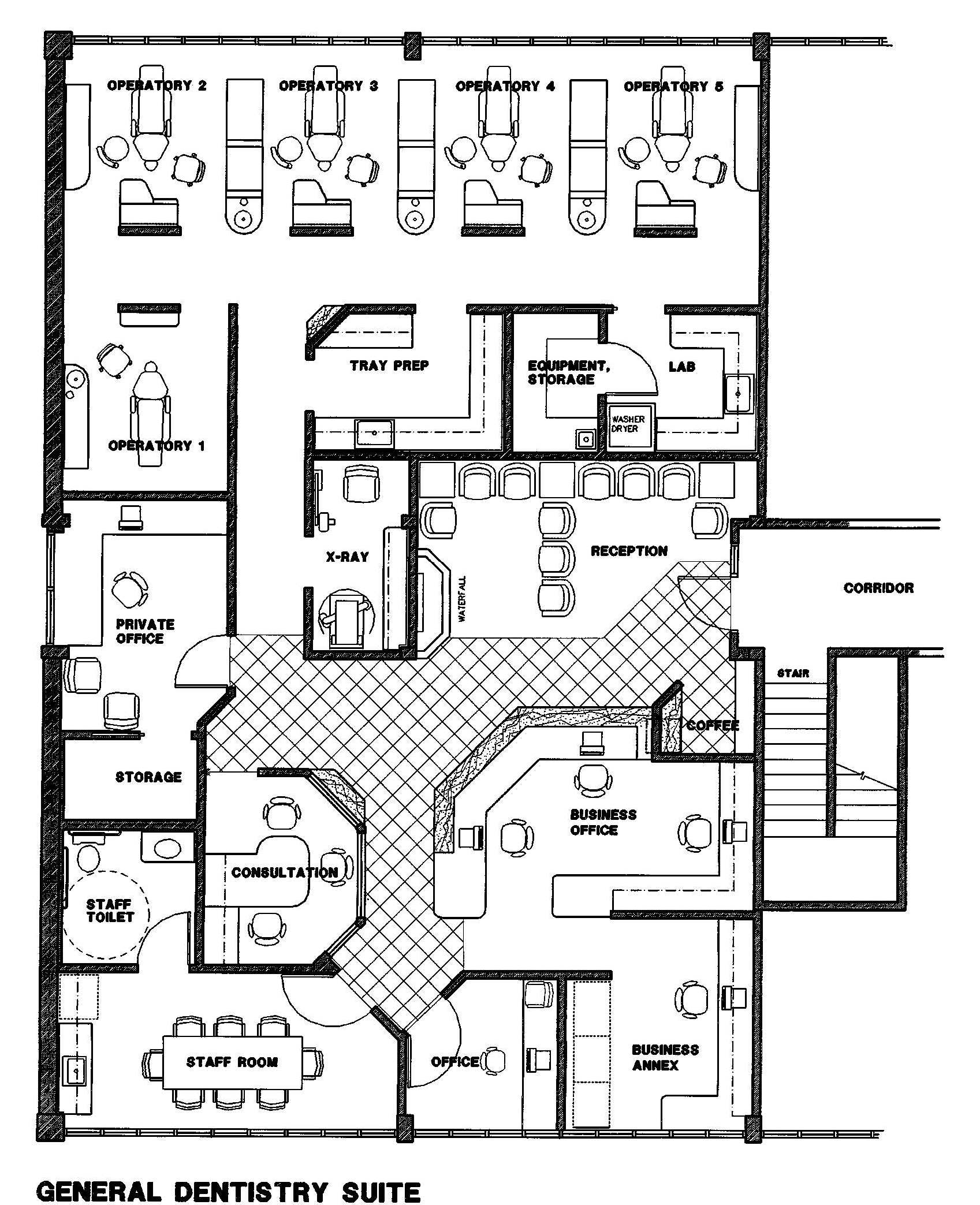 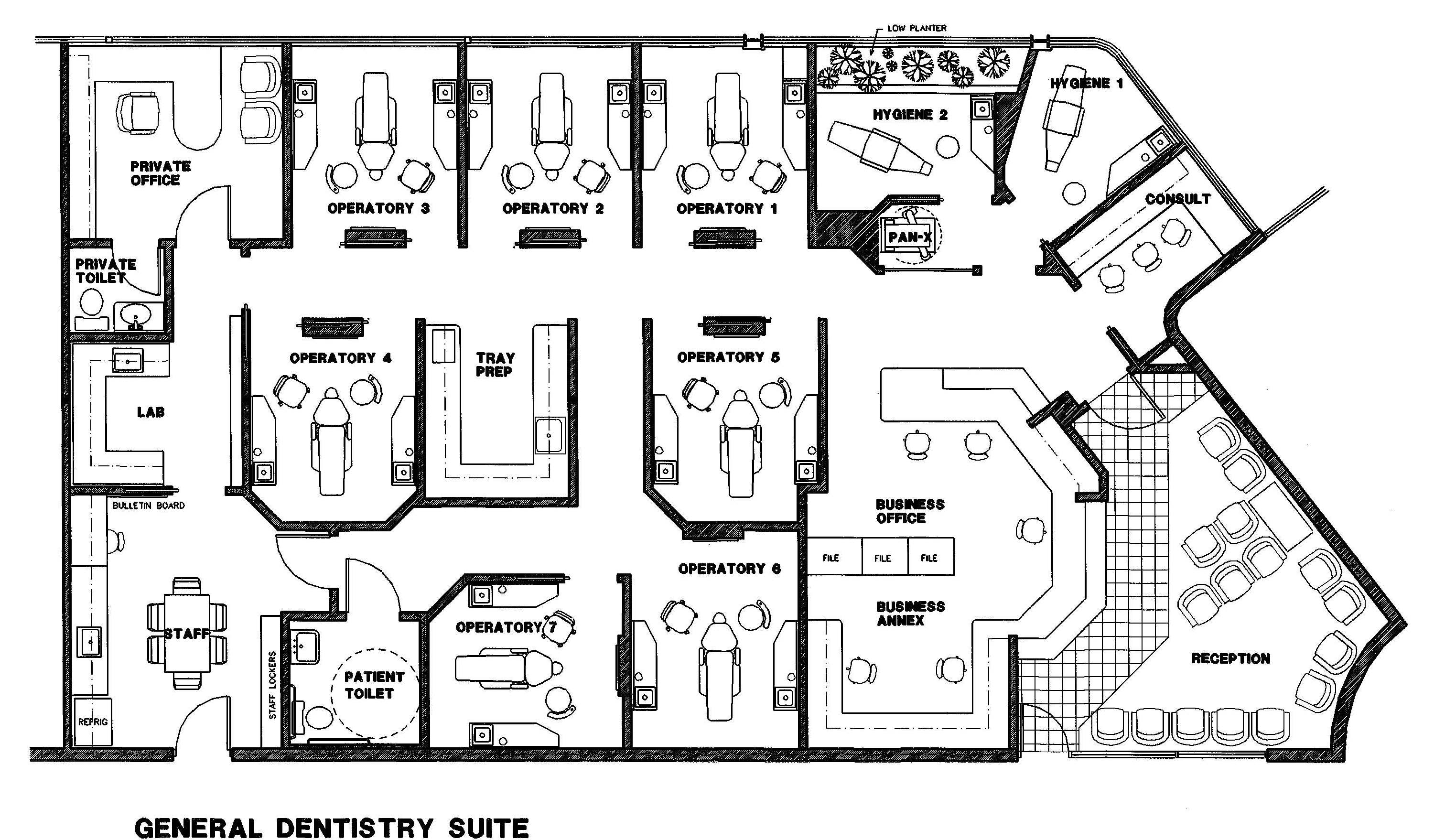 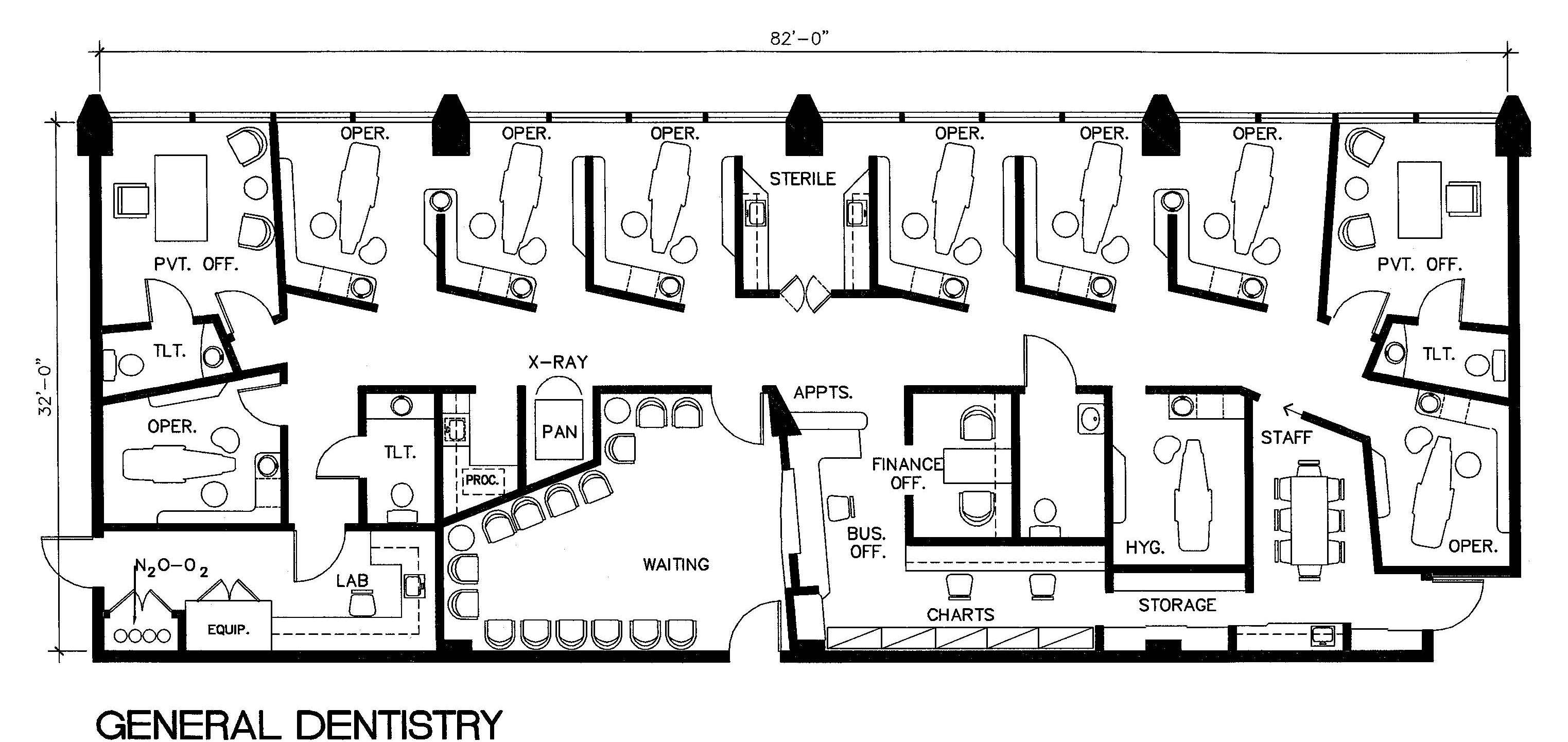 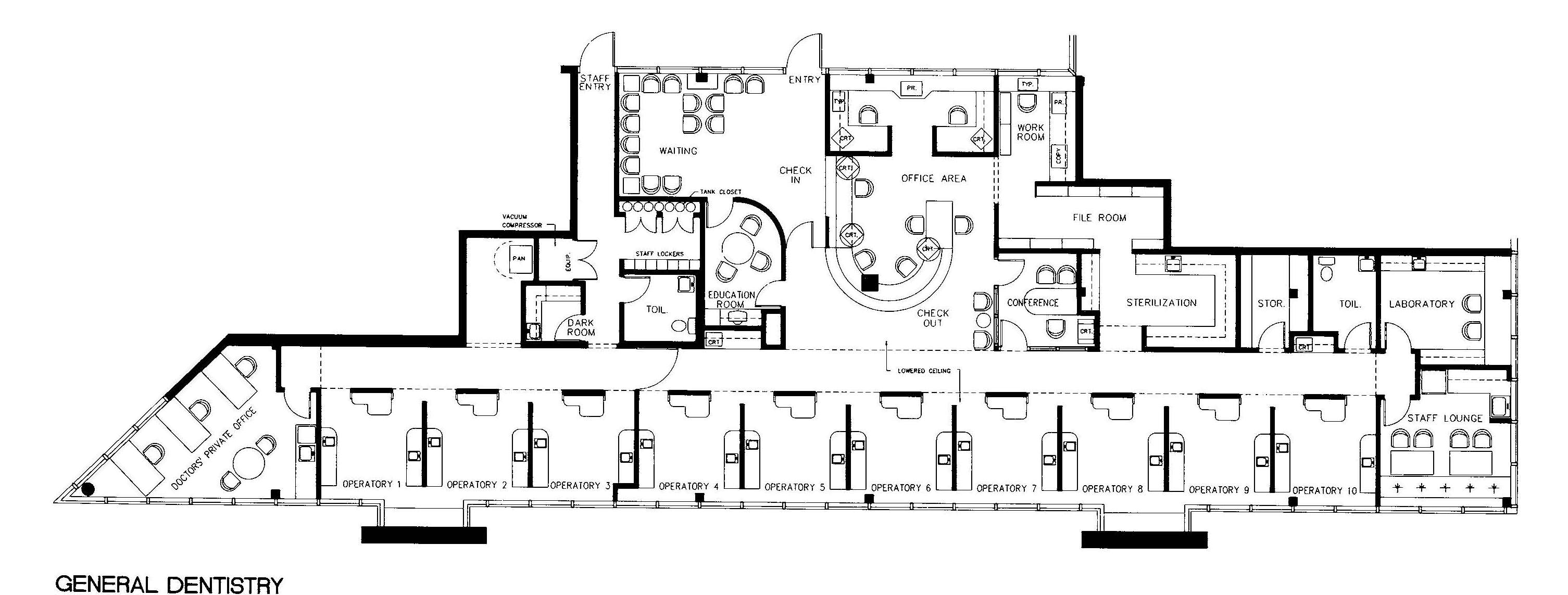 واحد های دندانپزشکی :
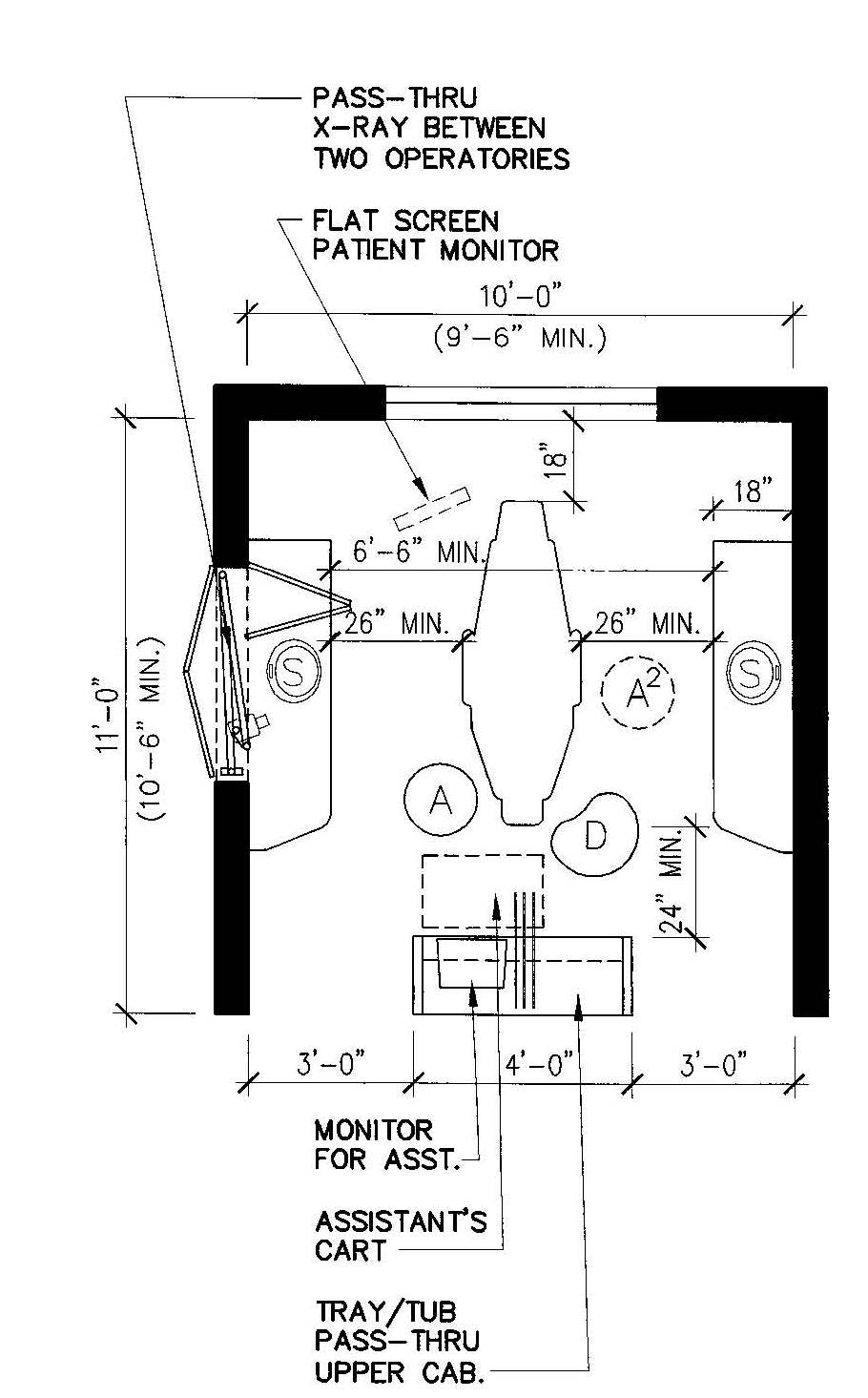 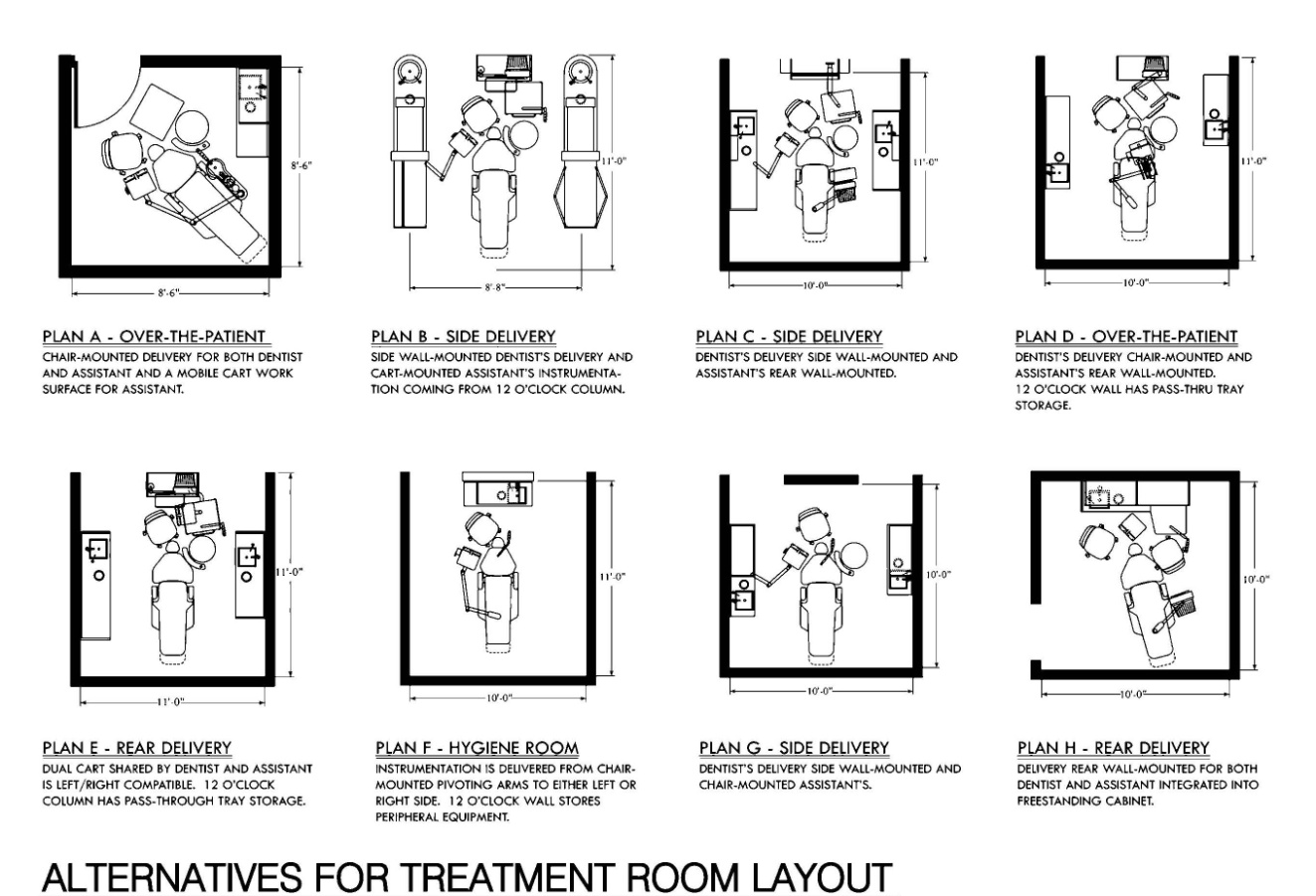 نحوه قرار گيری واحد های دندانپزشکی :
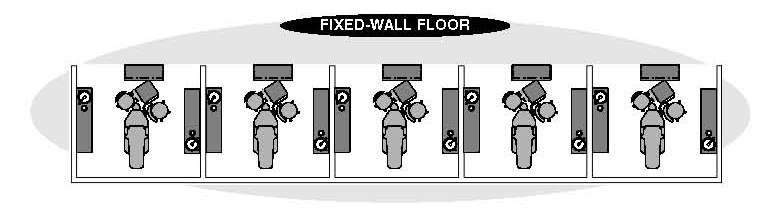 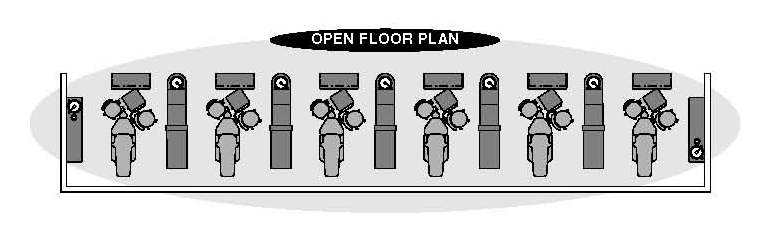 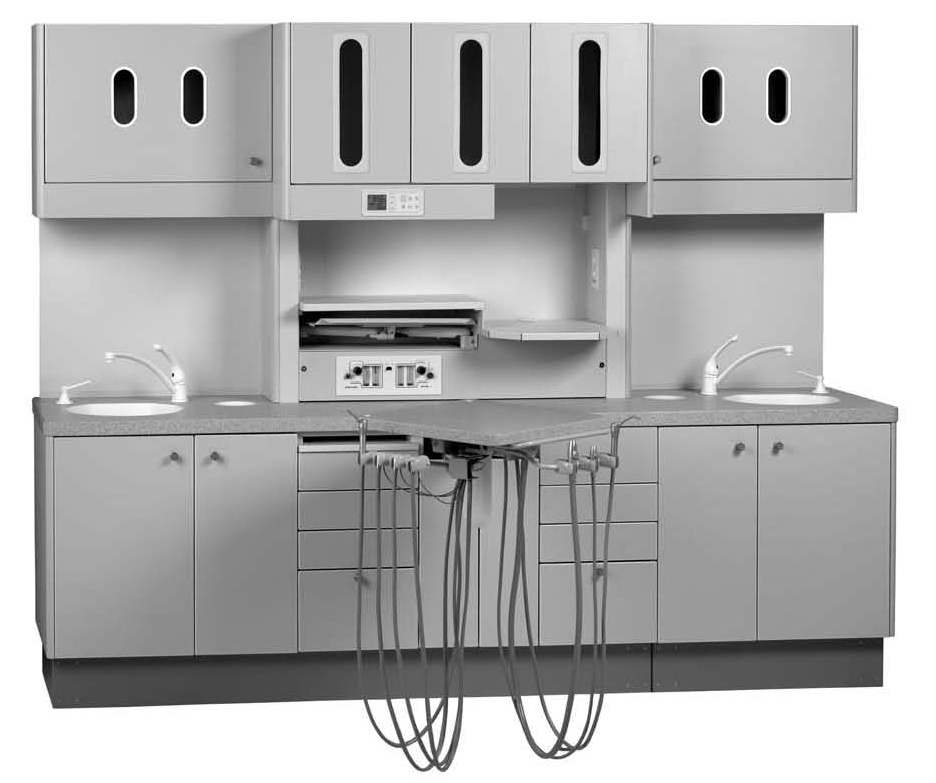 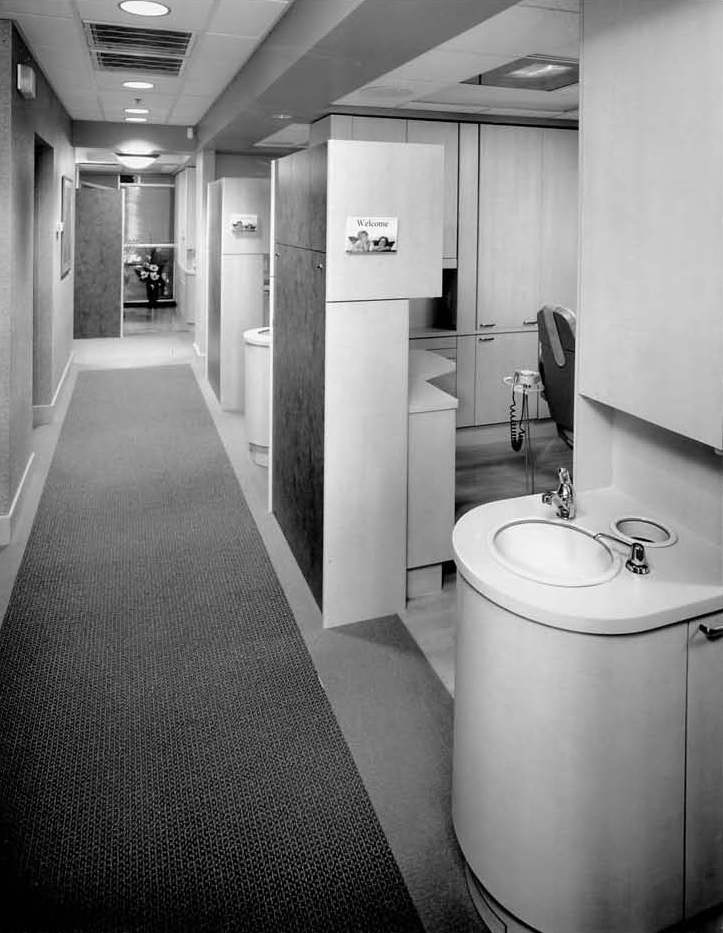 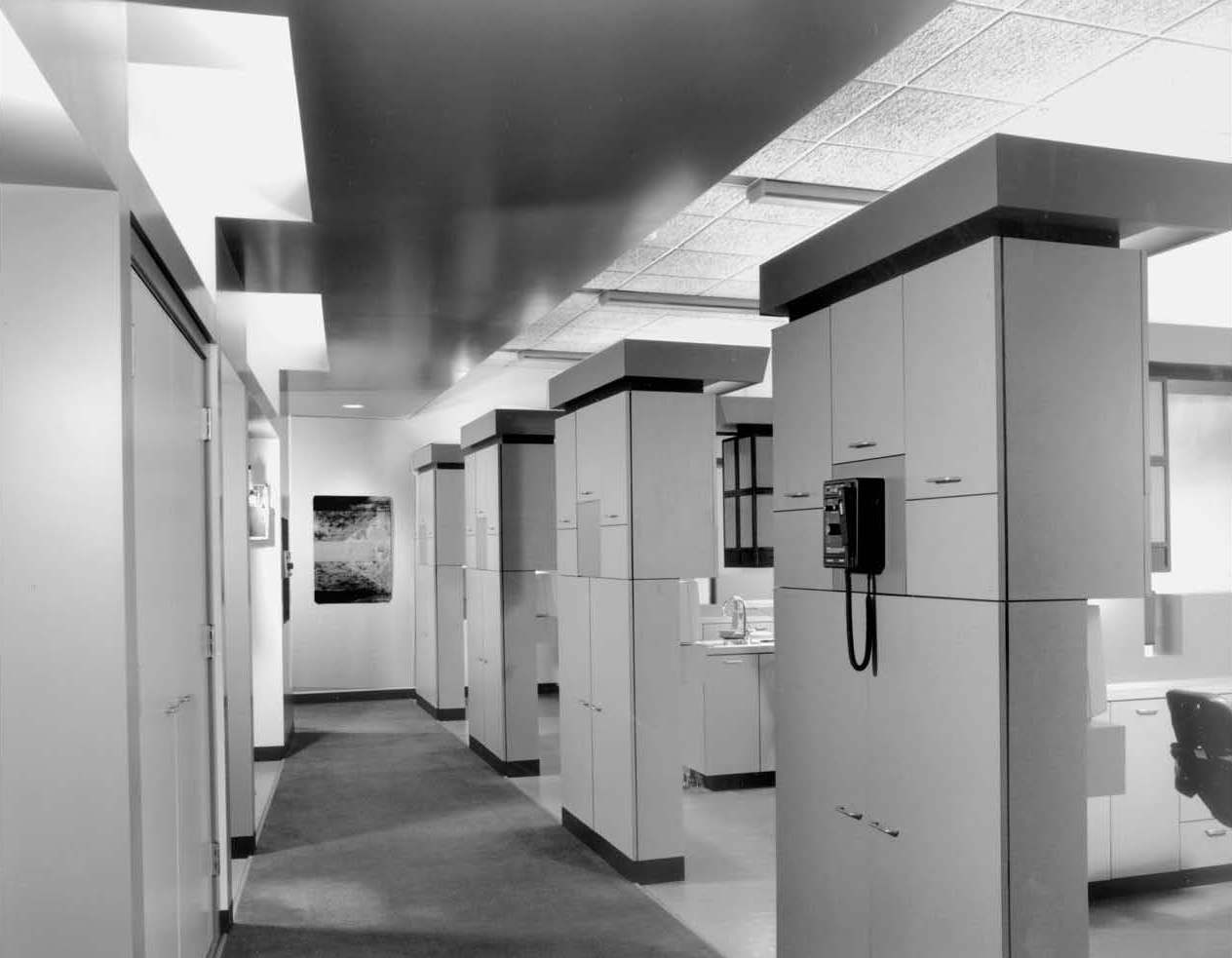 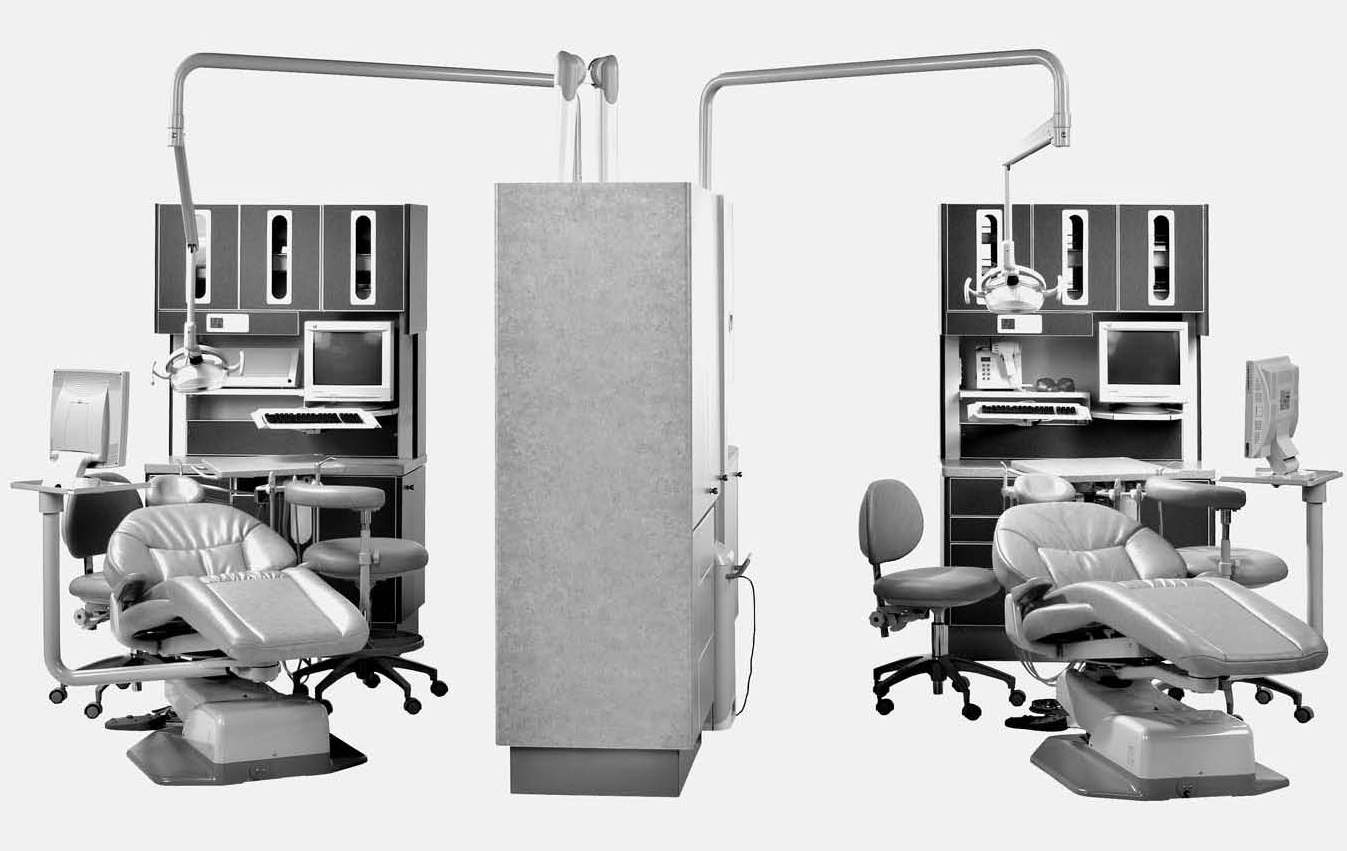 پلان تاريک خانه :
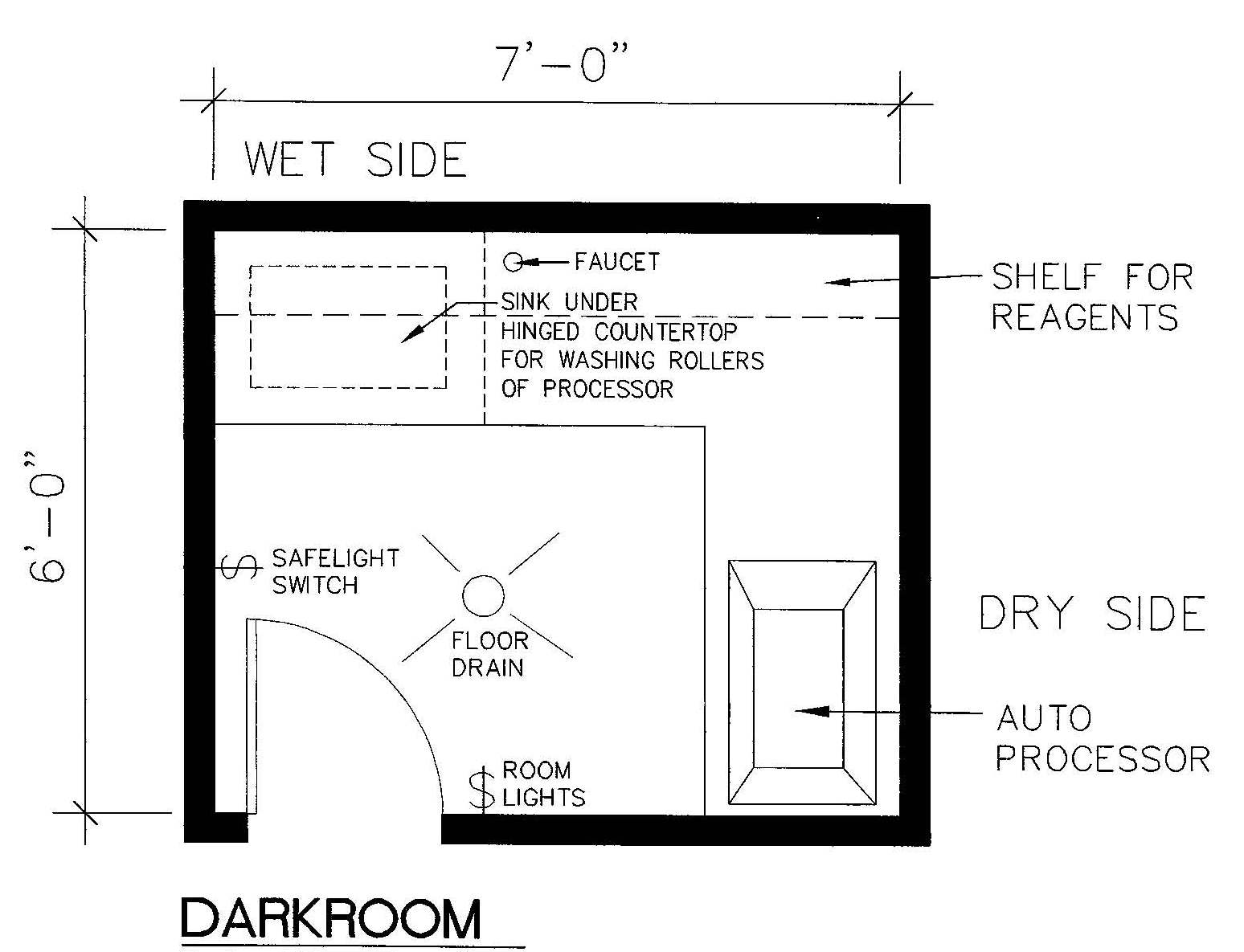 انتظار :
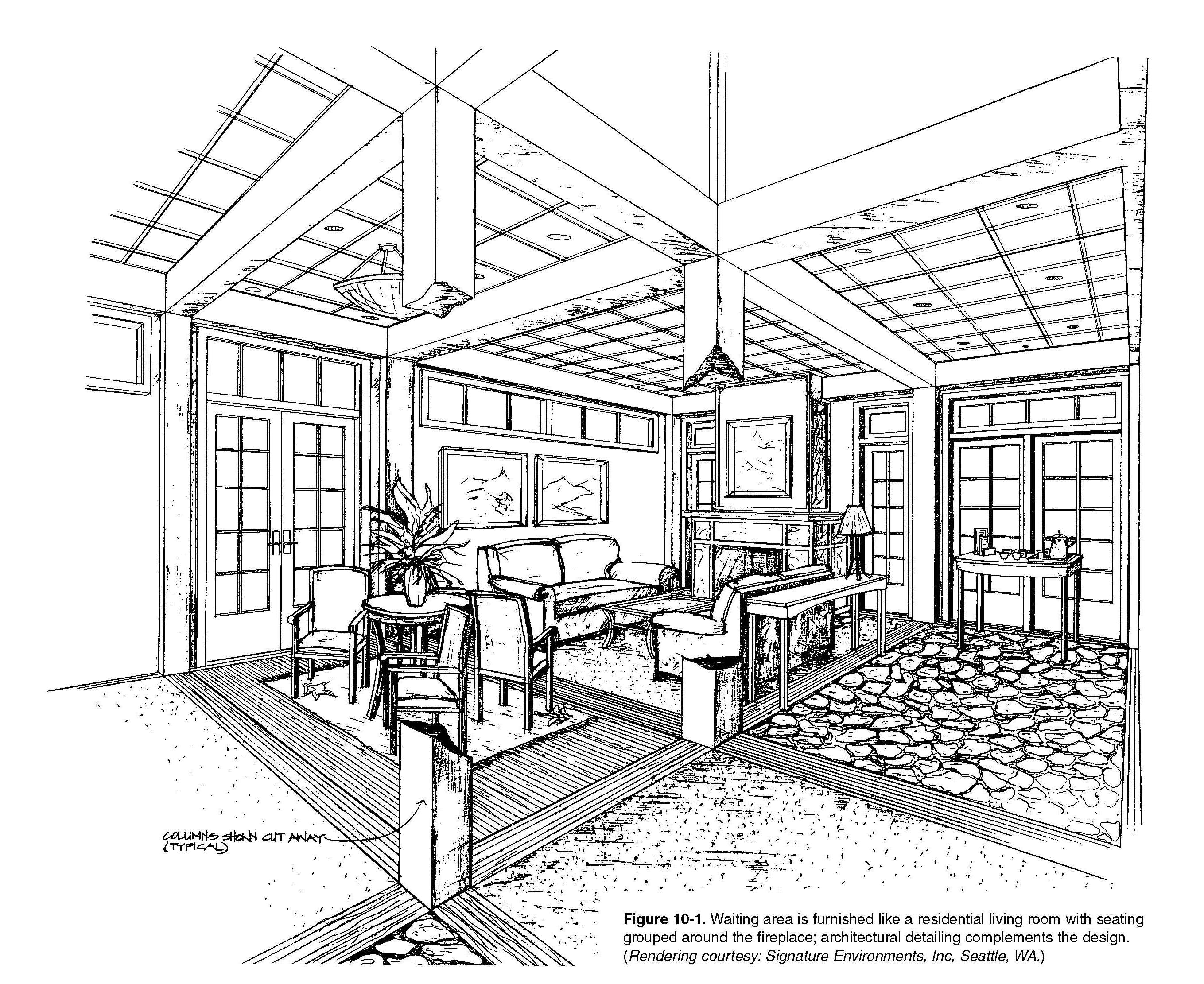 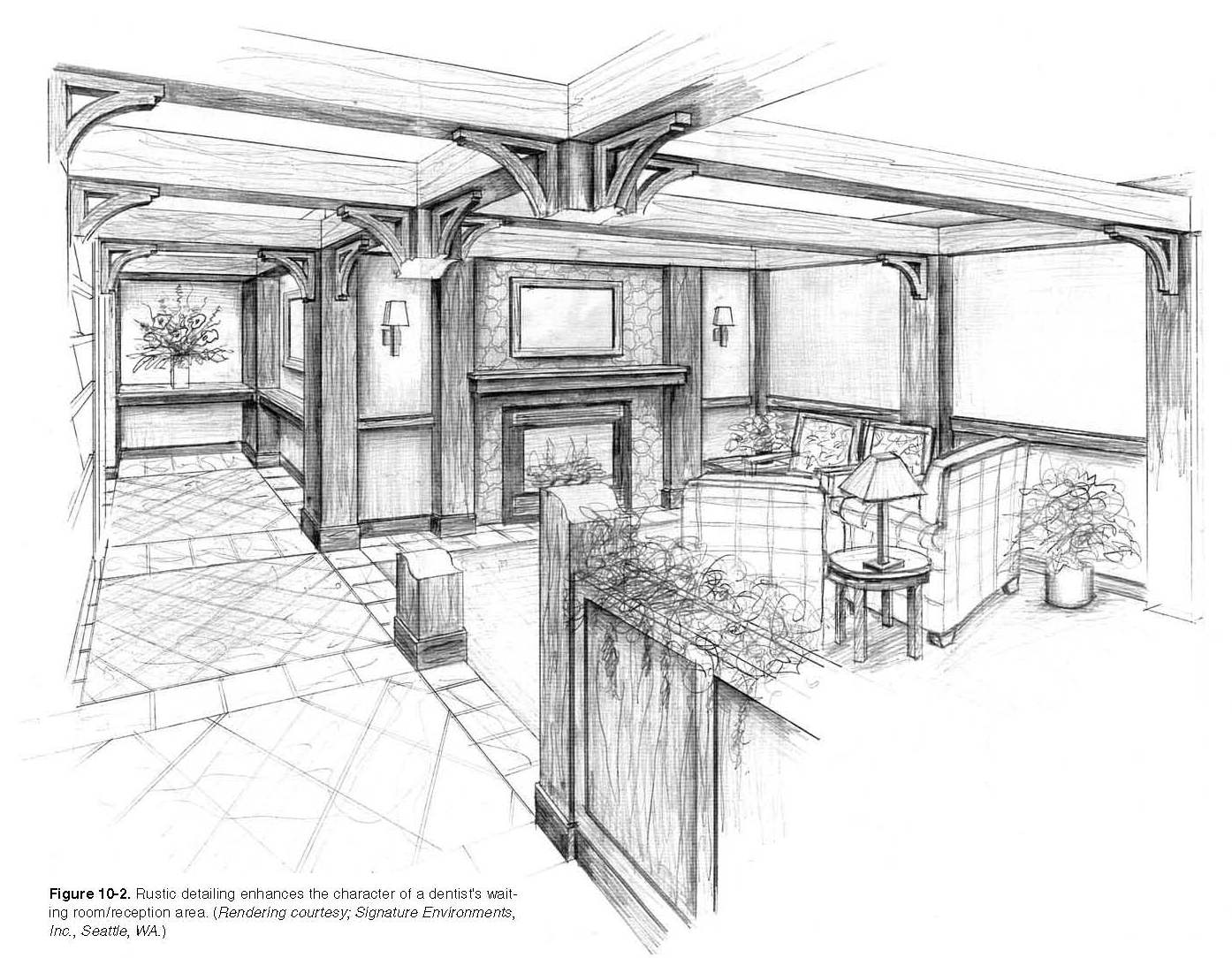 انتظار :
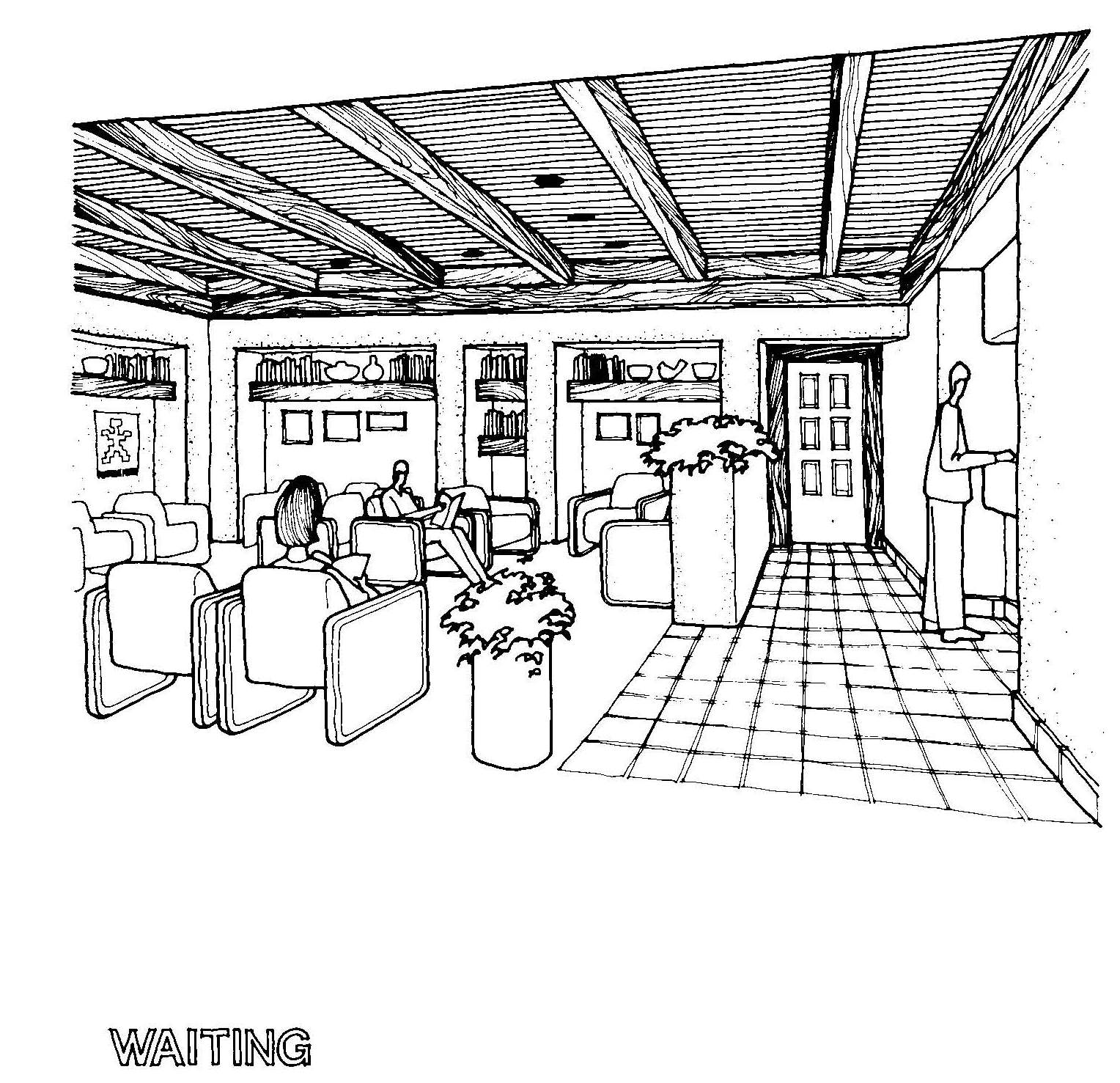 انتظار :
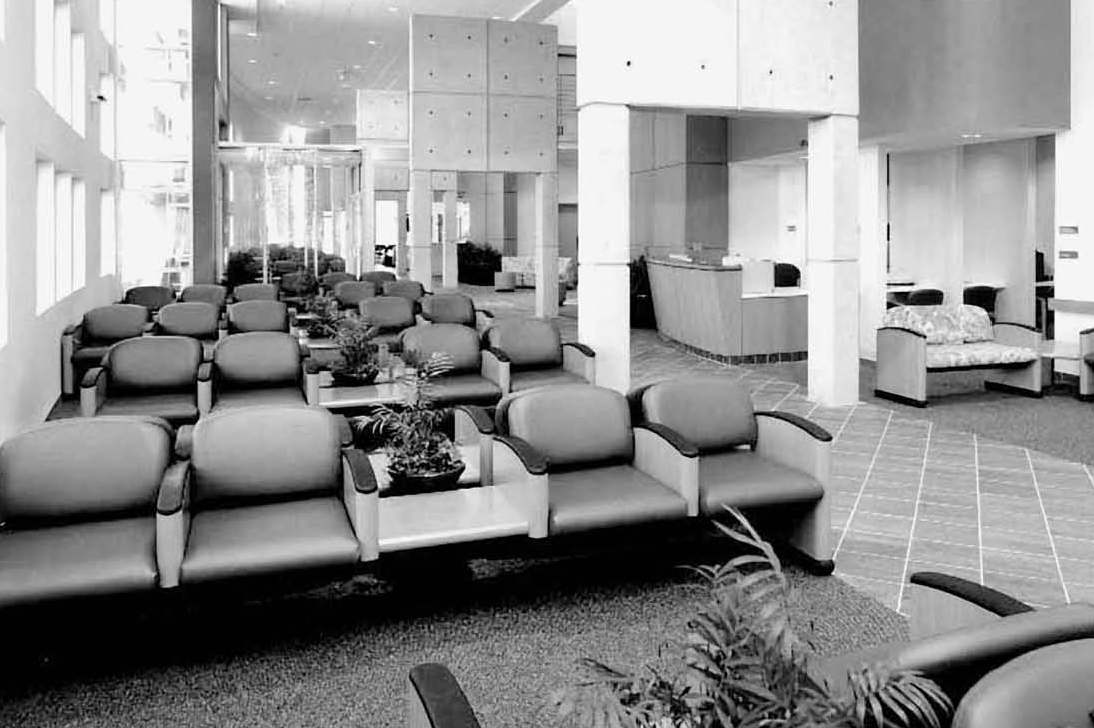 انتظار :
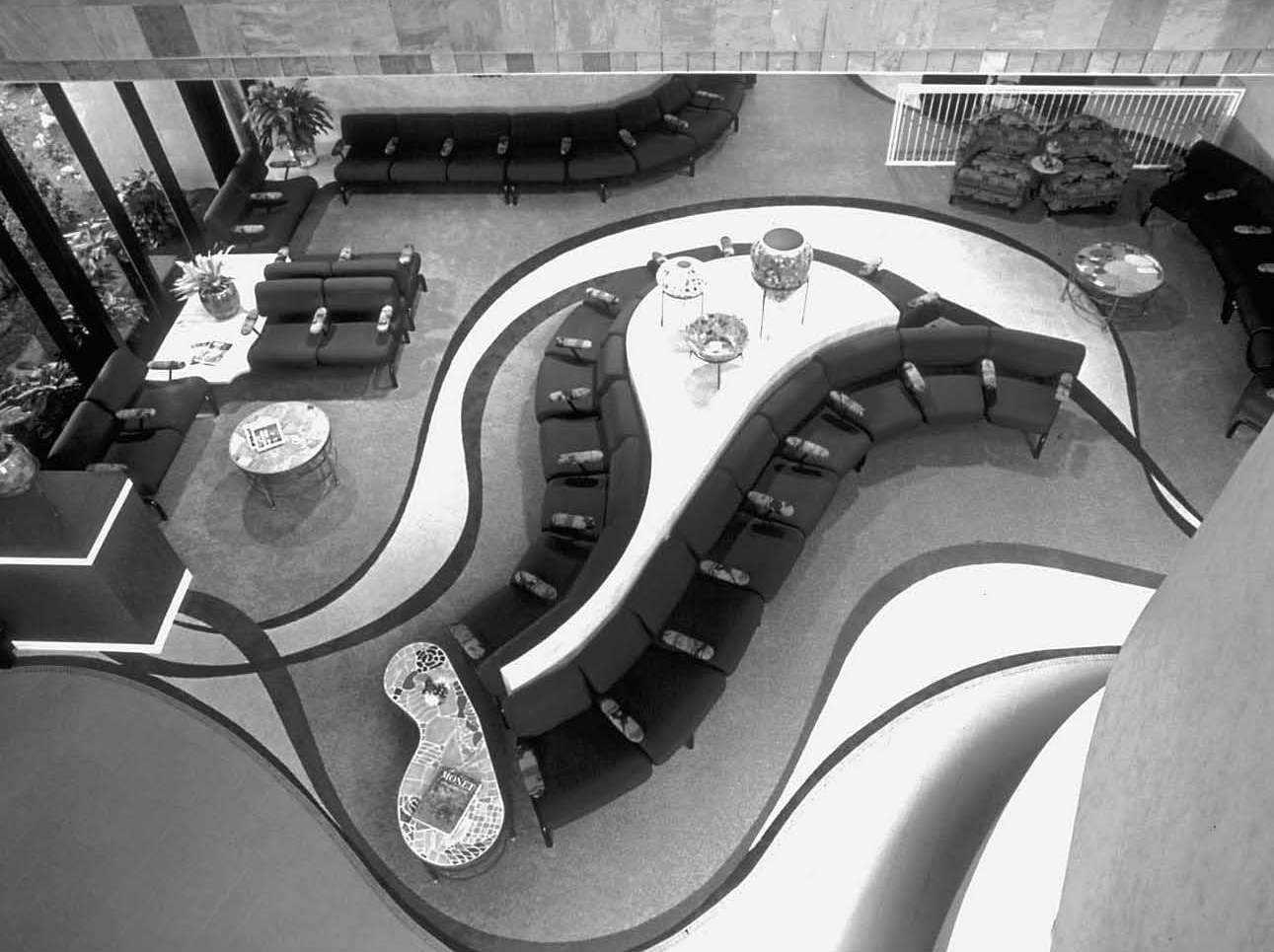 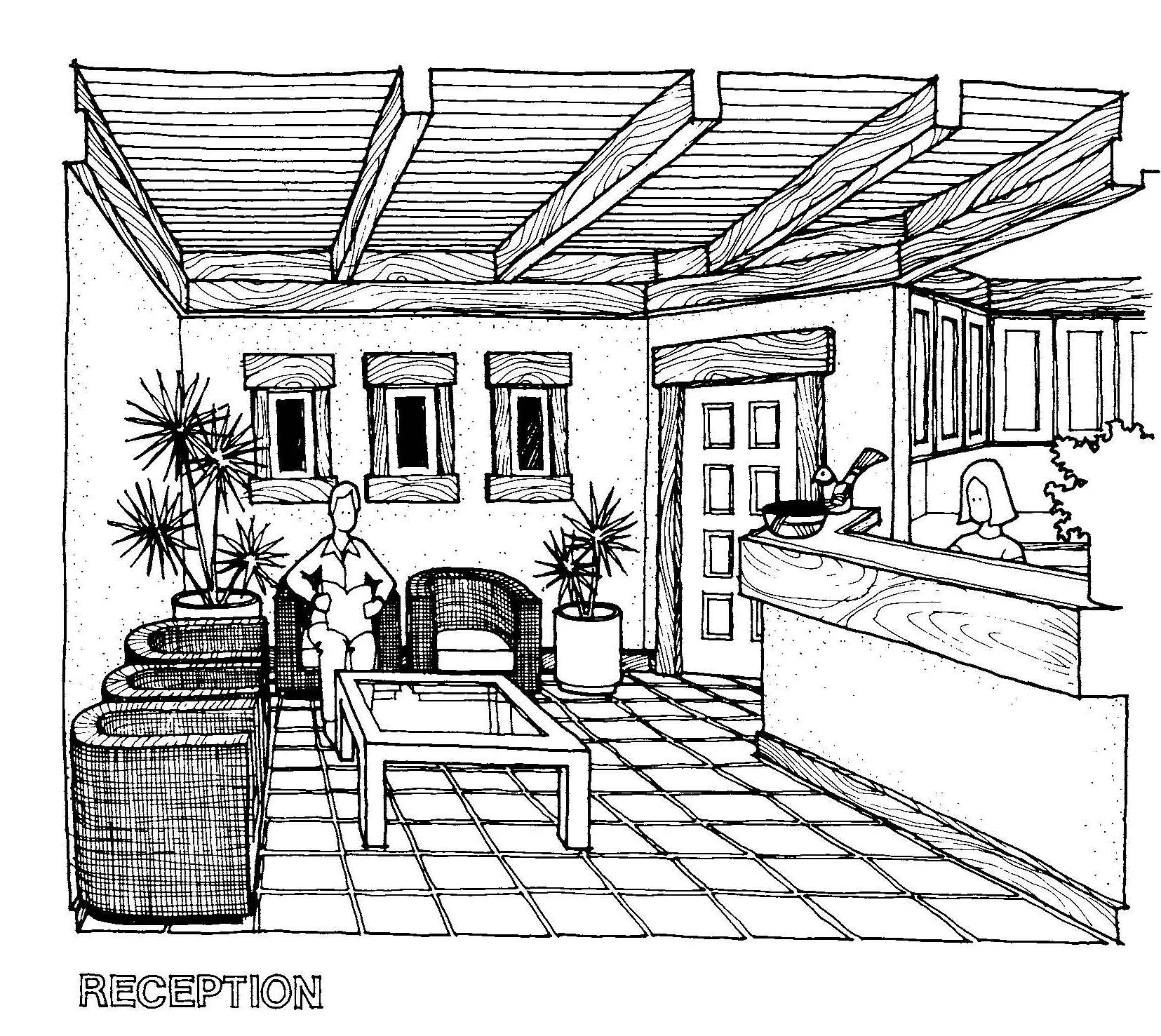 پذيرش :
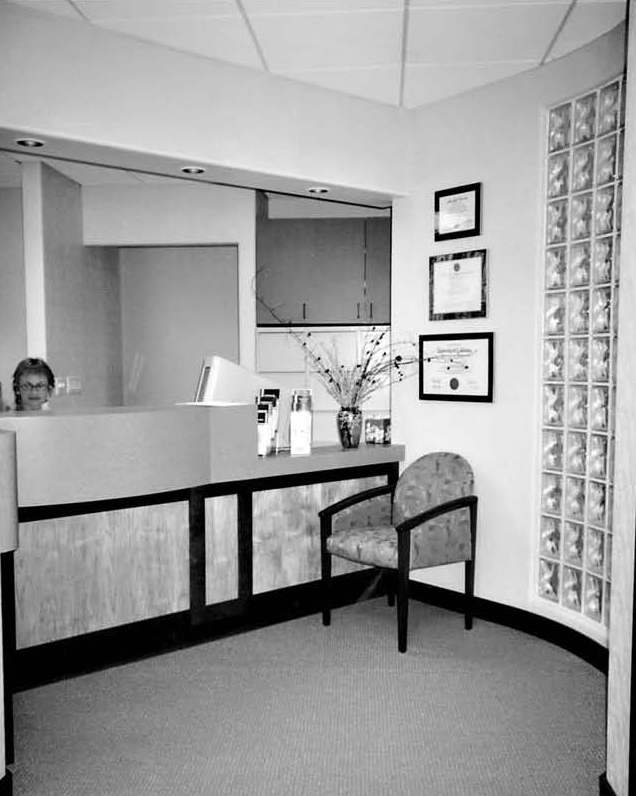 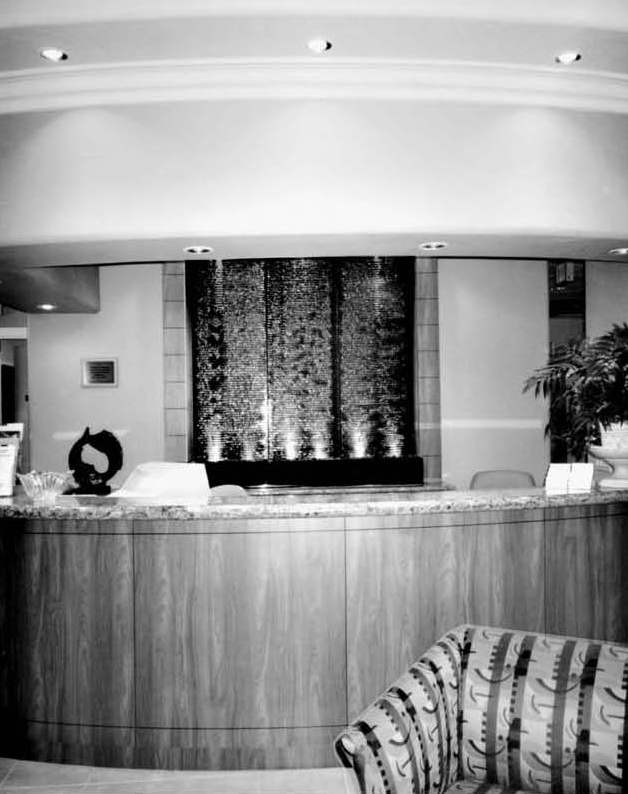 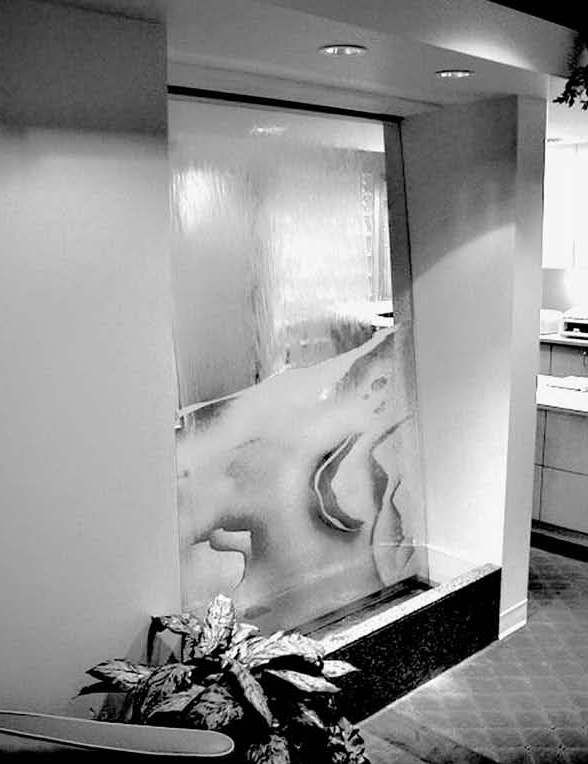 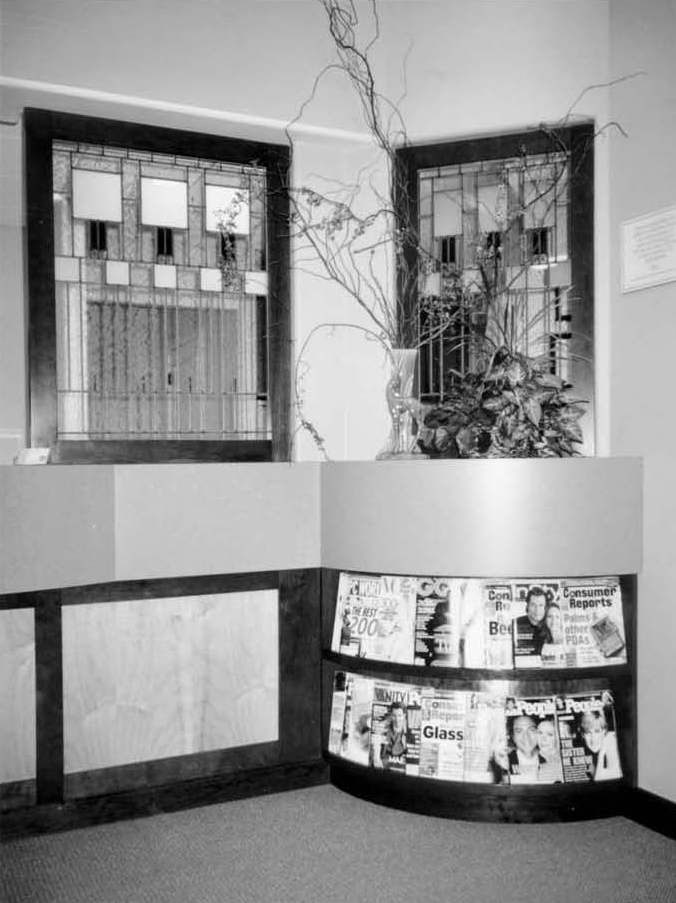 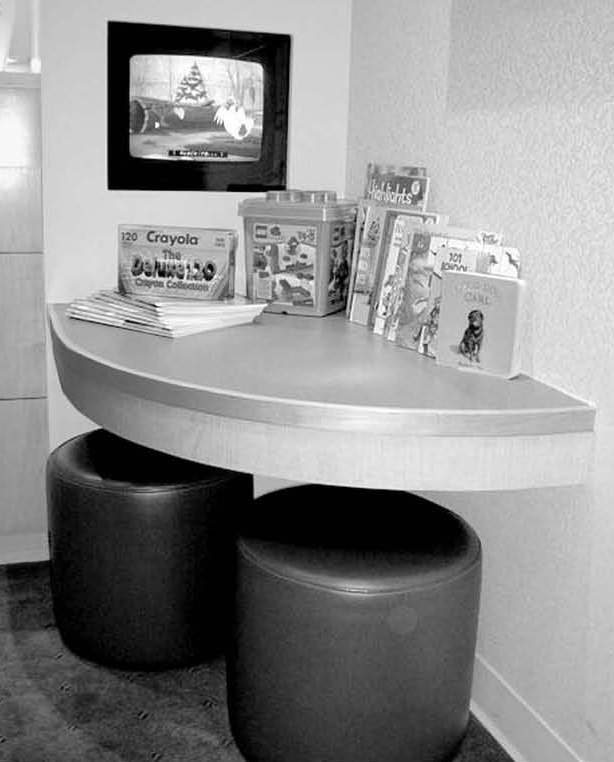 دندانپزشکی :
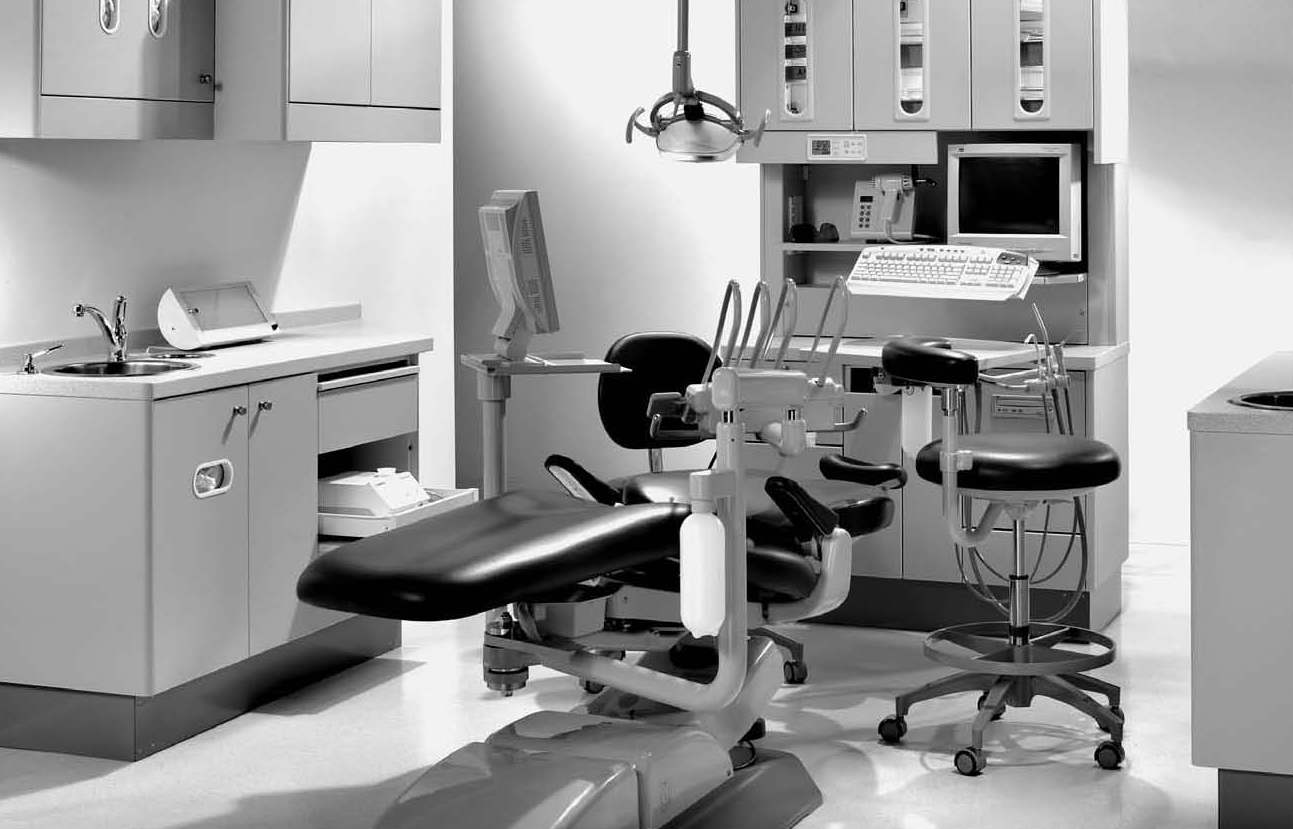 دندانپزشکی :
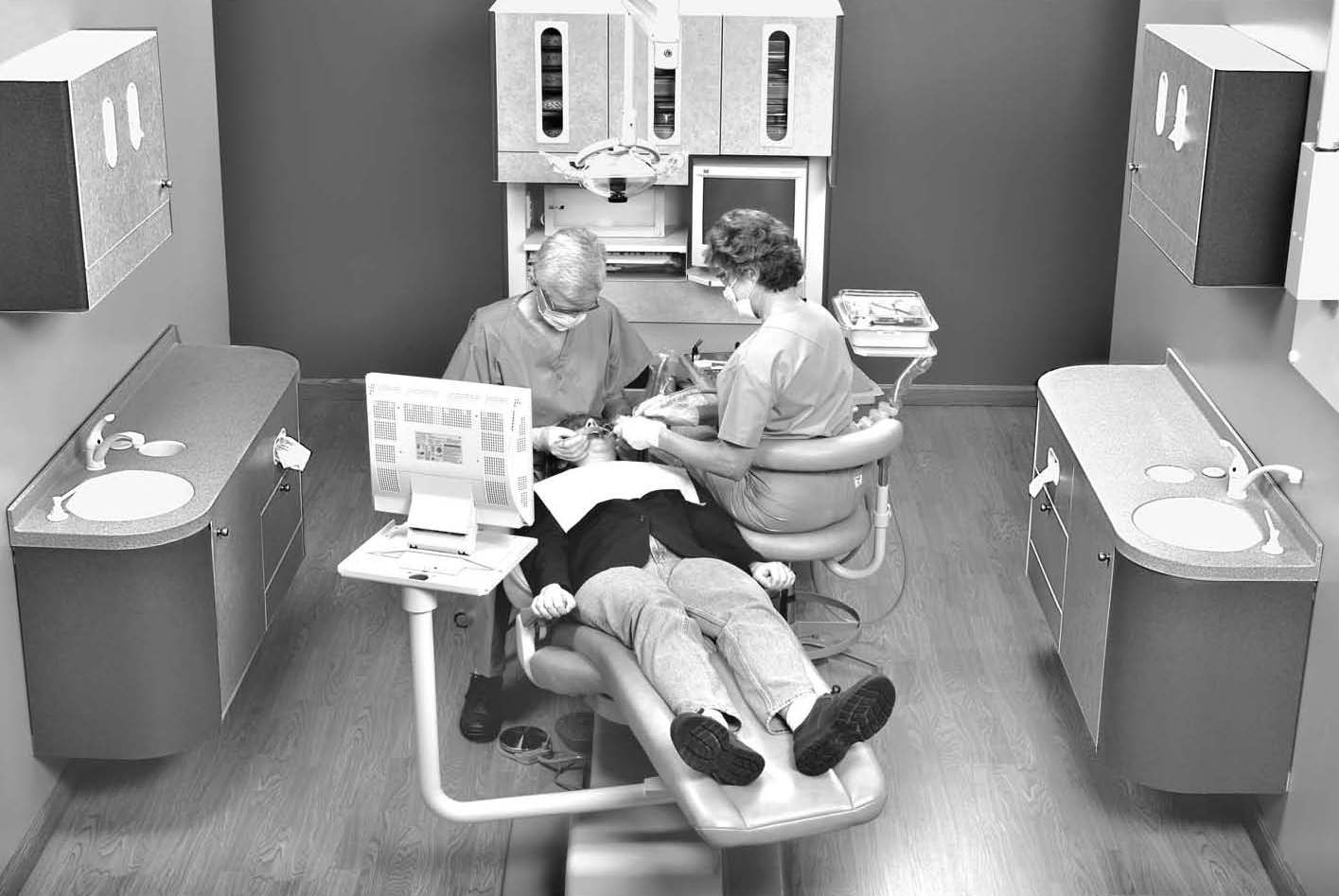 دندانپزشکی :
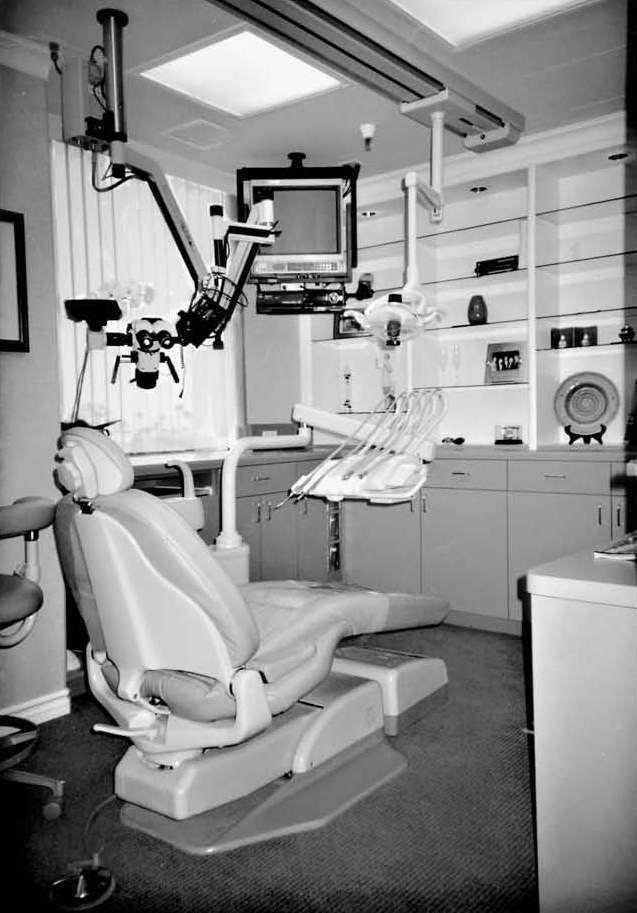 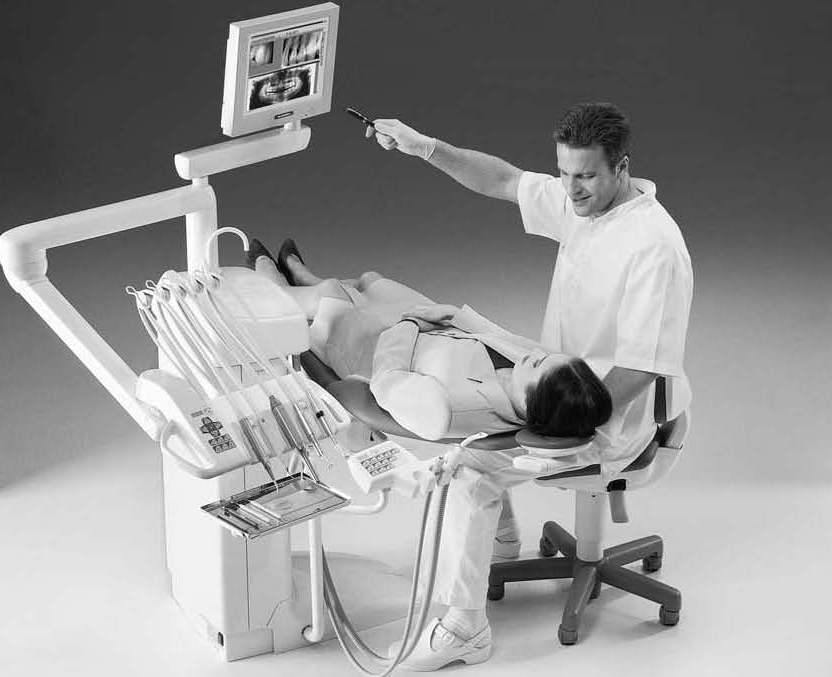 اتاق معاينه  :
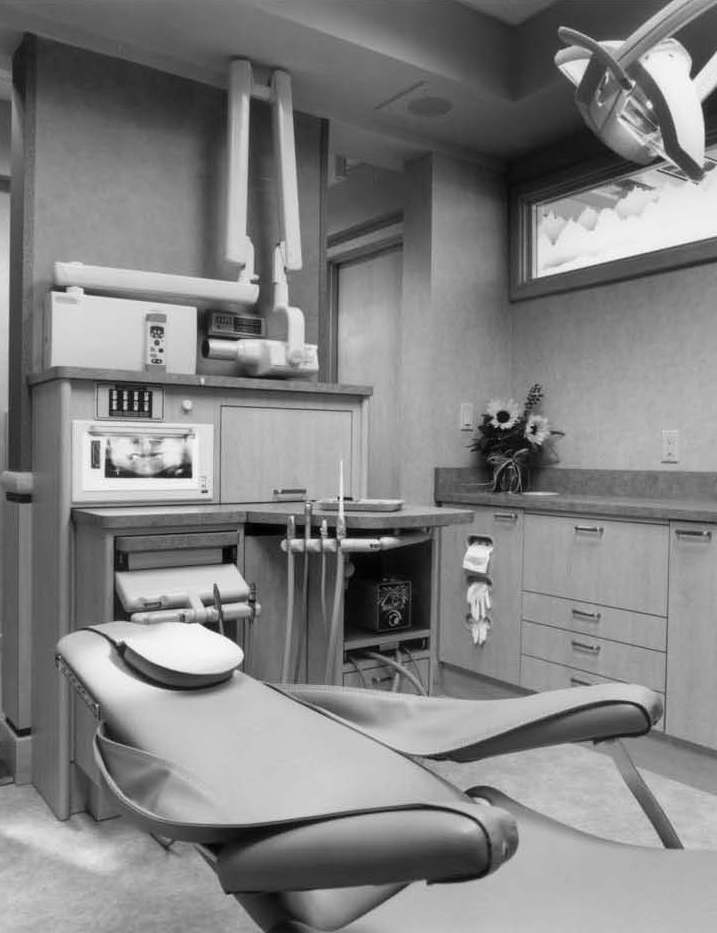 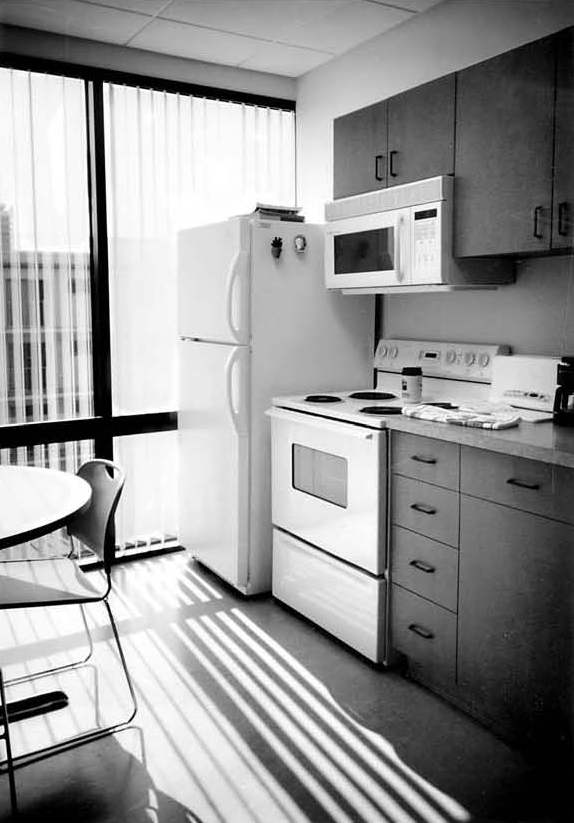 اتاق کارکنان  :
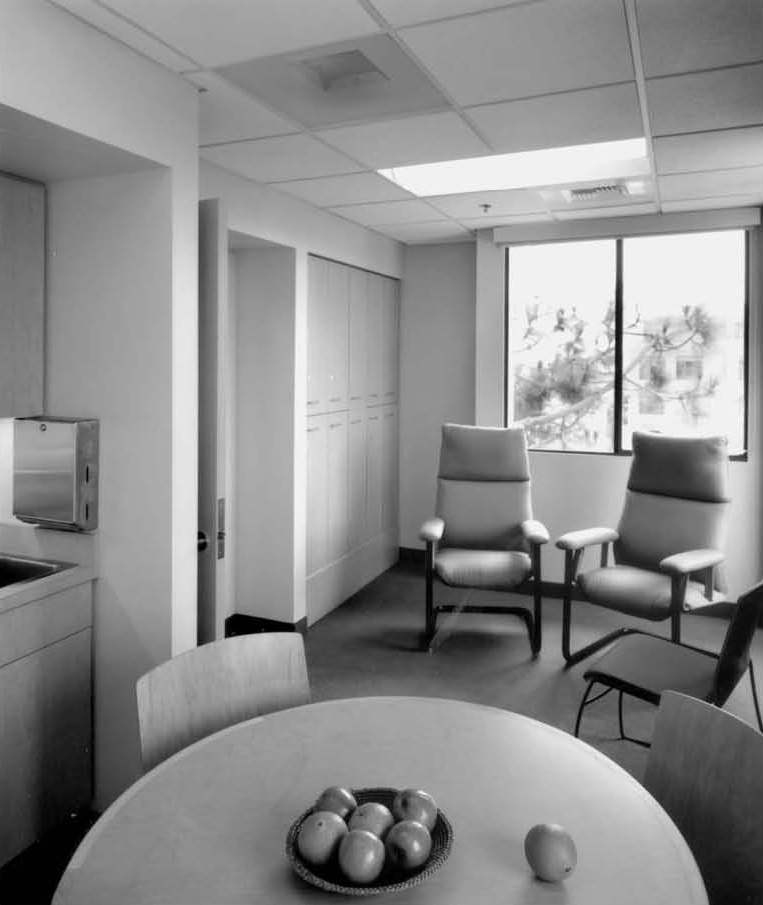 انبار :
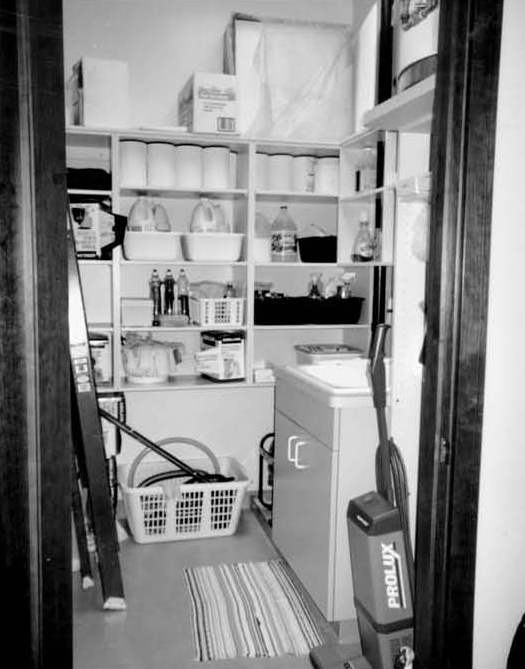